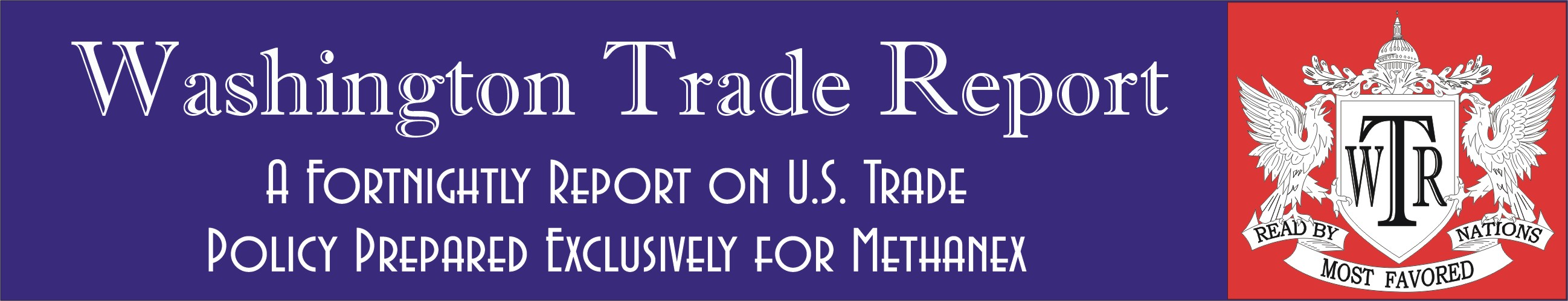 A Short History of the Trading System
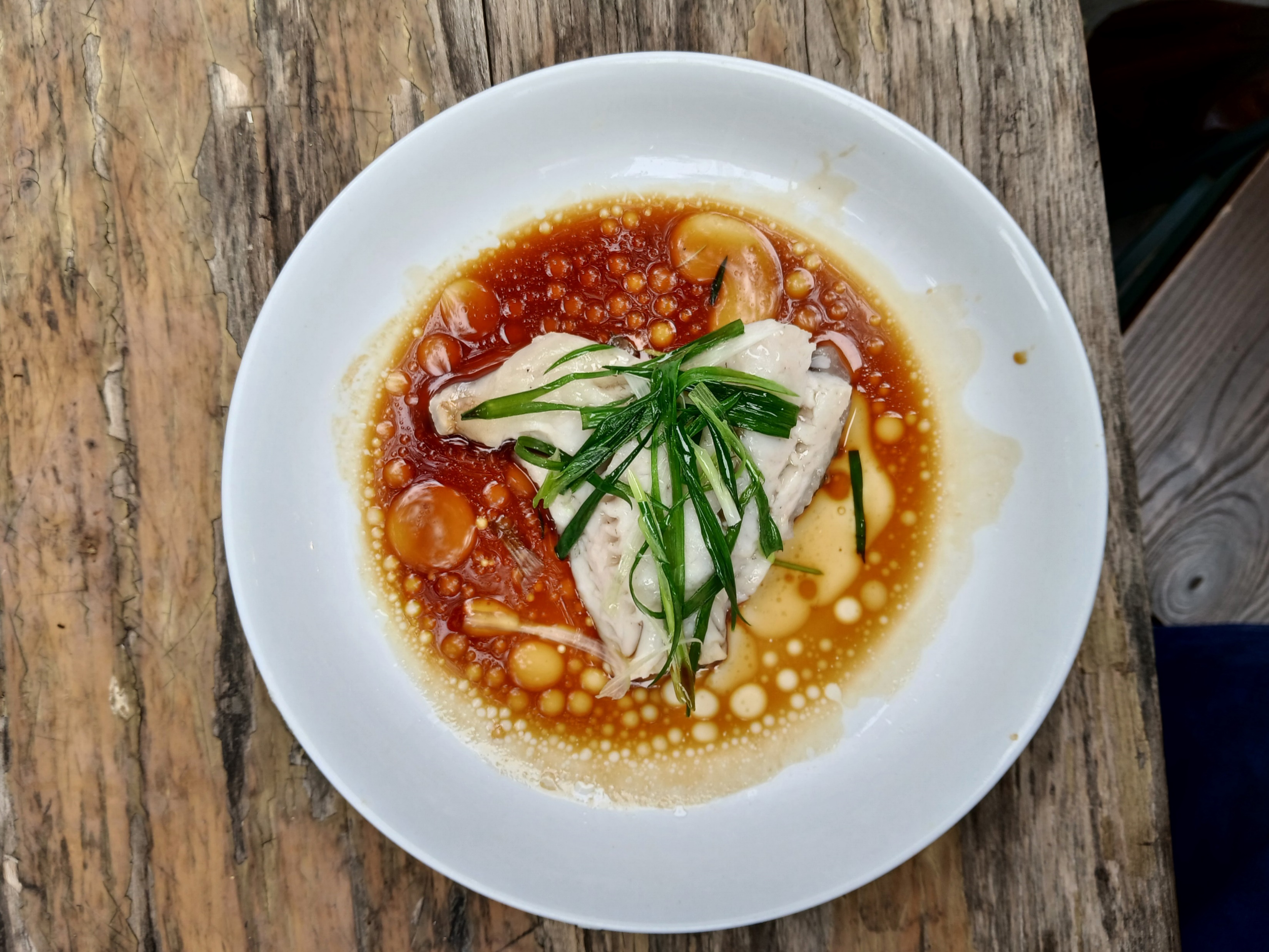 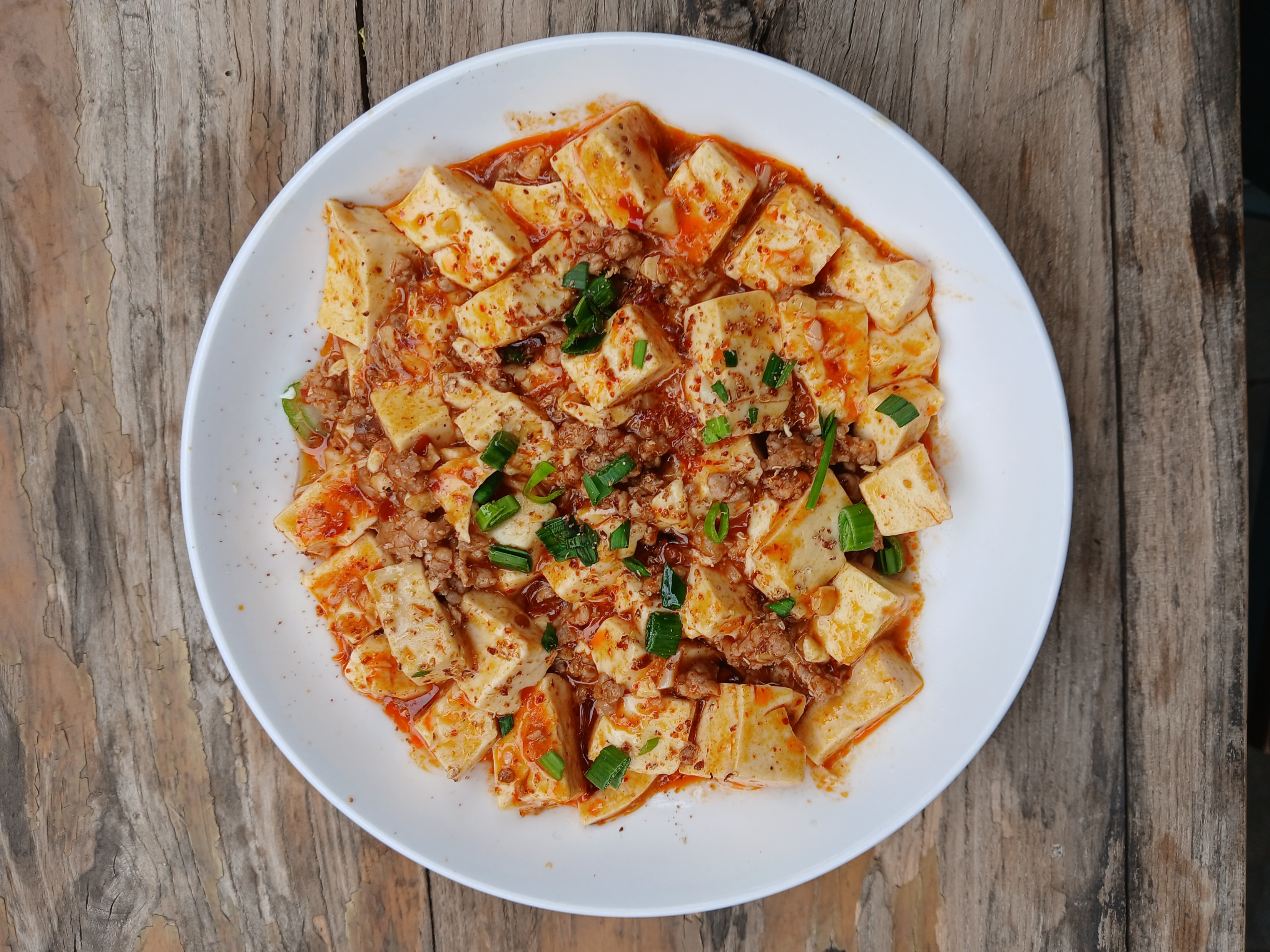 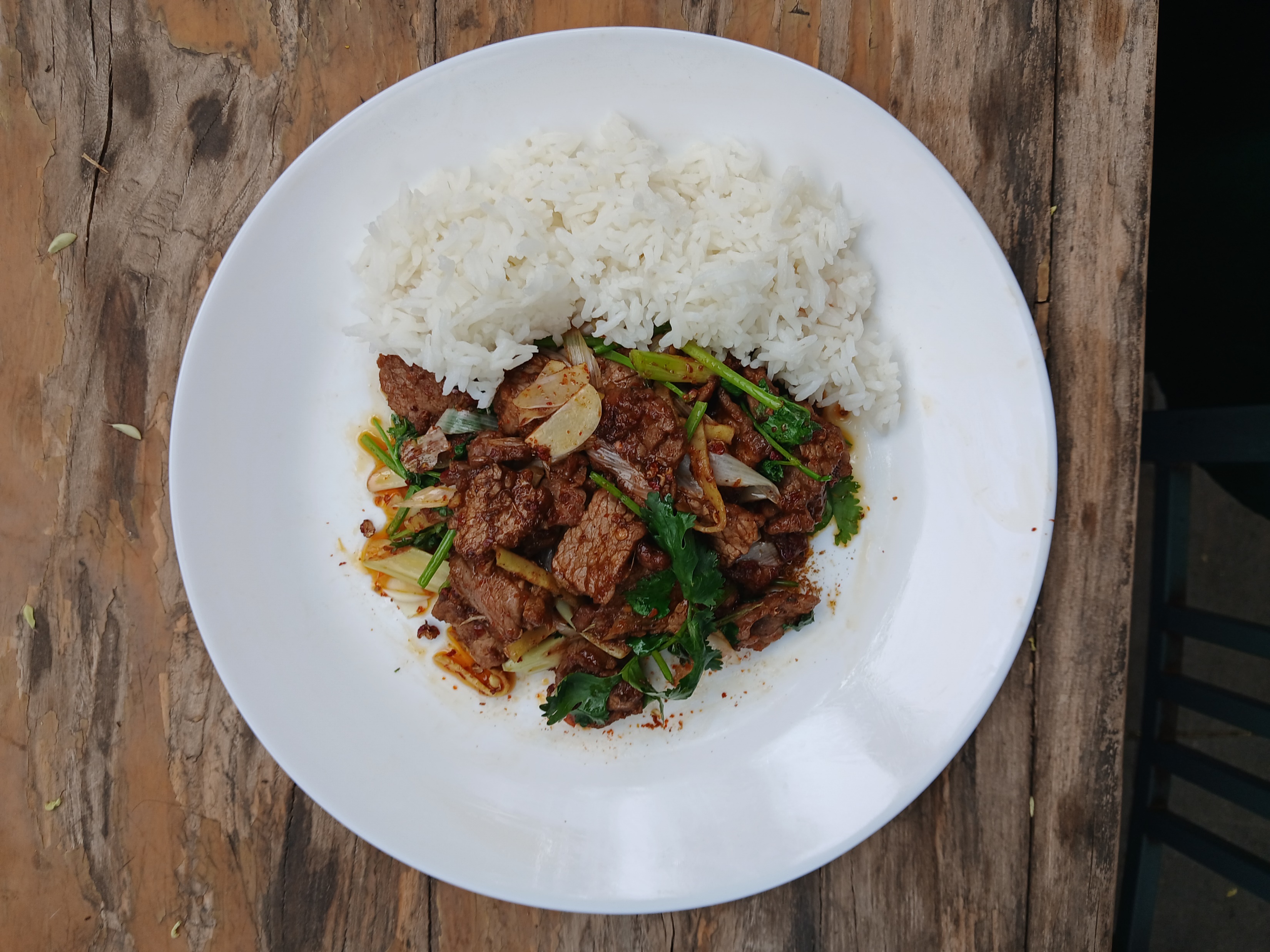 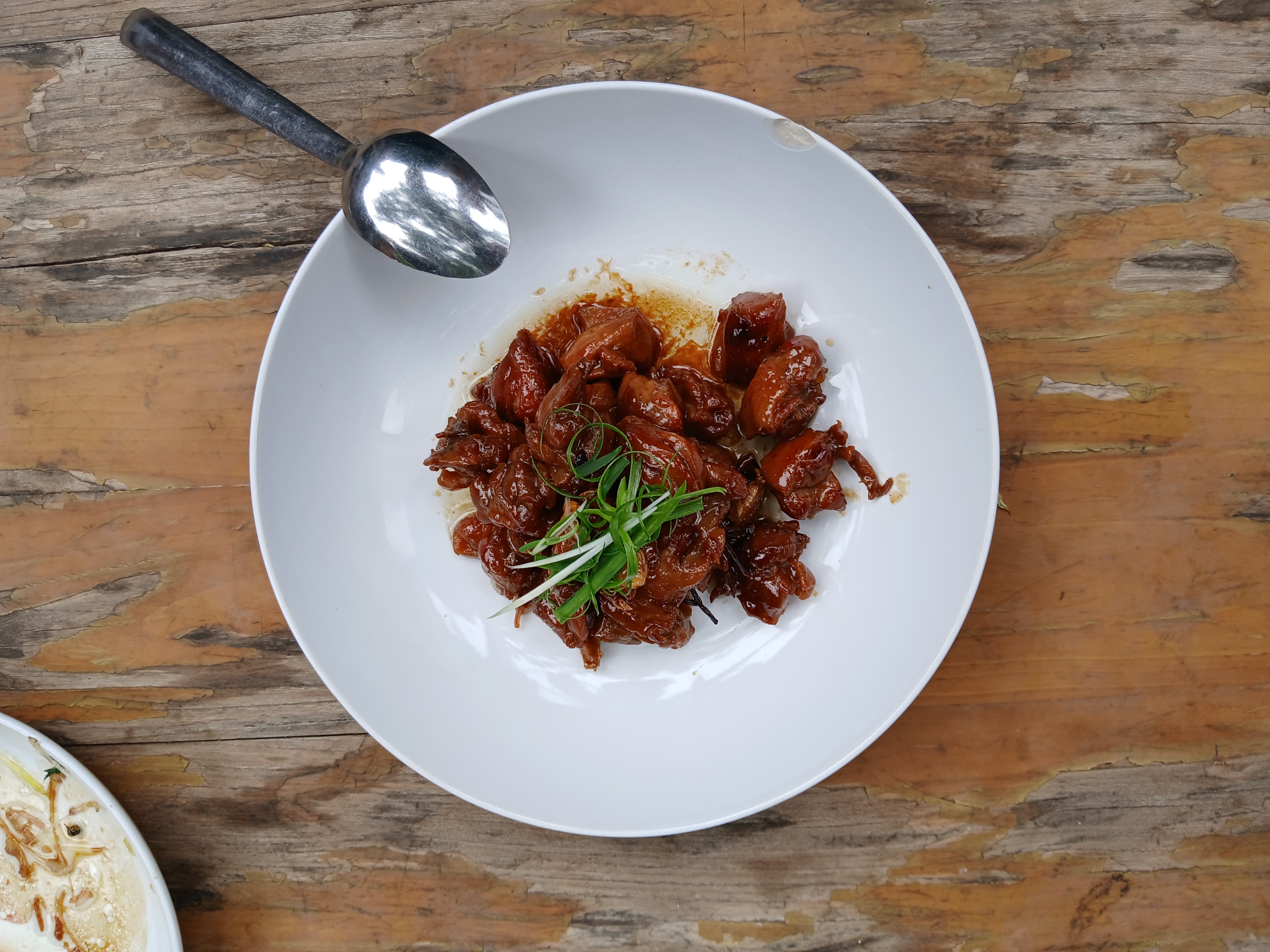 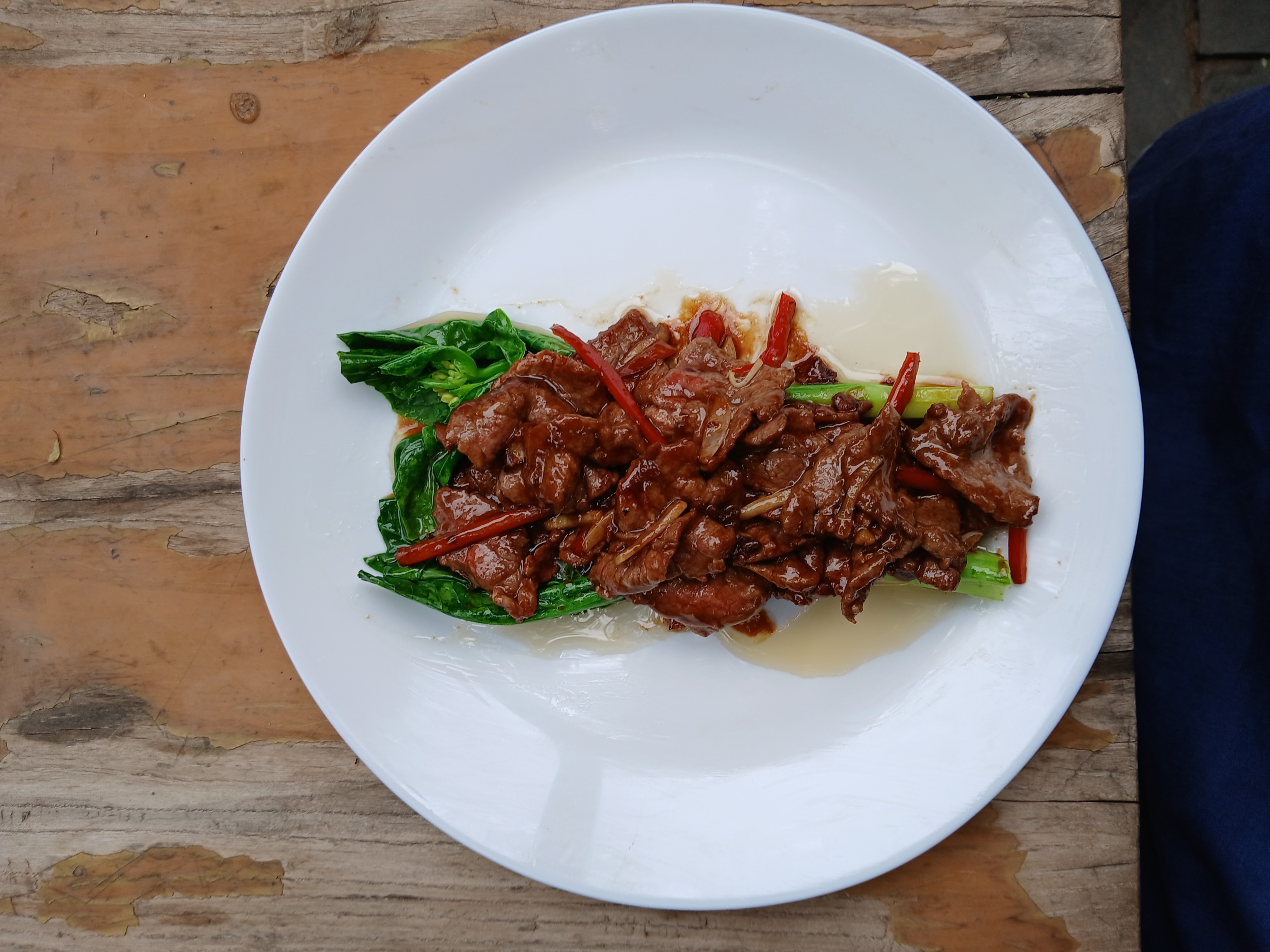 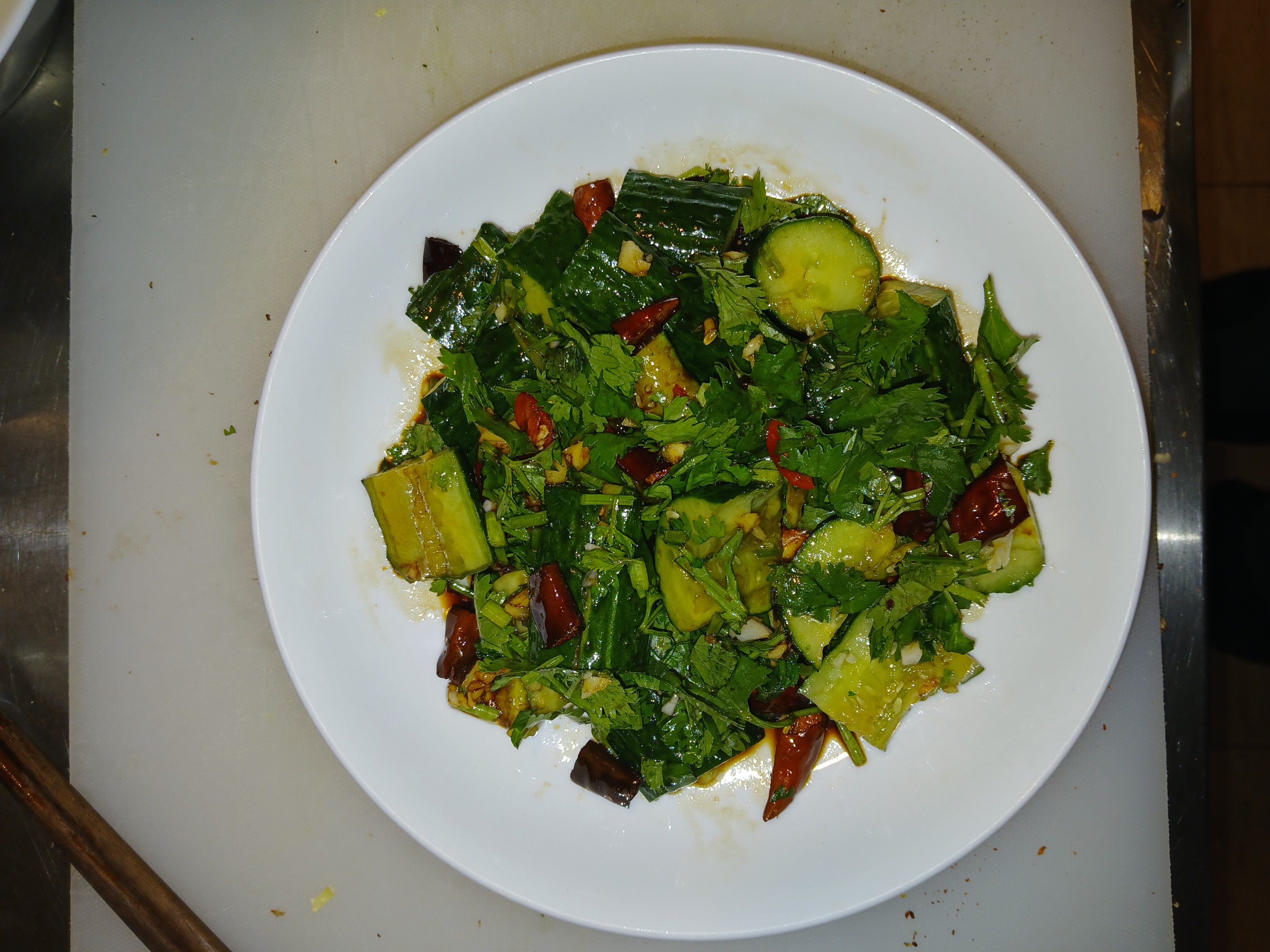 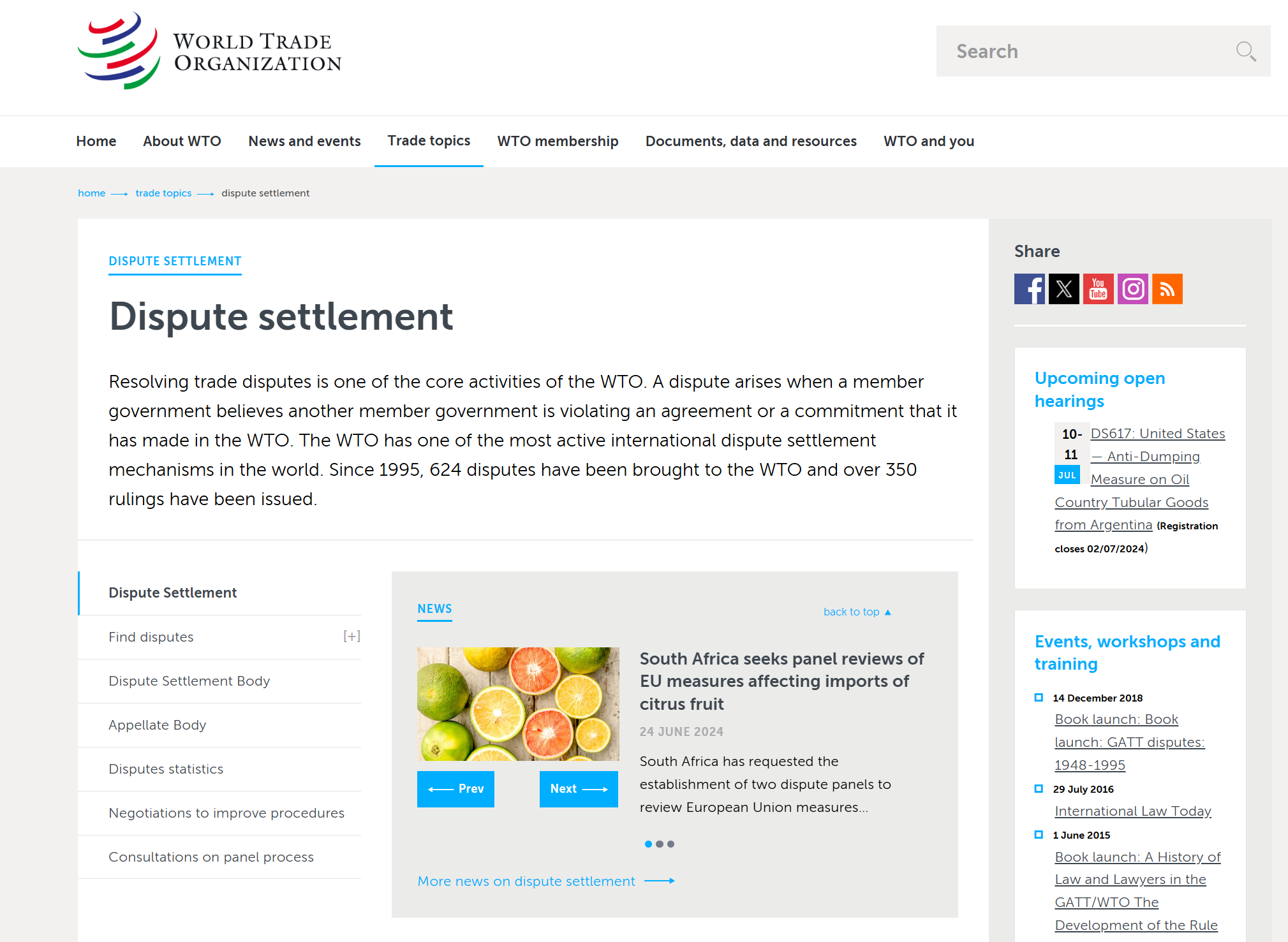 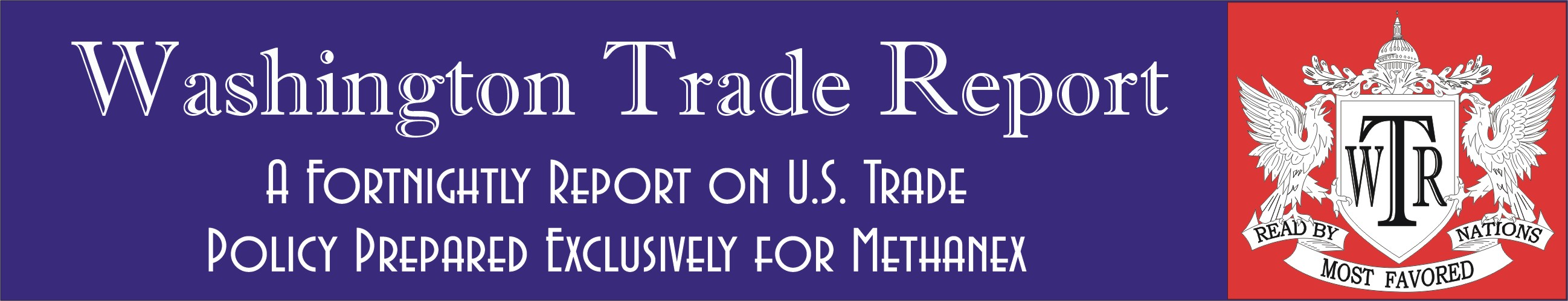 The Principal Phases in the History of the International Trading System
16th to 18th centuries: Mercantilism and the first colonial wave
Late 19th to early 20th century: Generally free trade under British leadership, and the second colonial wave
Between the two world wars: Protectionism and militarism
The Cold War: The “Three Worlds,” with autarky in the East, decolonization in the South, and generally free trade in the West under American leadership (almost entirely in the GATT)
Post-Cold War: The incorporation of nearly all the East and South into the WTO, but a drift back into discrimination and protection
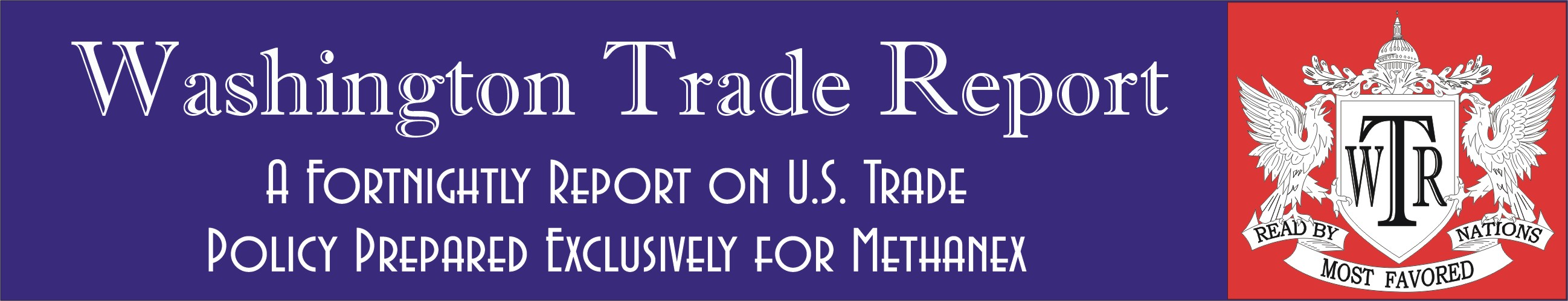 Topic 1:
Historical Evolution of the International Trading System and its Leadership
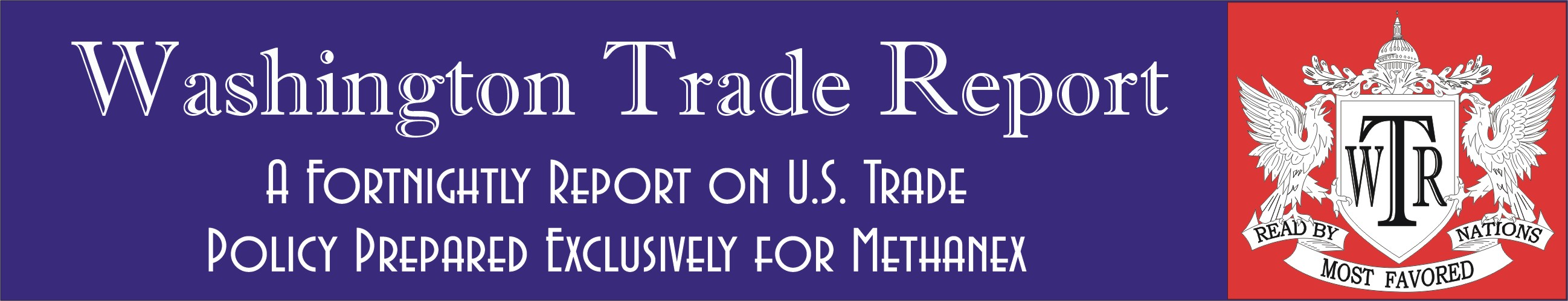 Public Goods
Public goods may be distinguished from ordinary (private) goods insofar as they are:
Non-rival in consumption, and
Are non-excludable.
Examples include roads, national defense, etc.
Public goods tend to under-provided due to the free-rider problem, unless some institution such as government steps in to provide them.
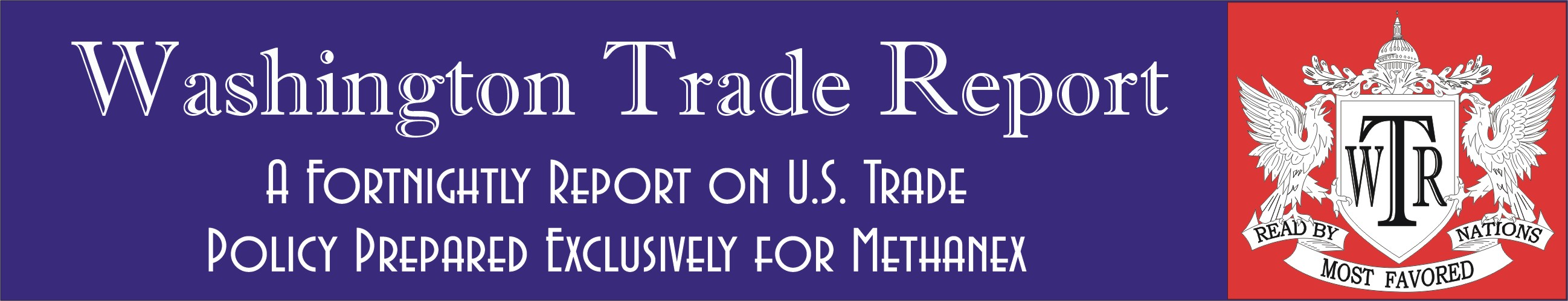 The Theory of Hegemonic Stability
An open global market is a public good (a special category of goods that are non-excludable and non-rivalrous).
Public goods tend to be underprovided (markets are typically closed in anarchy).
A hegemon has the motive (efficiency) and the means (power) to provide this good.
Historical openness and closure correspond to what the theory predicts.
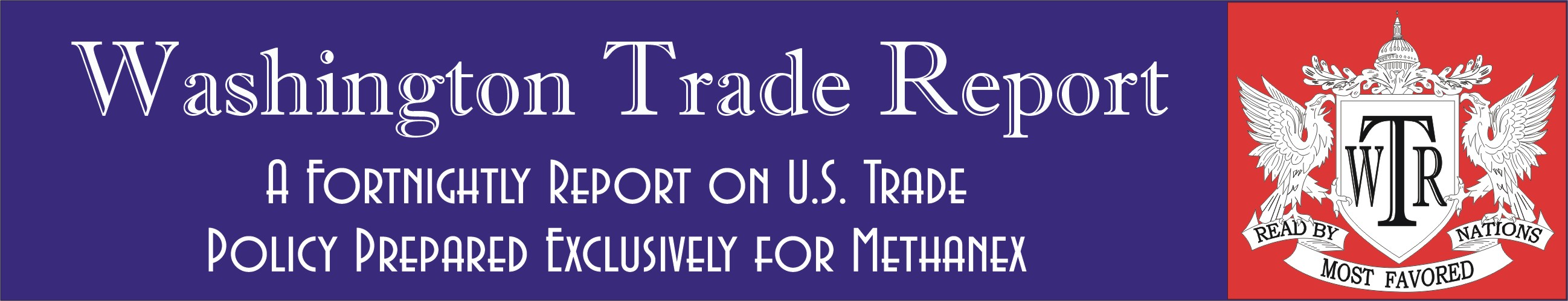 Prior to the 19th Century:
Mercantilism and the First Colonial Wave
FR1
Power = Wealth
A simple syllogism:
Because both power and wealth are finite, and they are interchangeable —
My power depends on my wealth
My wealth comes at your expense
Therefore: My power requires your poverty
UK1
UK2
Also Spain, Portugal, the Netherlands, etc.
United Kingdom
France
FR2
FR3
UK3
Trade was seen as another form of zero-sum conflict, and both trade and colonies were often a cause of war.
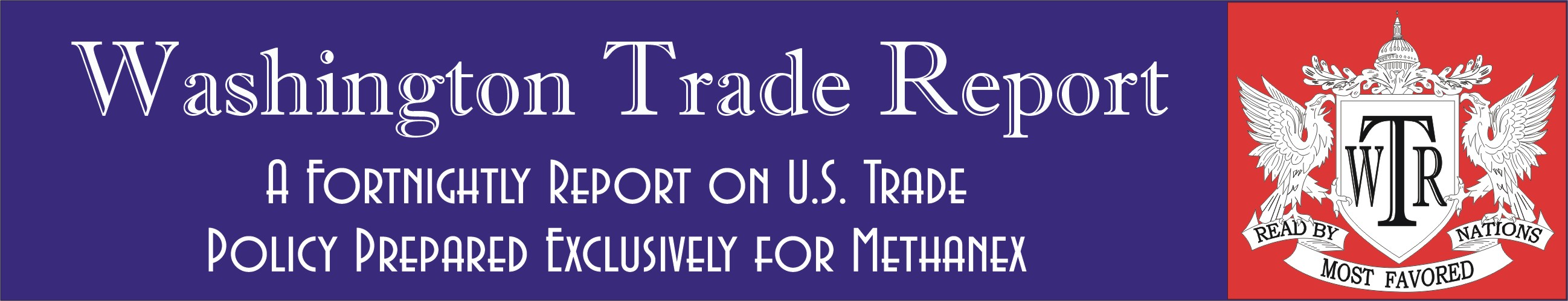 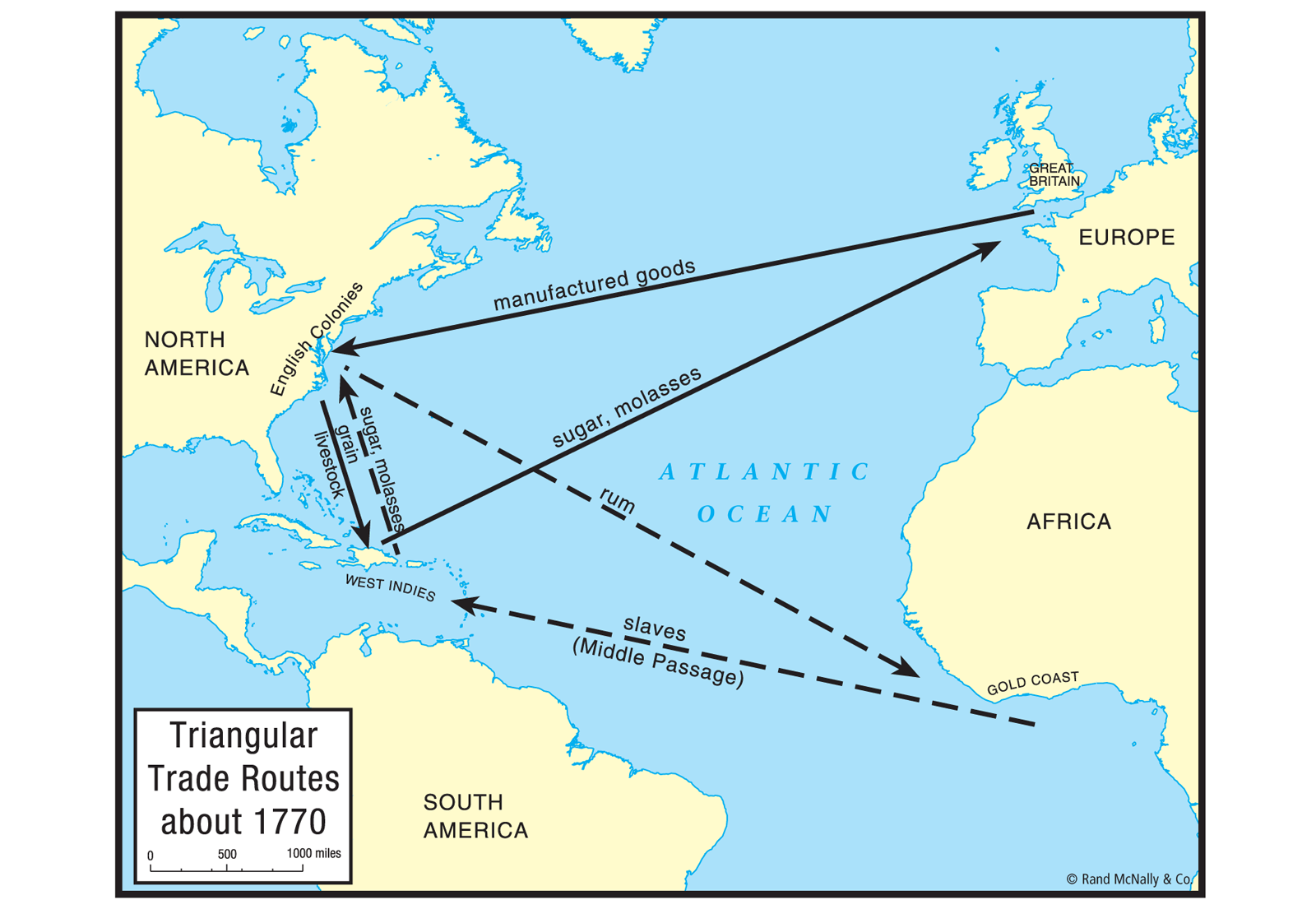 In Smith’s World View:
        Wealth = A country’s productivity.
        The gains from trade are positive-sum because trade allows all countries to become more productive.
        He believed in free trade, and was also opposed to colonialism.
        Smith’s pro-trade argument became popular long before his anti-colonial argument was accepted
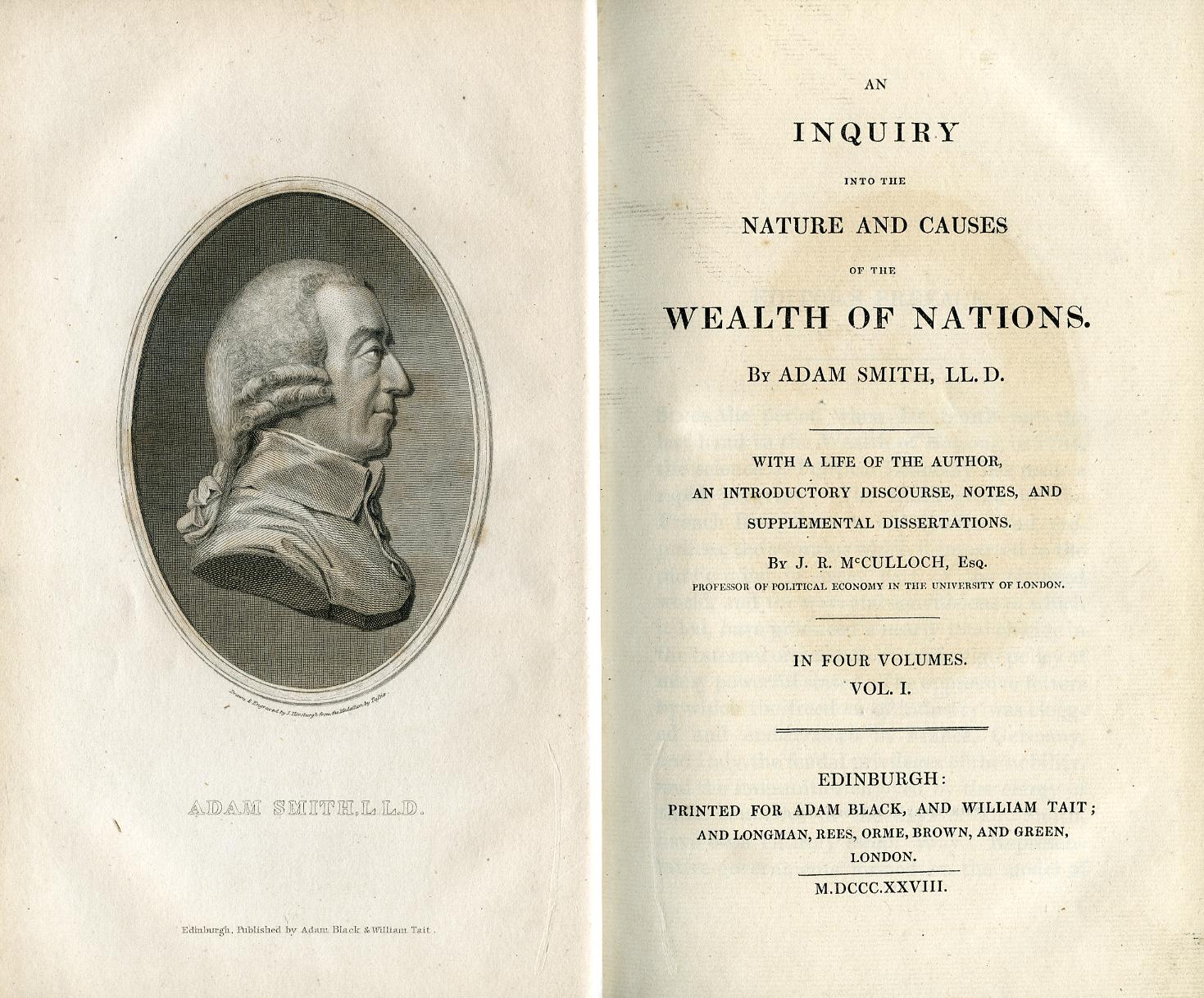 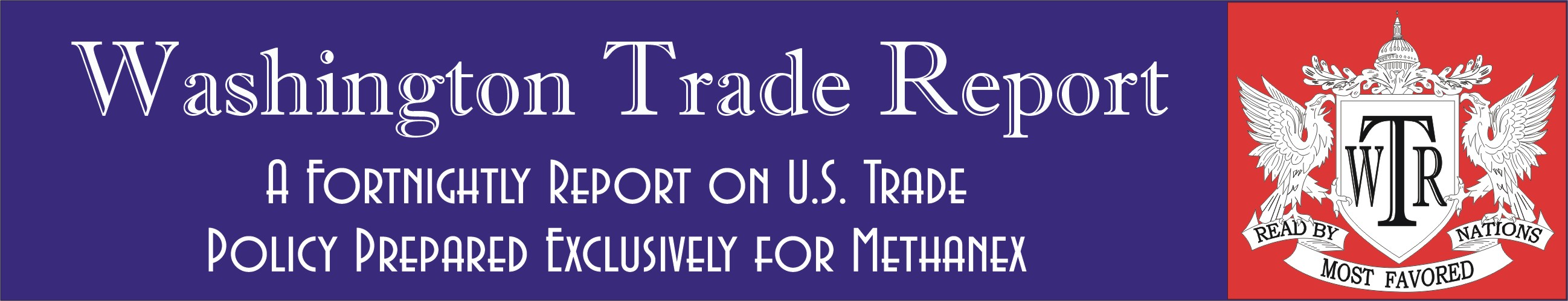 British Leadership, Late 19th Century:
Bilateral Treaties with MFN Clauses
B
A
China
D
United Kingdom
E
These developments also coincide with a renewed scramble for colonies (especially in Africa) in the second colonial wave.
United States
The first major steps in transforming theory into practice were the repeal of the Corn Laws (1846) and negotiation of the Cobden-Chevalier Treaty with France (1860).
C
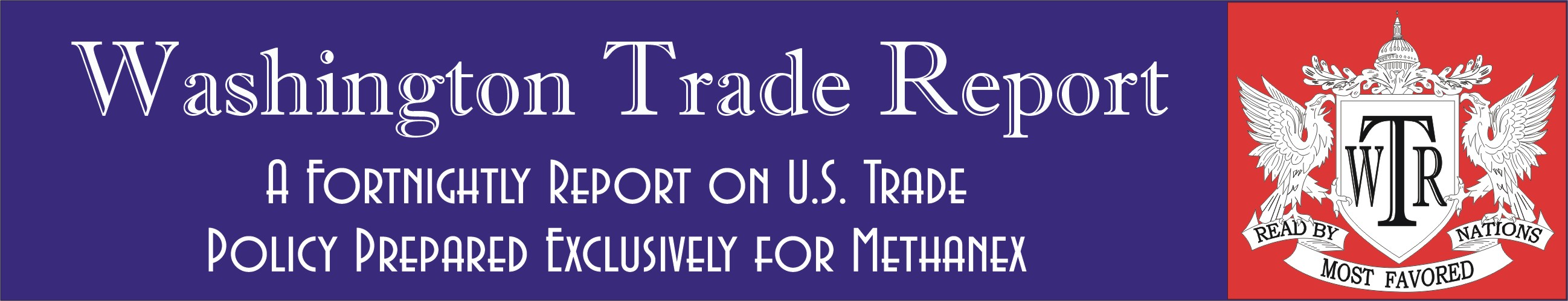 System Falls Apart after World War I and the Start of the Great Depression in 1929
B
A
China
D
United Kingdom
Countries stop negotiating market-opening treaties, and violate the existing treaties by erecting high tariff barriers. Some also negotiate “clearing agreements” that depend more on the state than the market to determine outcomes.
E
United States
C
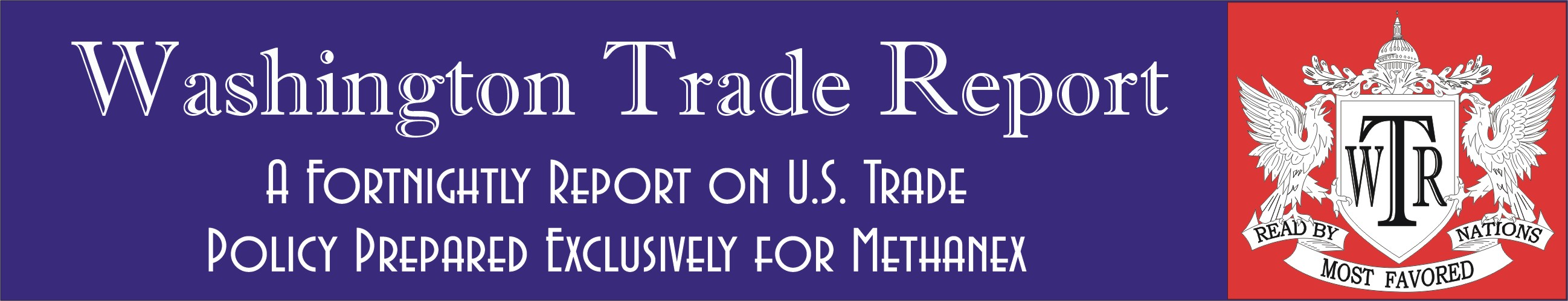 U.S. Leadership, 1934-1946:
Reciprocal Trade Agreements with MFN
The United States made important legal reforms in 1923 and 1934 that made the negotiation of this network possible.
B
A
The major difference between these agreements and today’s FTAs is in the MFN clauses.
China
D
United Kingdom
United States
E
Note that the ITO never came into effect because the U.S. Congress would not approve the Havana Charter of this organization.
This is followed by extension of MFN treatment to all U.S. partners in 1942, and negotiation of the GATT (and the ITO) in 1947.
F
C
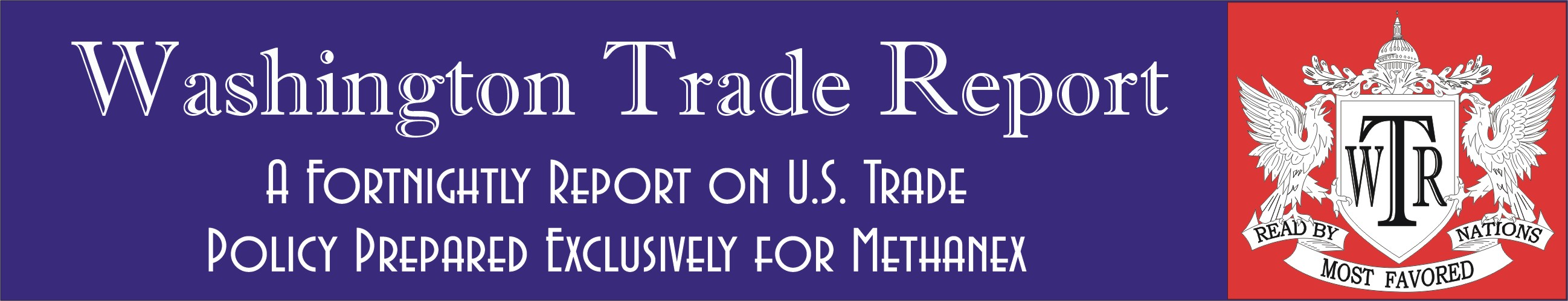 1934-1939: Trade Agreements as a Prelude to War
Countries Reaching Clearing Agreements with Germany in Underline;German Commercial Treaty Partners and/or Military Alliances in BOLD CAPITALS
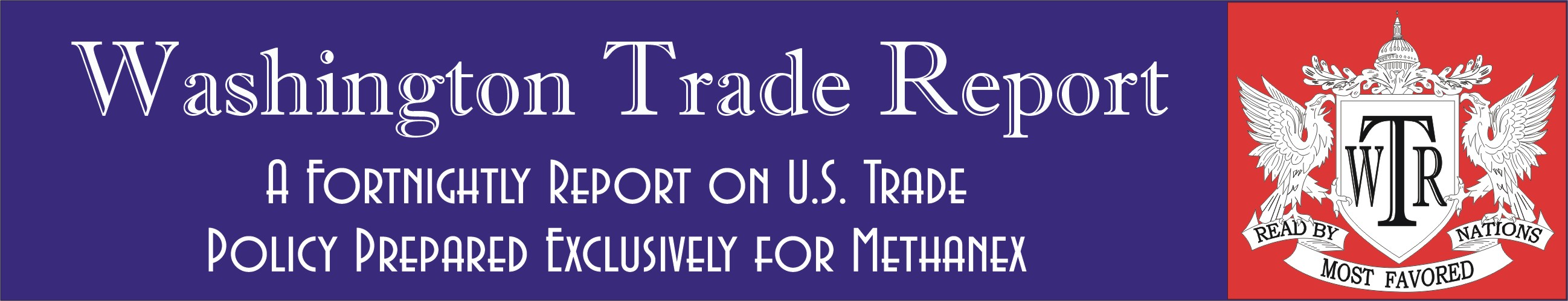 U.S. Leadership, 1947-c.1970:
The Early GATT Period
Charles De Gaulle blocked British membership in the EEC in 1963, but the British eventually joined in 1973 and completed the transformation of the G-2 from a Washington-London to a Washington-Brussels partnership.
China
A
B
D
United States
C
UK
E
EEC
F
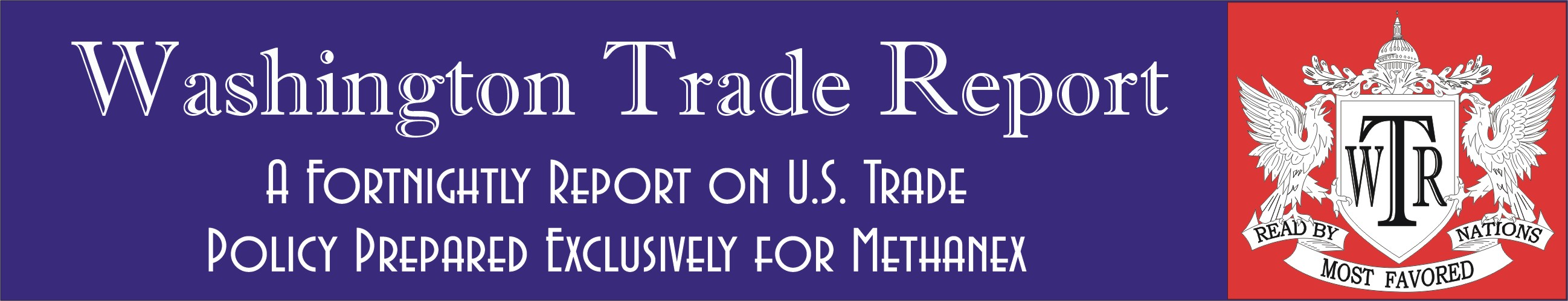 U.S. Leadership, c.1970-1994:
The Late GATT/Early FTA Period
Throughout the GATT period, reaching a transatlantic consensus was both necessary and sufficient to conclude a round.
That was equally true for the Kennedy (1962-1967), Tokyo (1972-1979), and Uruguay (1986-1994) rounds. 
When USTR Mickey Kantor, EU Trade Commission Leon Brittan, and GATT DG Peter Sutherland (Irish) solved the Uruguay Round in 1993 it was the final act in North Atlantic leadership.
The demise of the G-2’s power was not fully apparent until the epic fail at Cancún in 2003. Transatlantic agreement is no longer sufficient to solve a round, and it may not even be necessary.
E
China
A
B
United States
C
EU
F
D
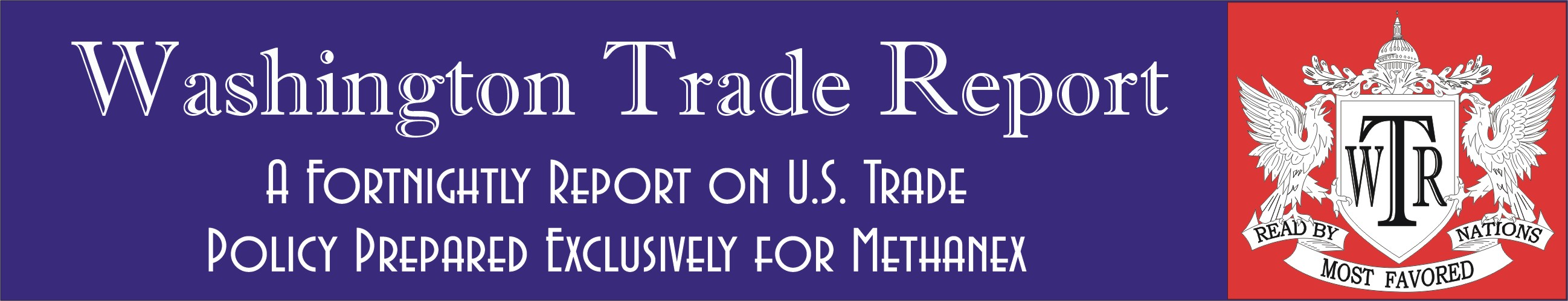 Rising Discrimination, 1930s to 2020
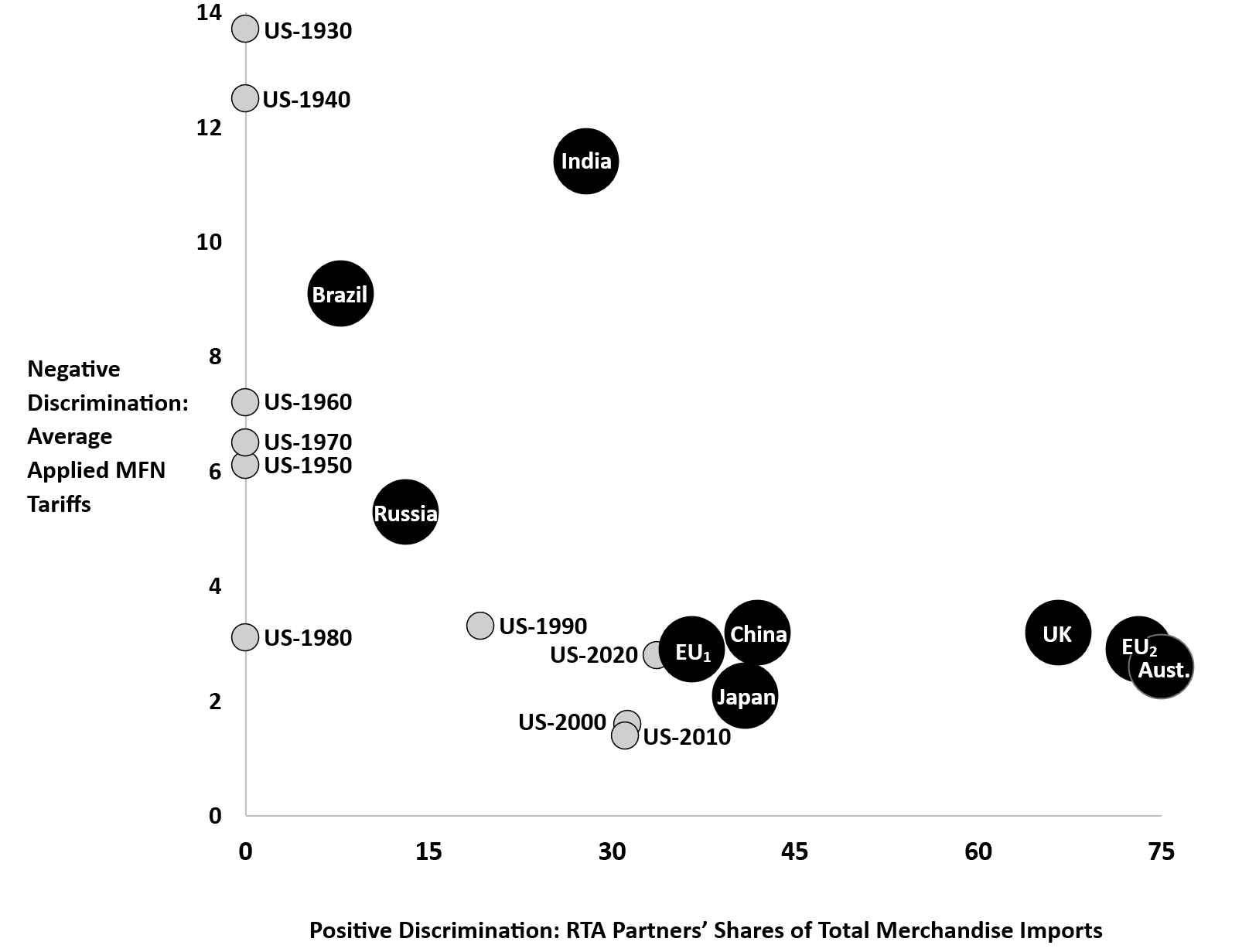 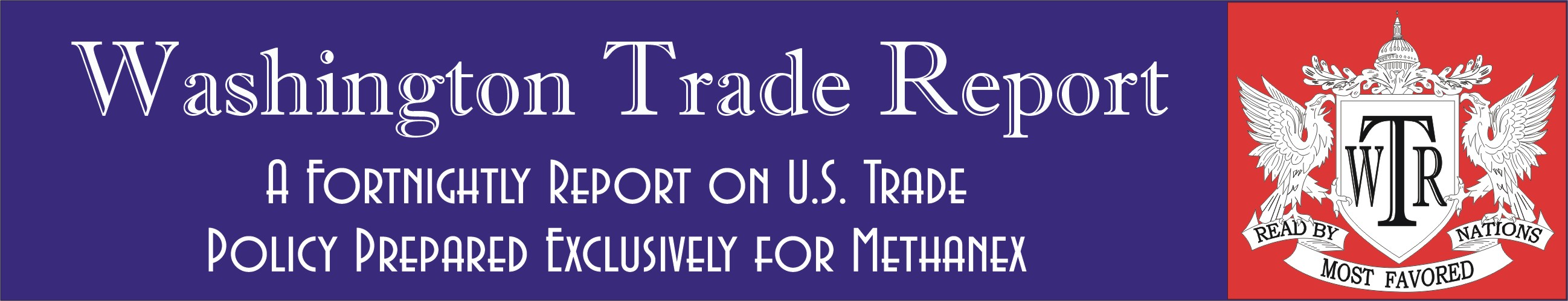 The Rising Number of Total RTAs
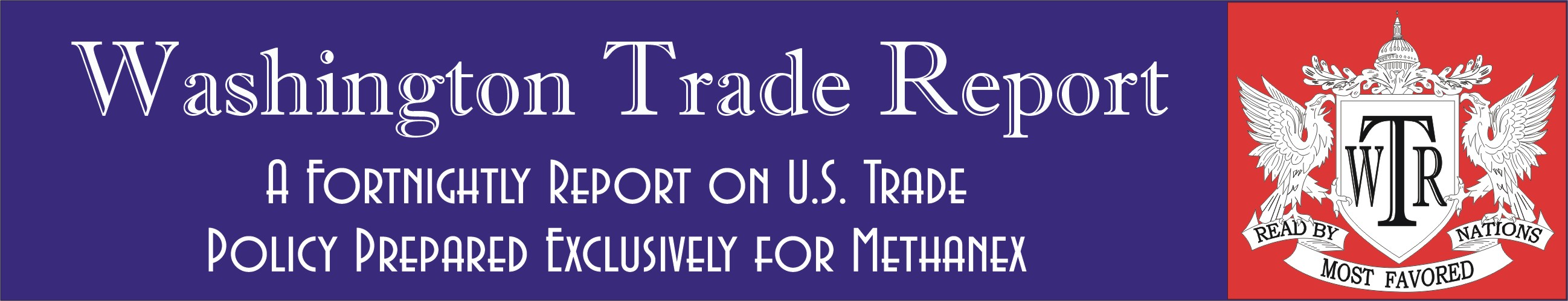 The Rising Number of Total RTAs
These raw numbers tell only part of the story, because 
They do not tell us how big any given pair (or group) is, nor 
Whether any given agreement is meant as a complement or a substitute for multilateralism.
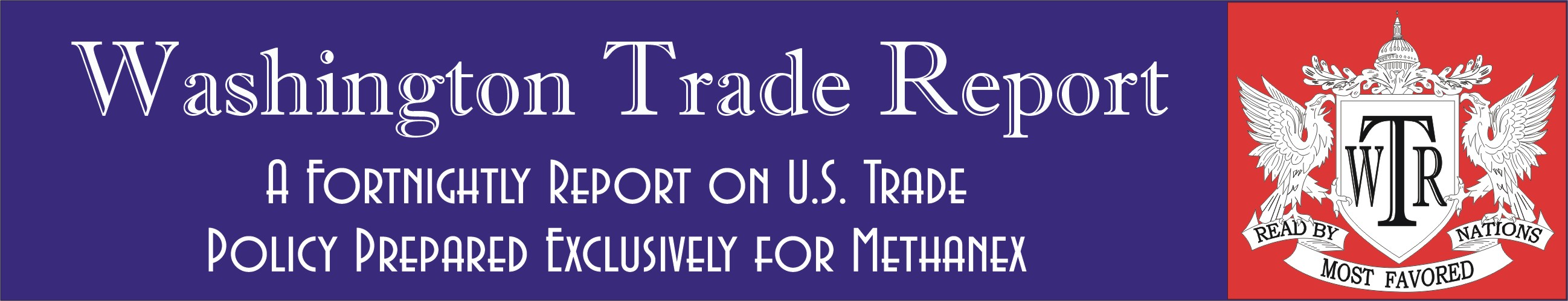 U.S. Leadership after 2003:
Can FTAs Revive Multilateralism?
This might actually have worked, if the U.S.-E.U. (TTIP) and U.S.-Japan (TPP) negotiations started in the Obama administration set new precedents for trade agreements in an environment of competitive liberalization  – but then came Brexit and Trump.
B
A
E
C
United States
China
Japan
We are now left wondering whether the renegotiated NAFTA (USMCA) might form the new template for mercantilist FTAs by making these networks exclusive.
EU
D
F
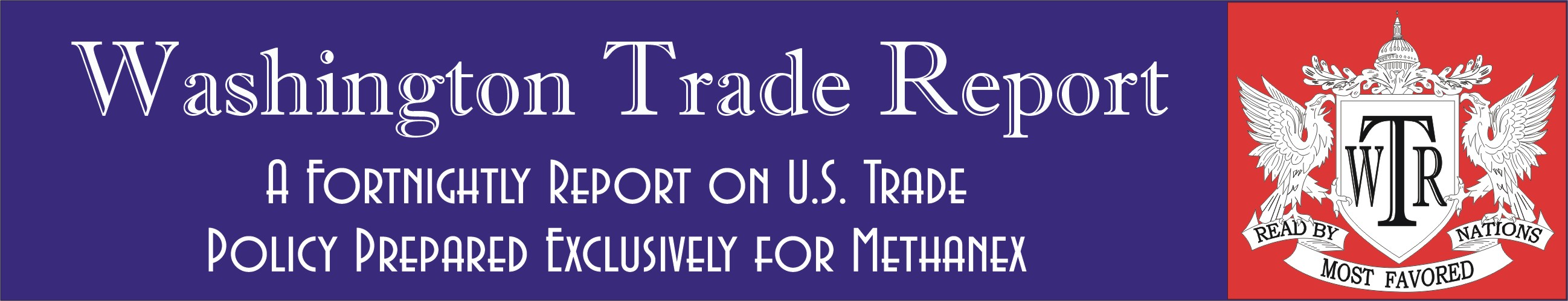 Trade Agreements Have Become a Part of the Rivalry between the United States and China
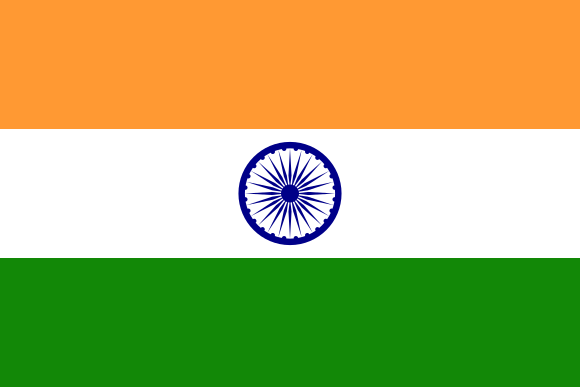 The Ten Great Powers
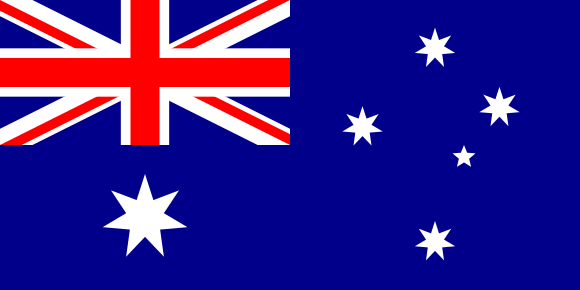 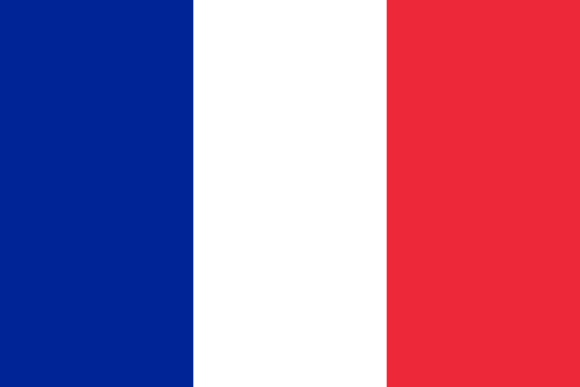 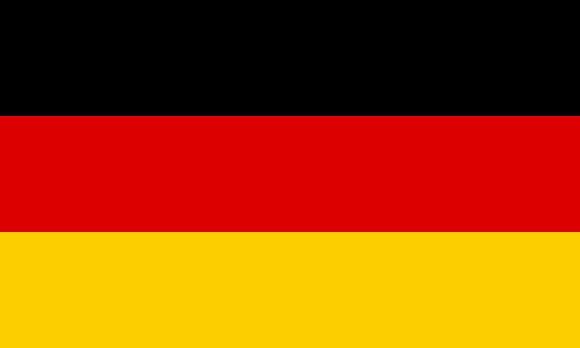 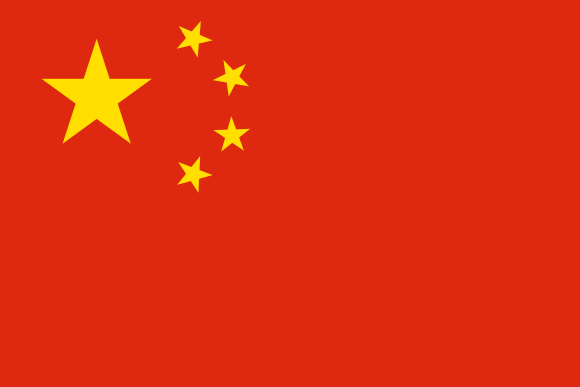 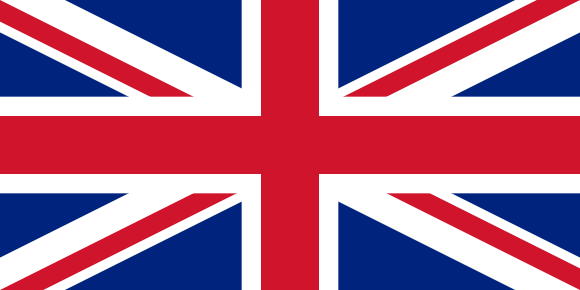 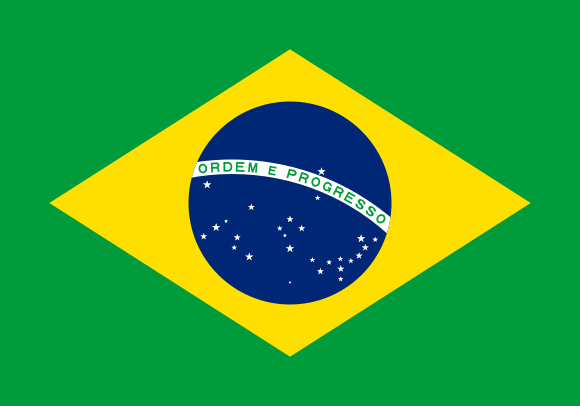 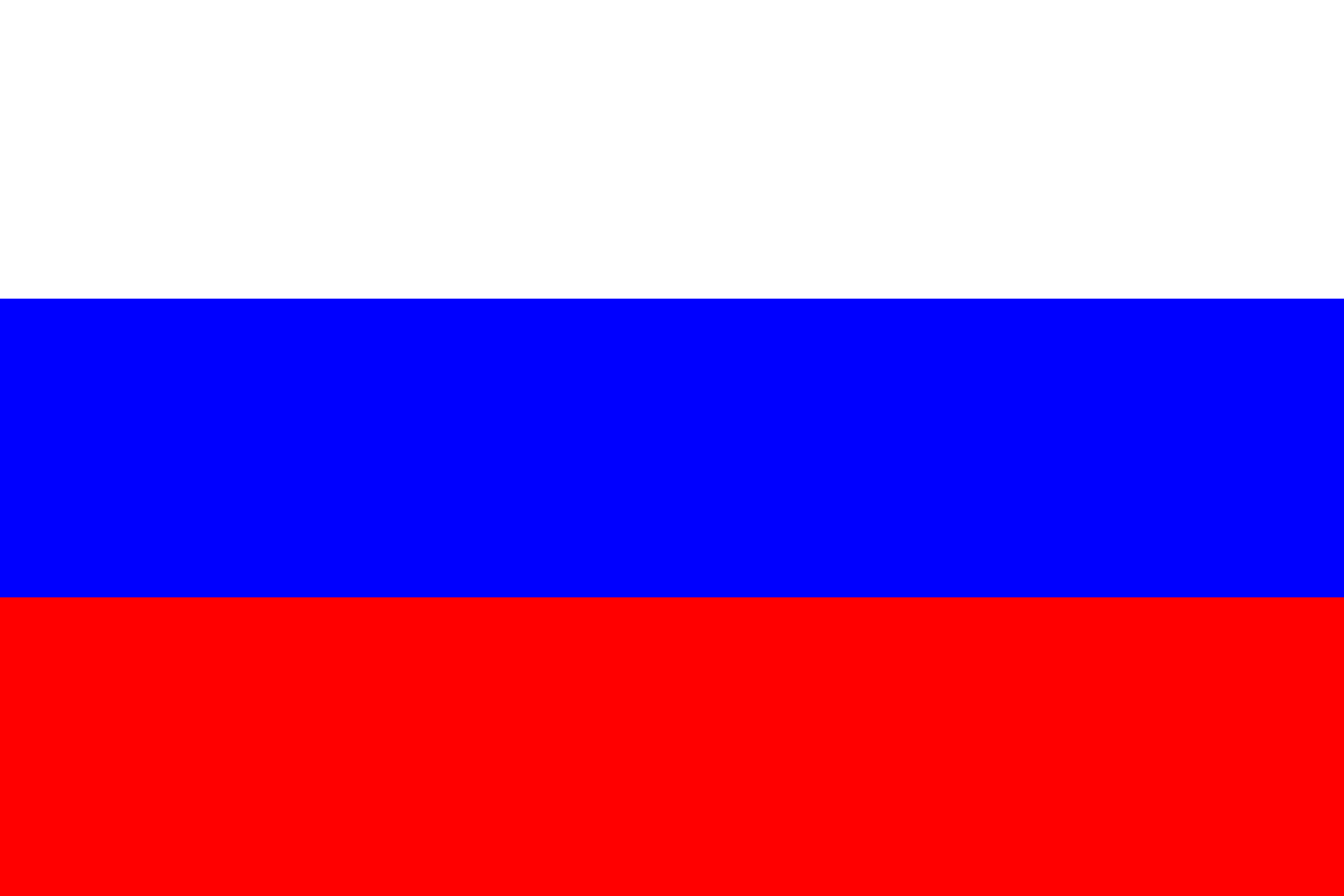 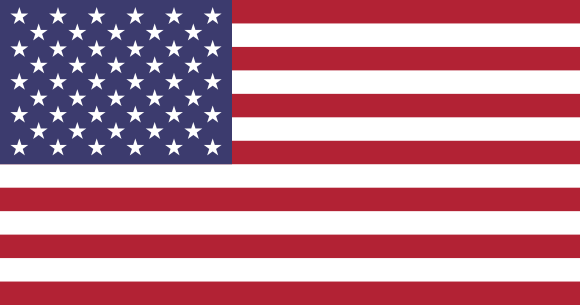 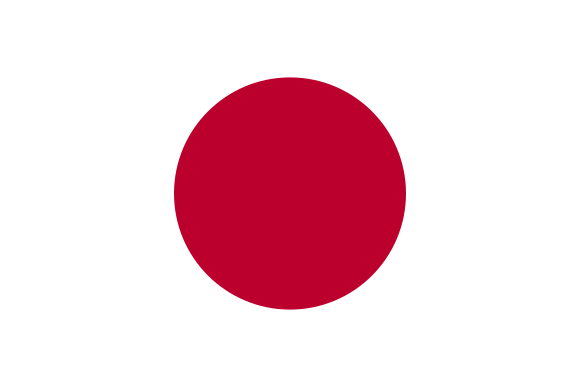 RTAs among the Ten Great Powers
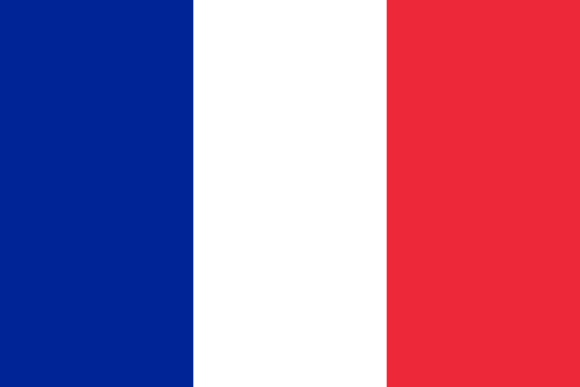 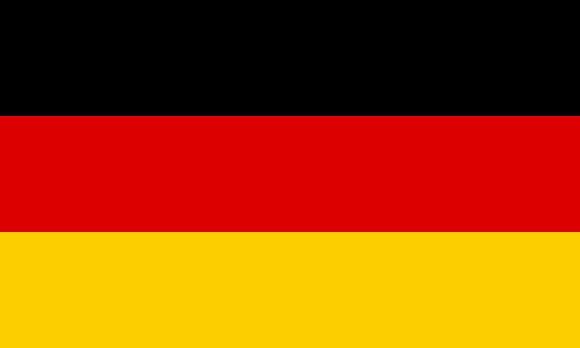 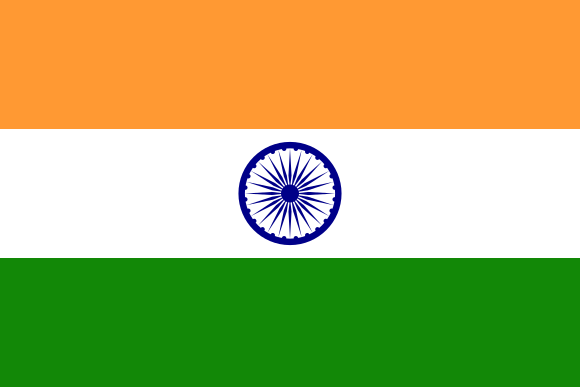 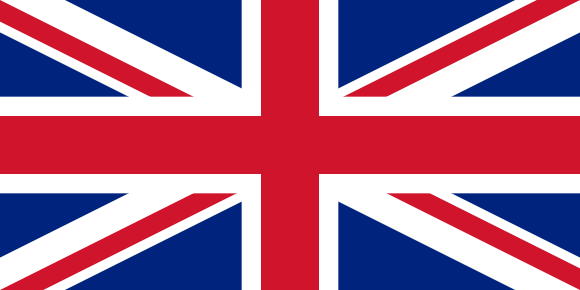 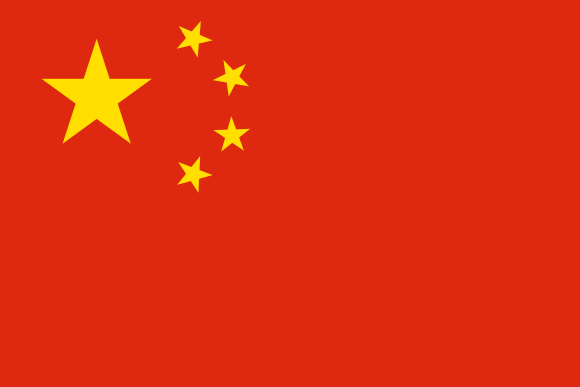 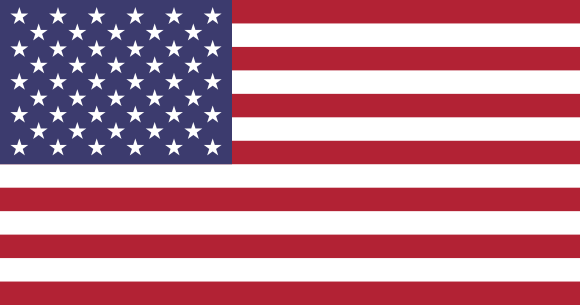 Common Market
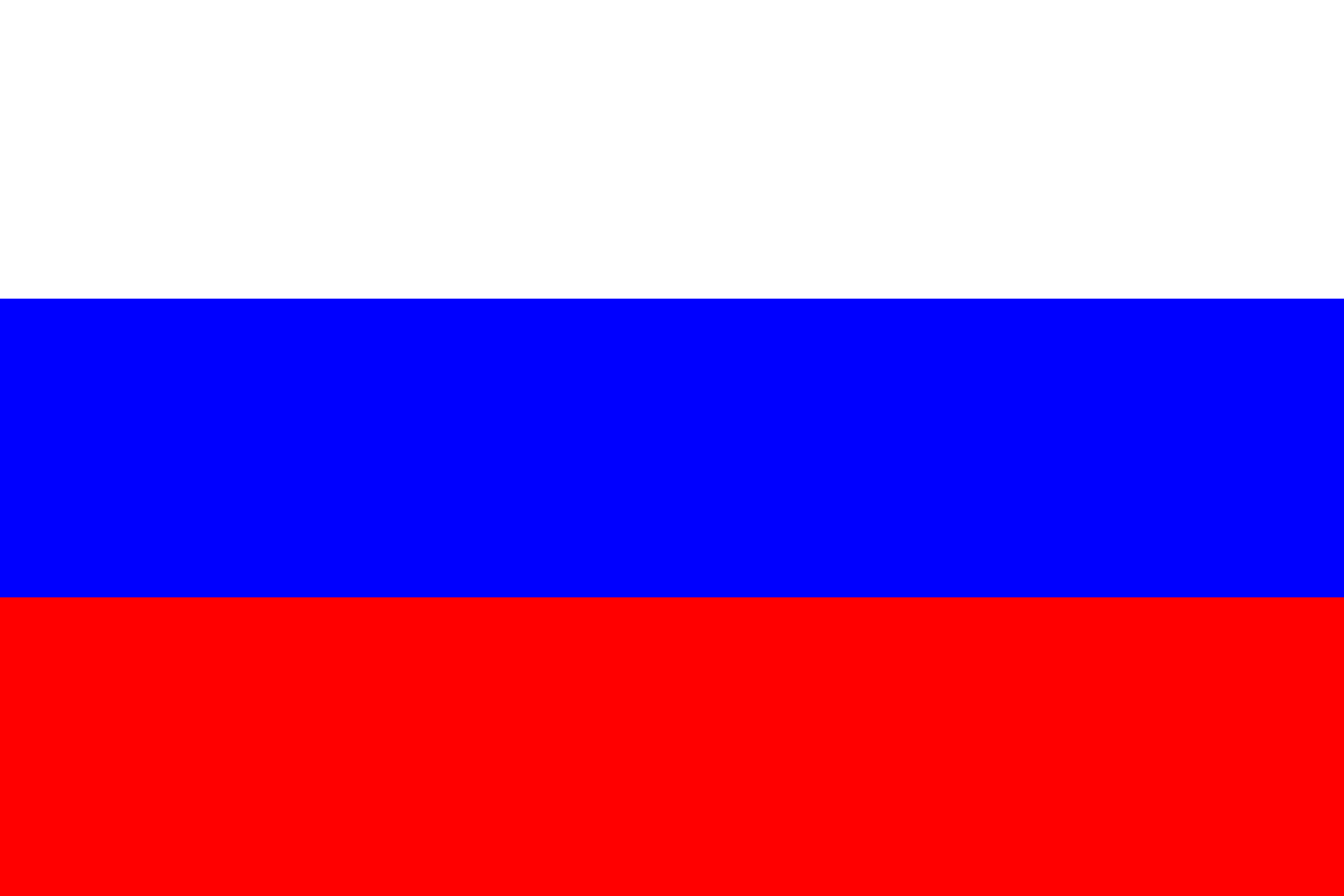 Free Trade Agreement
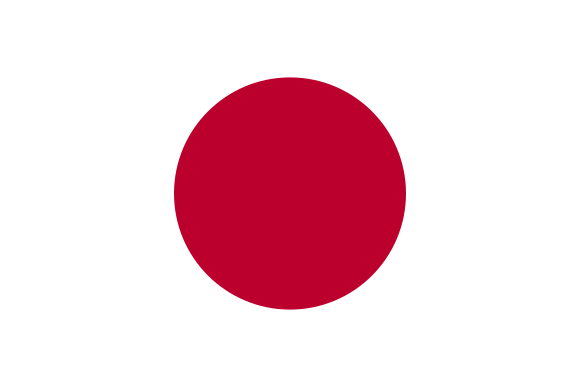 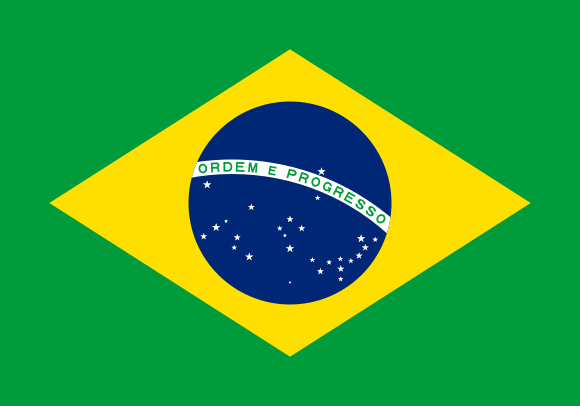 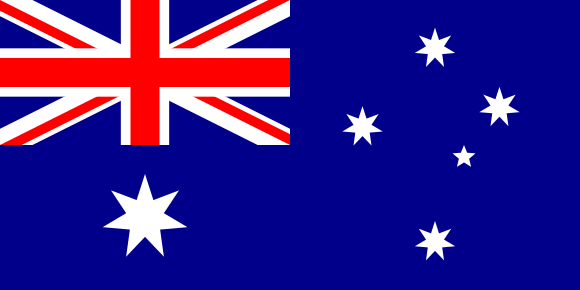 Talks Failed, Stalled, or Incomplete
Russia’s Missing RTAs with Great Powers
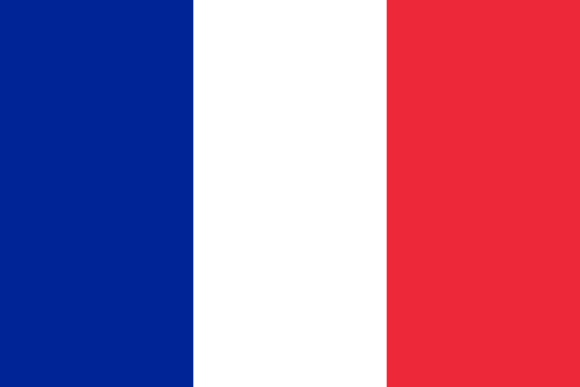 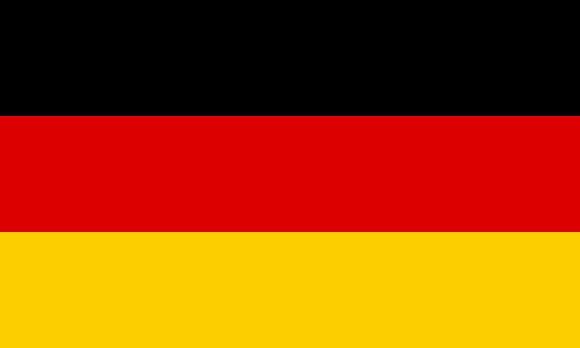 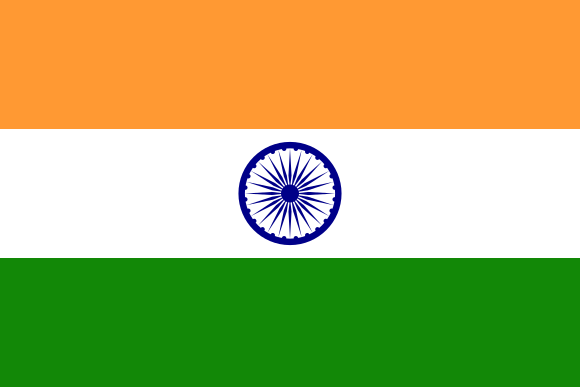 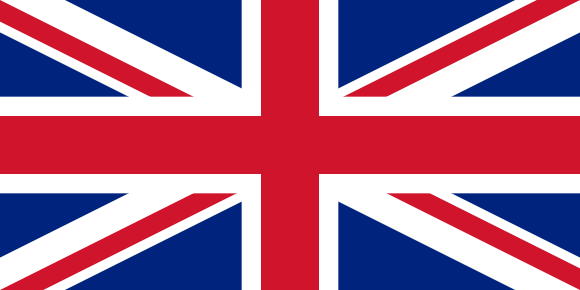 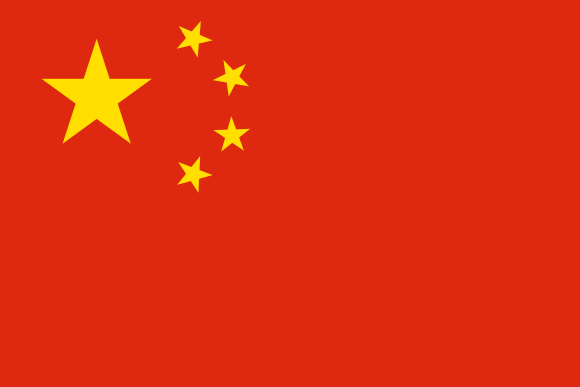 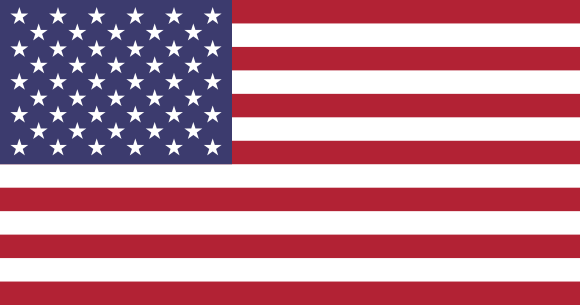 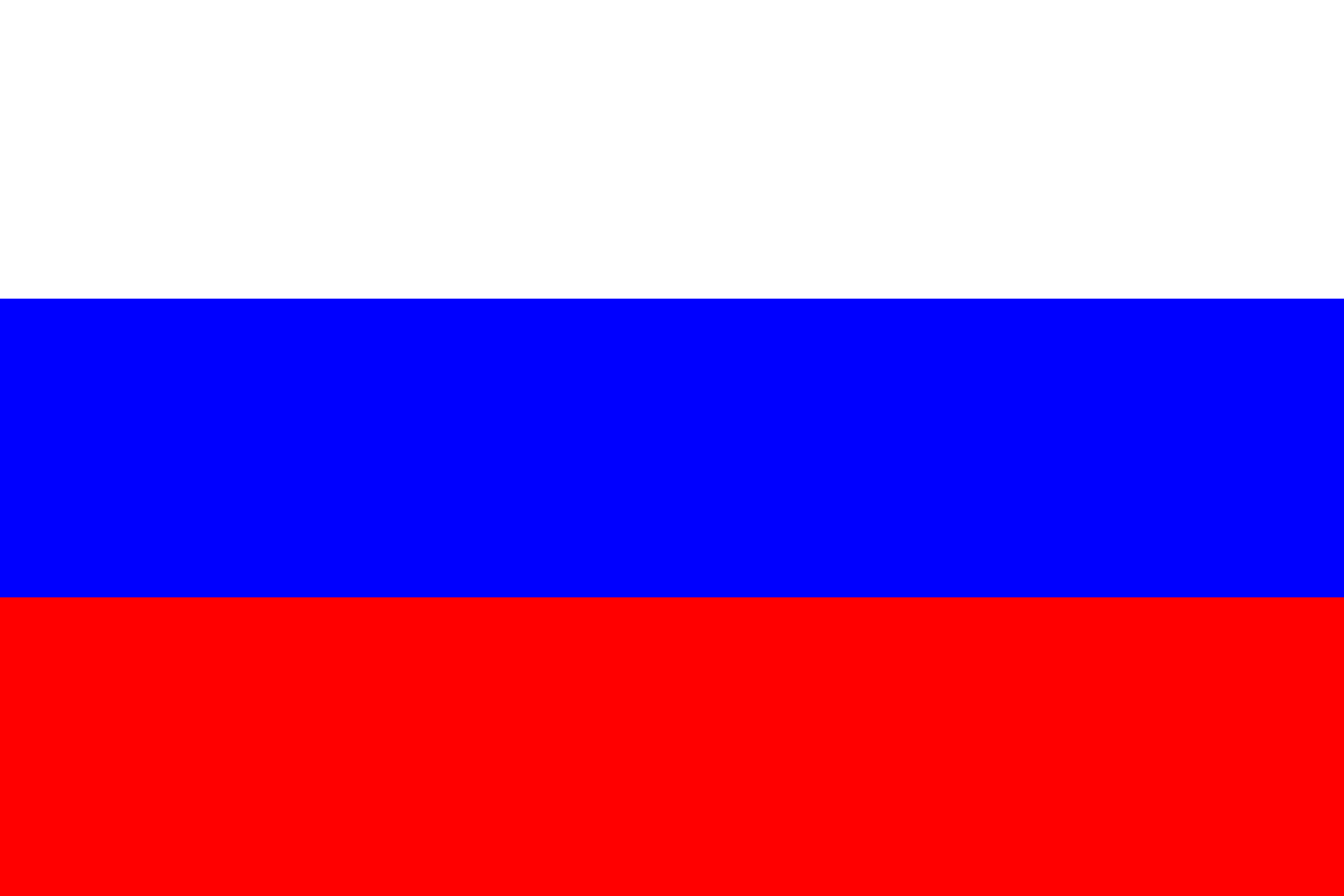 No RTA
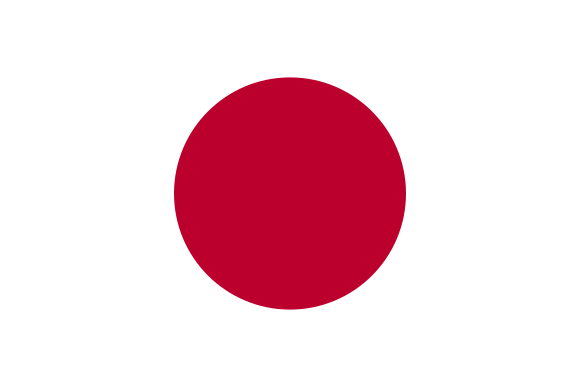 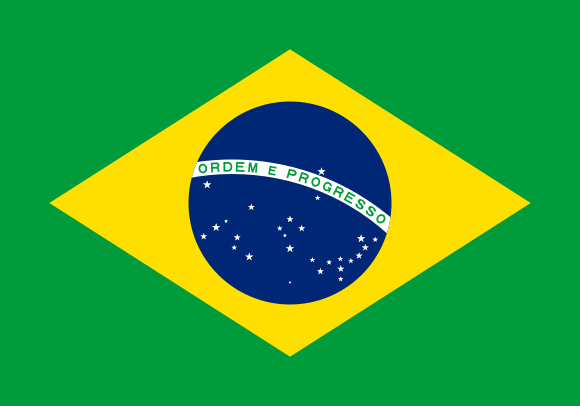 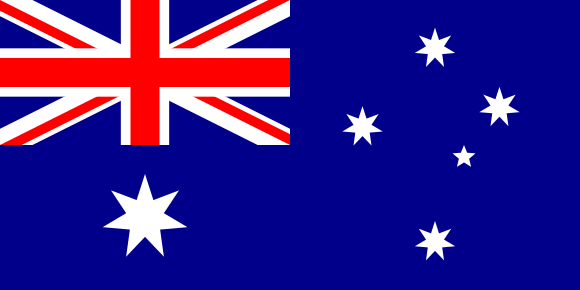 Talks Failed, Stalled, or Incomplete
China’s Missing RTAs with Great Powers
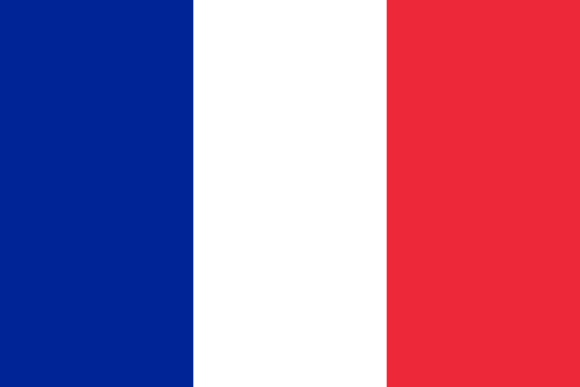 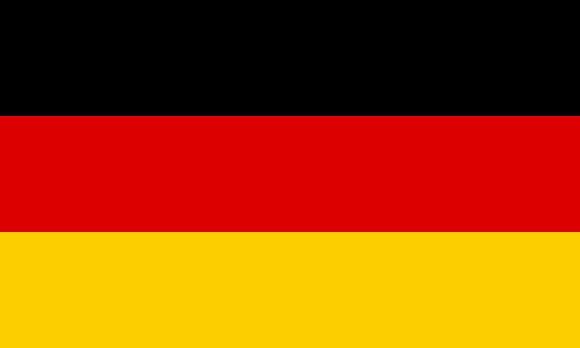 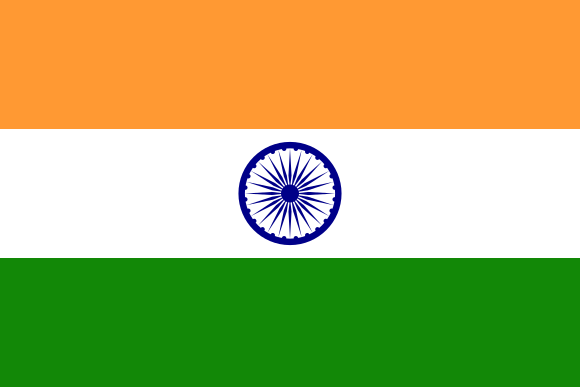 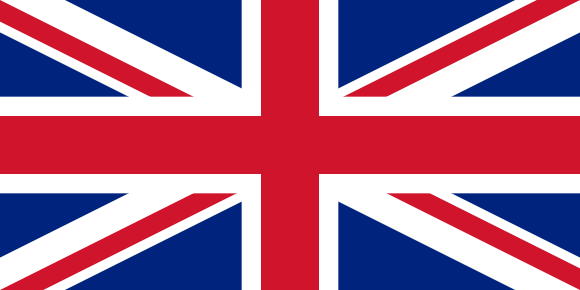 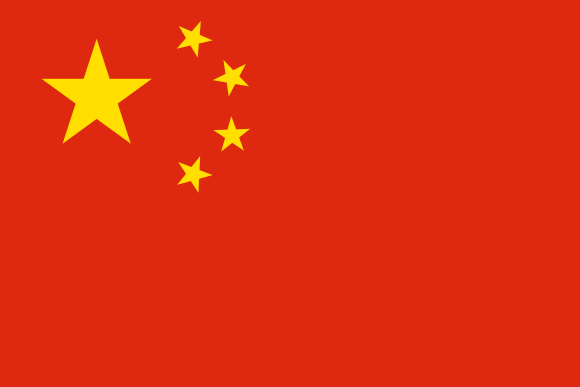 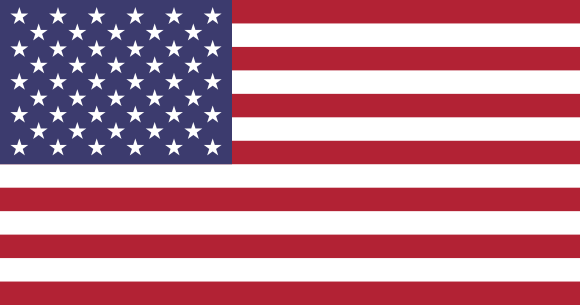 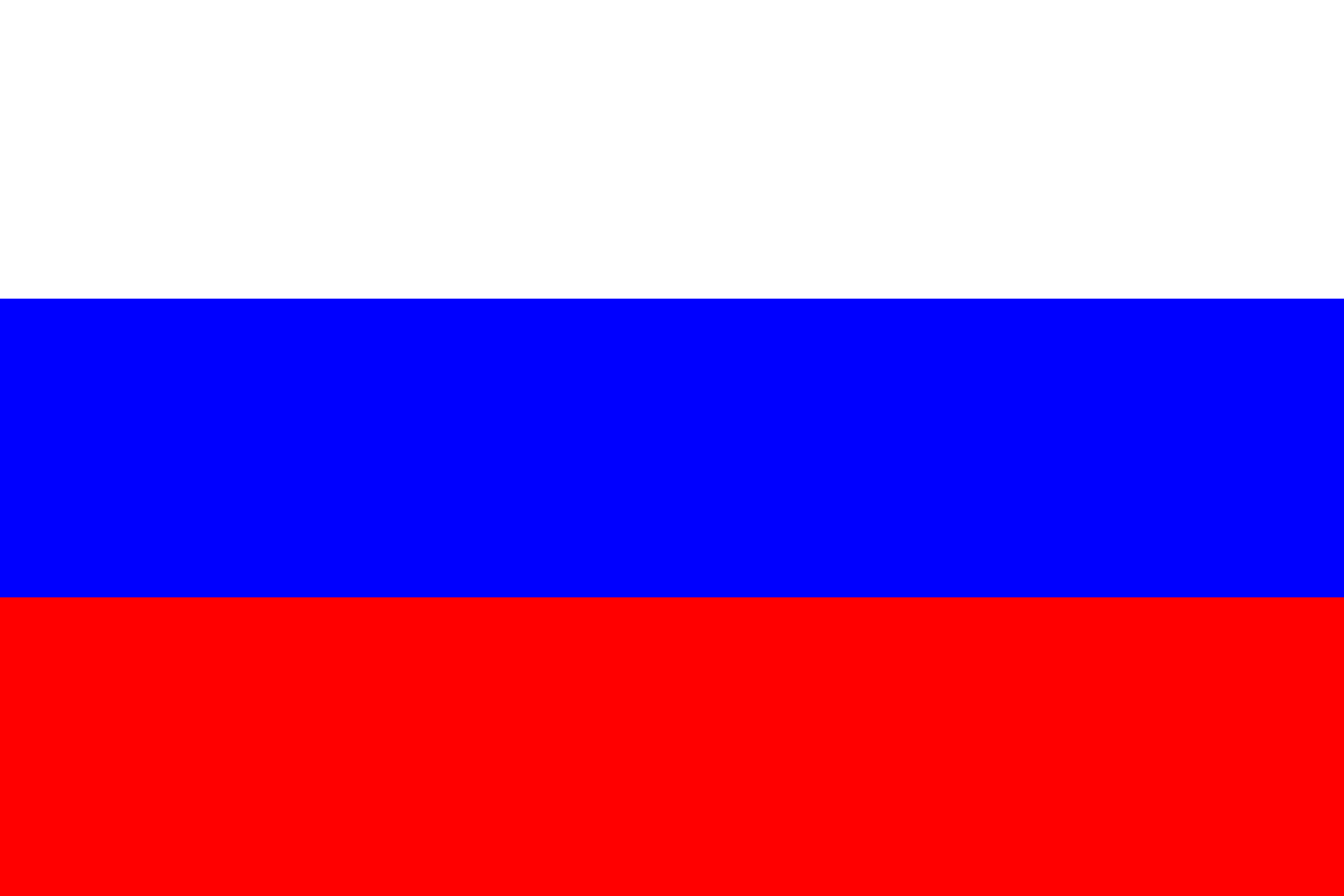 No RTA
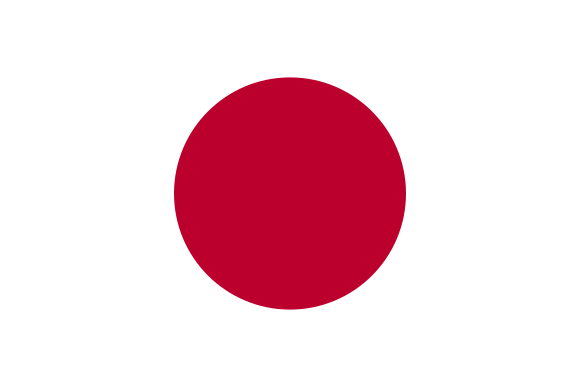 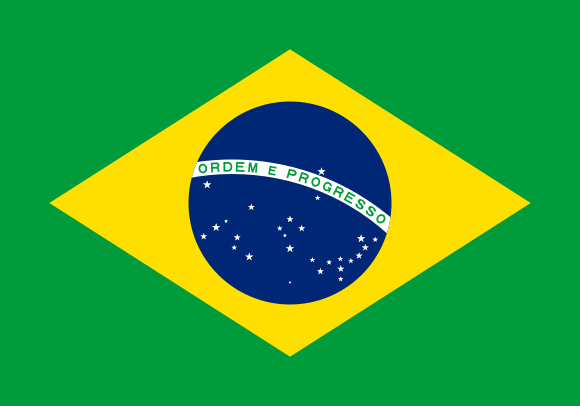 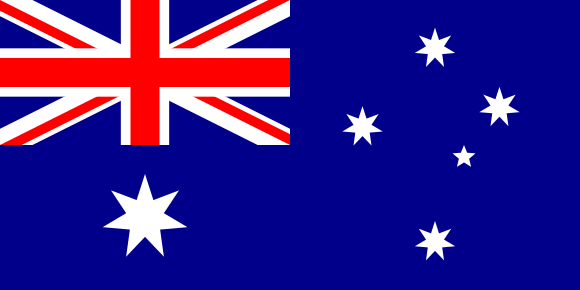 Talks Failed, Stalled, or Incomplete
America’s Missing RTAs with Great Powers
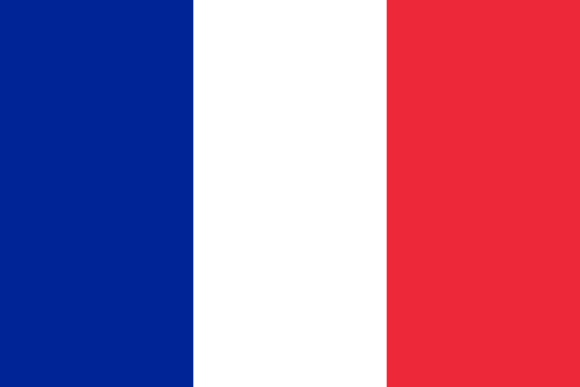 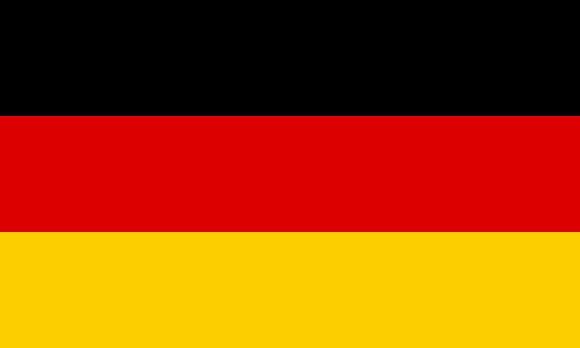 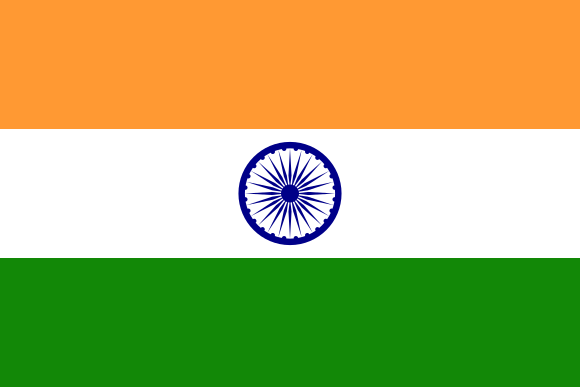 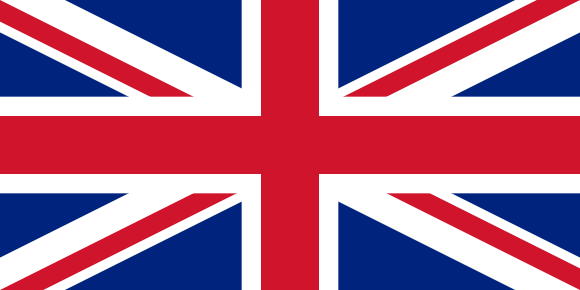 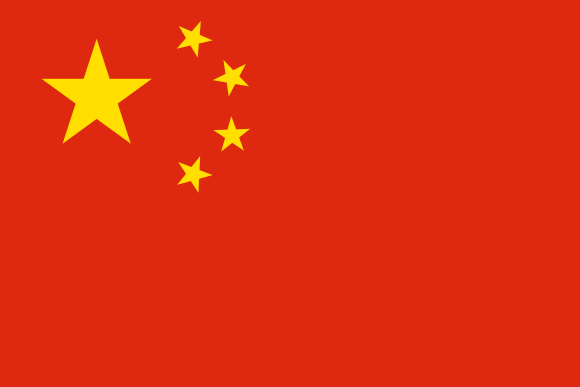 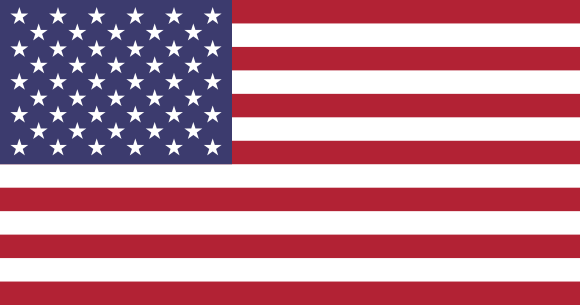 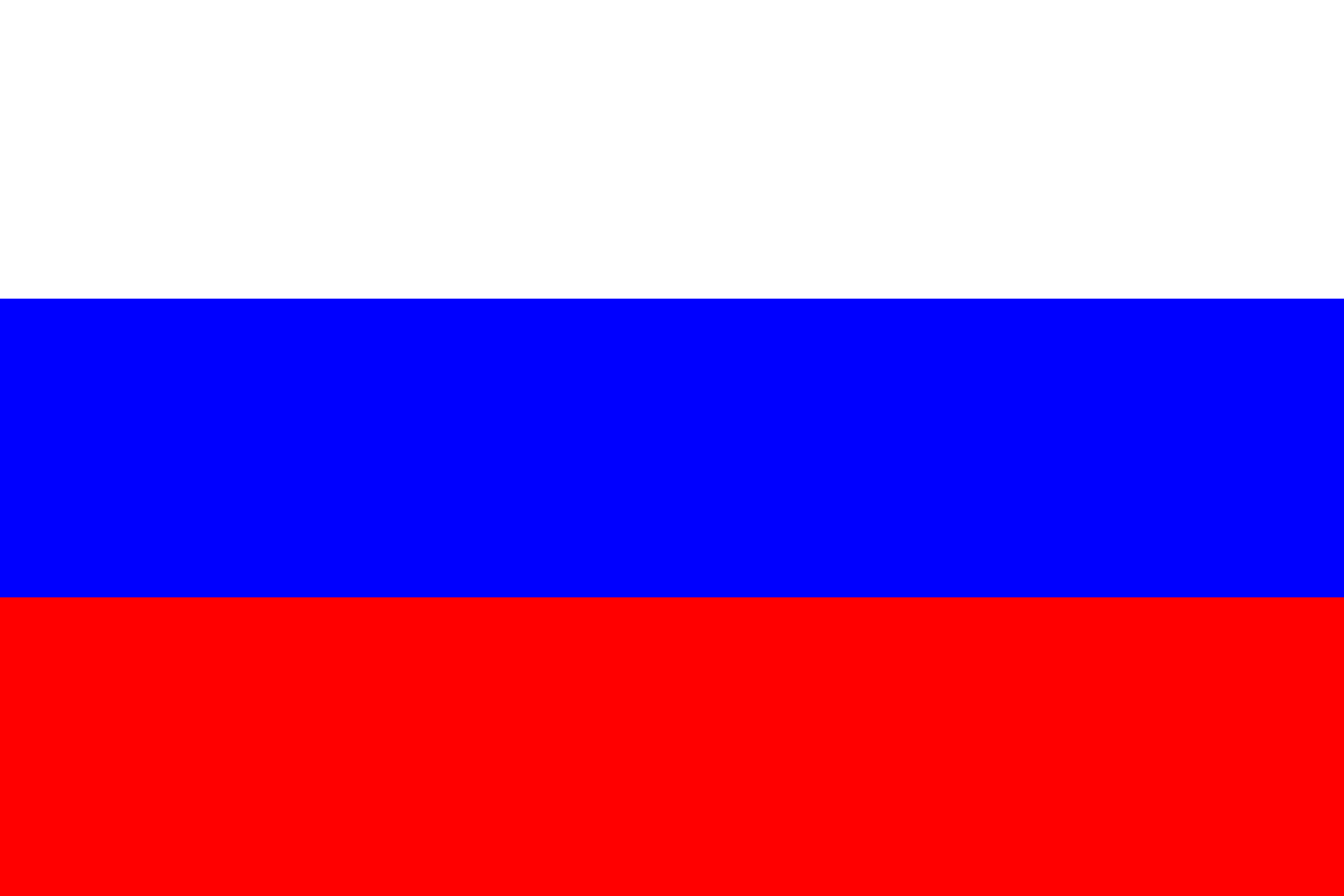 No RTA
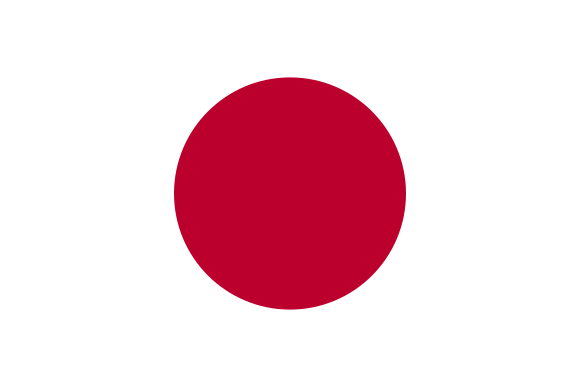 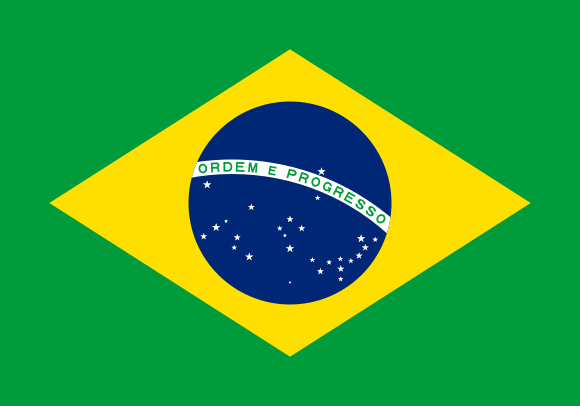 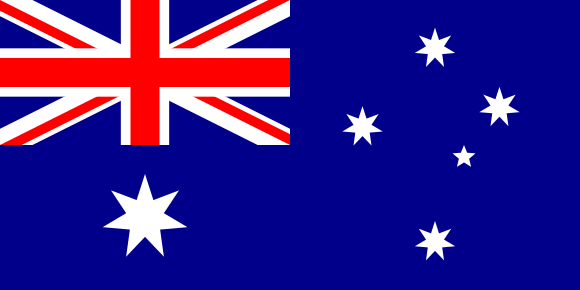 Talks Failed, Stalled, or Incomplete
The European Union’s Missing RTAs
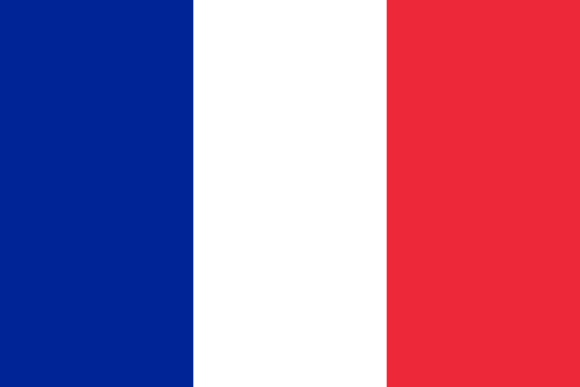 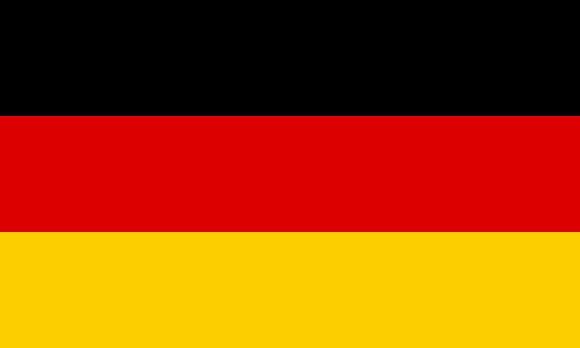 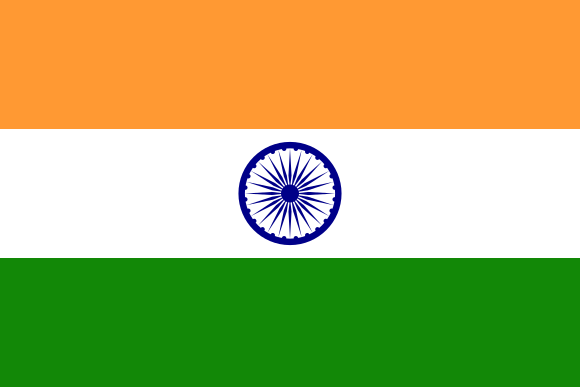 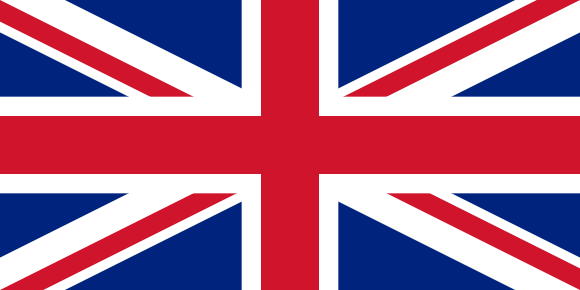 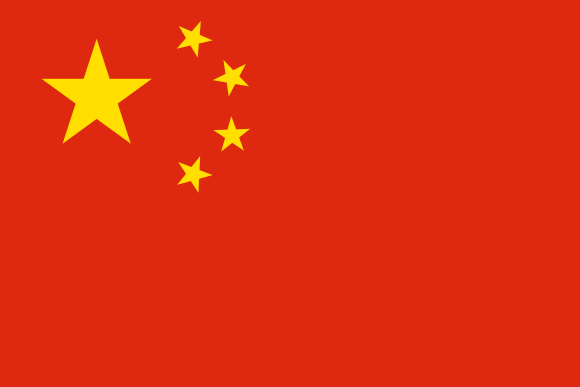 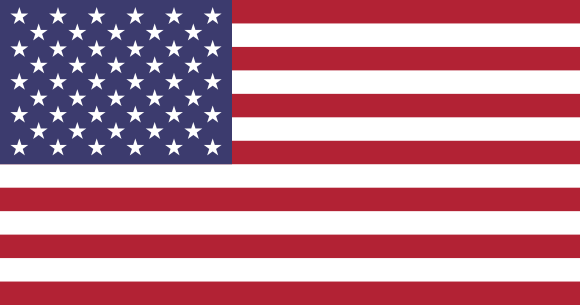 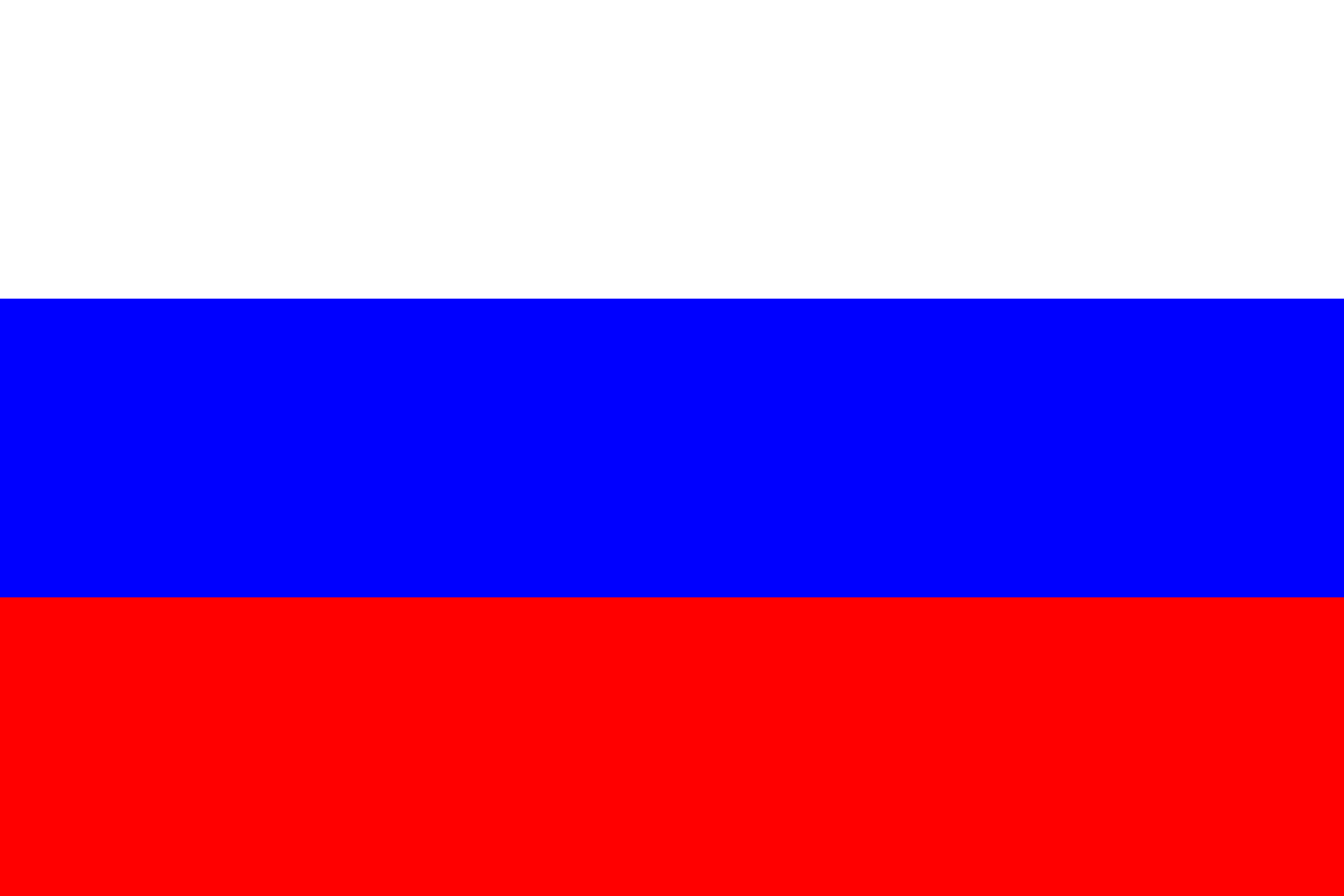 No RTA
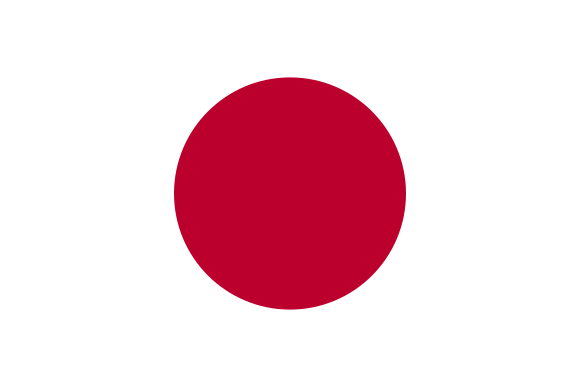 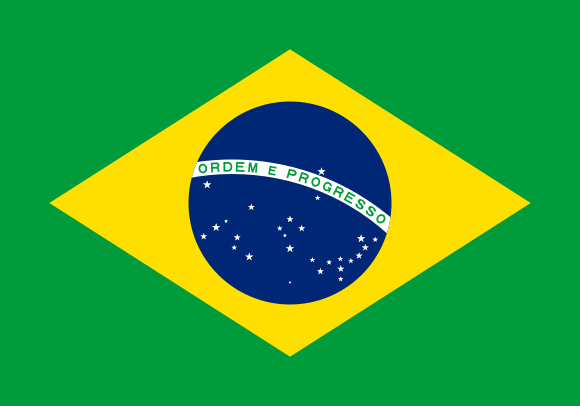 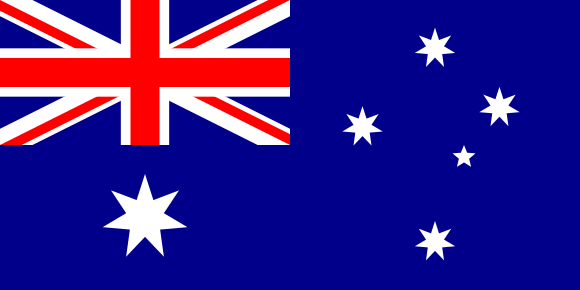 Talks Failed, Stalled, or Incomplete
Different Patterns of Great-Power RTA Negotiations
The Most Enthusiastic RTA Negotiators
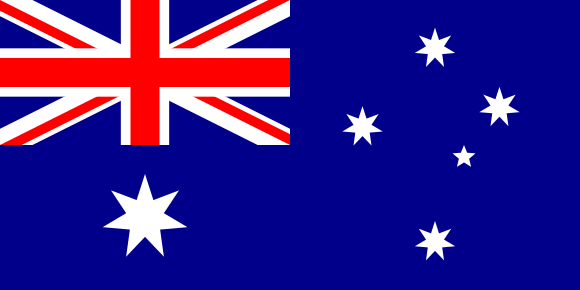 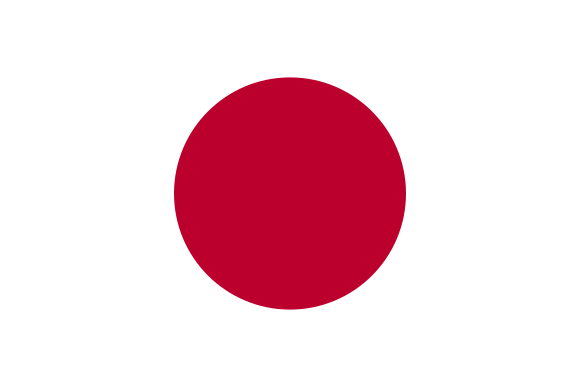 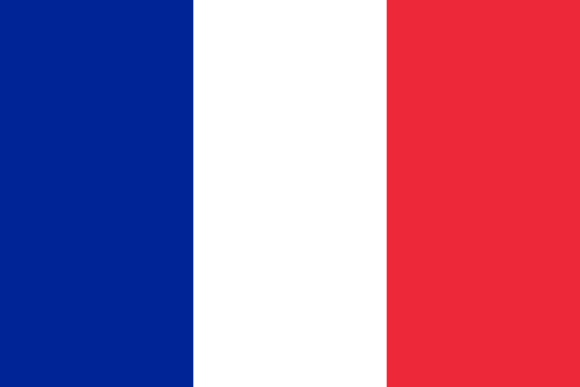 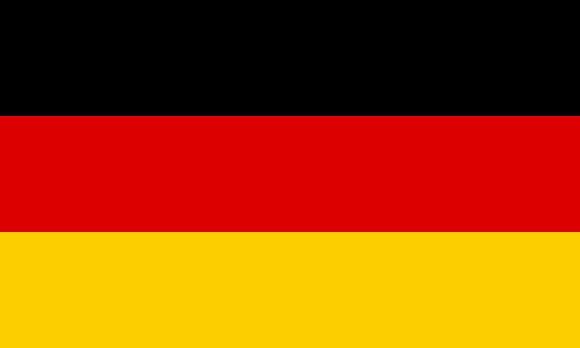 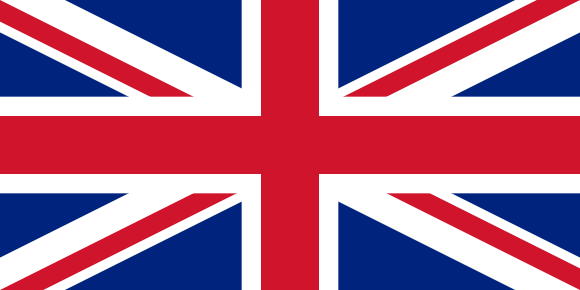 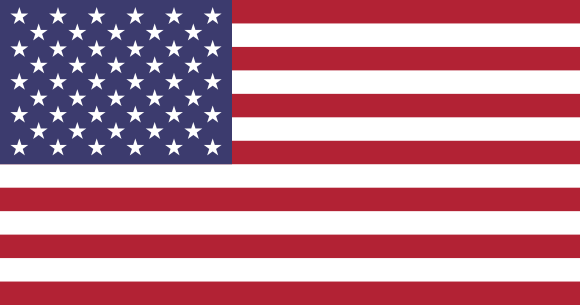 The One with the Most Stalled or Failed Talks
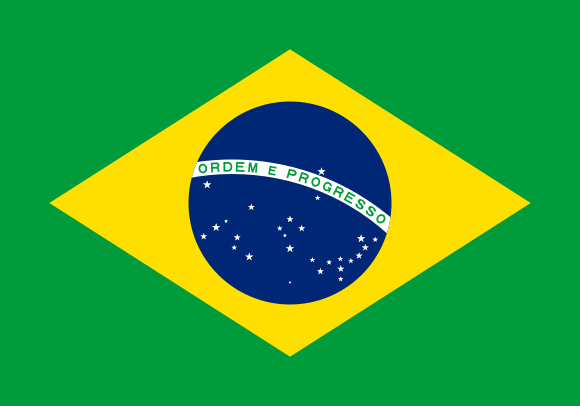 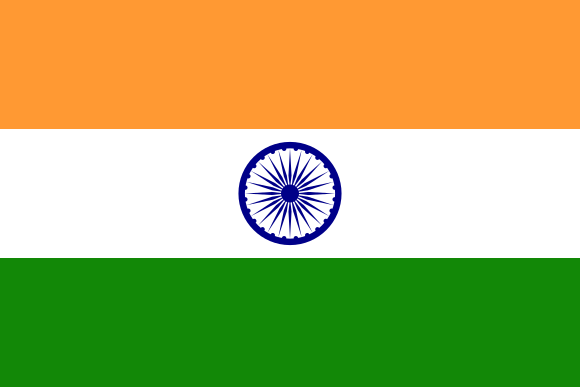 Traditionally Skeptical, Getting More Active
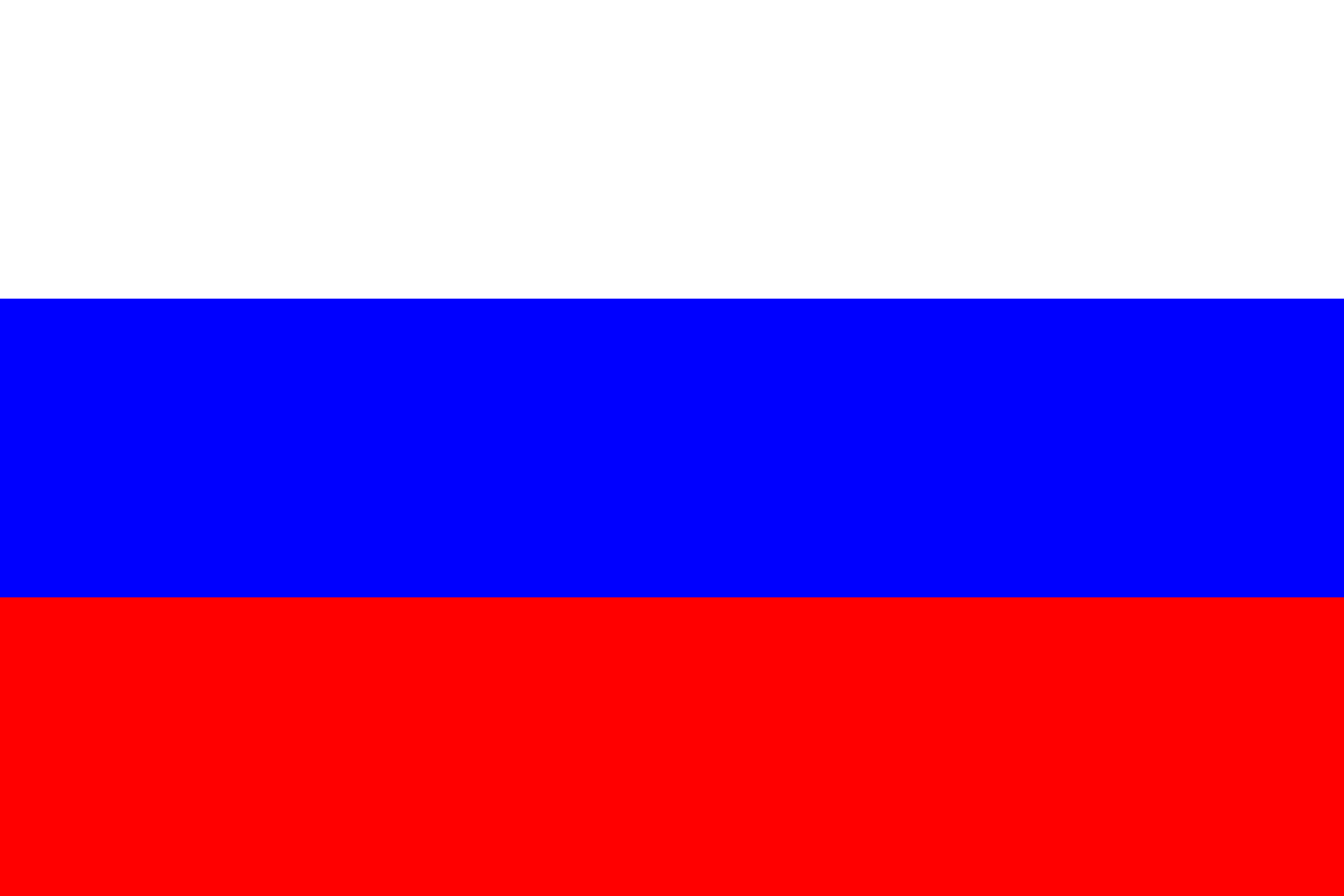 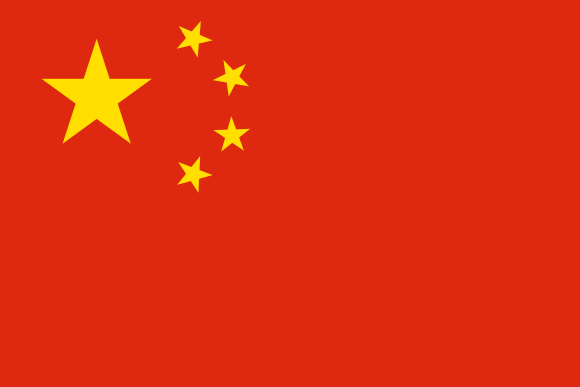 The Fewest RTAs with Other Great Powers
RTAs of the More Active Middle Powers
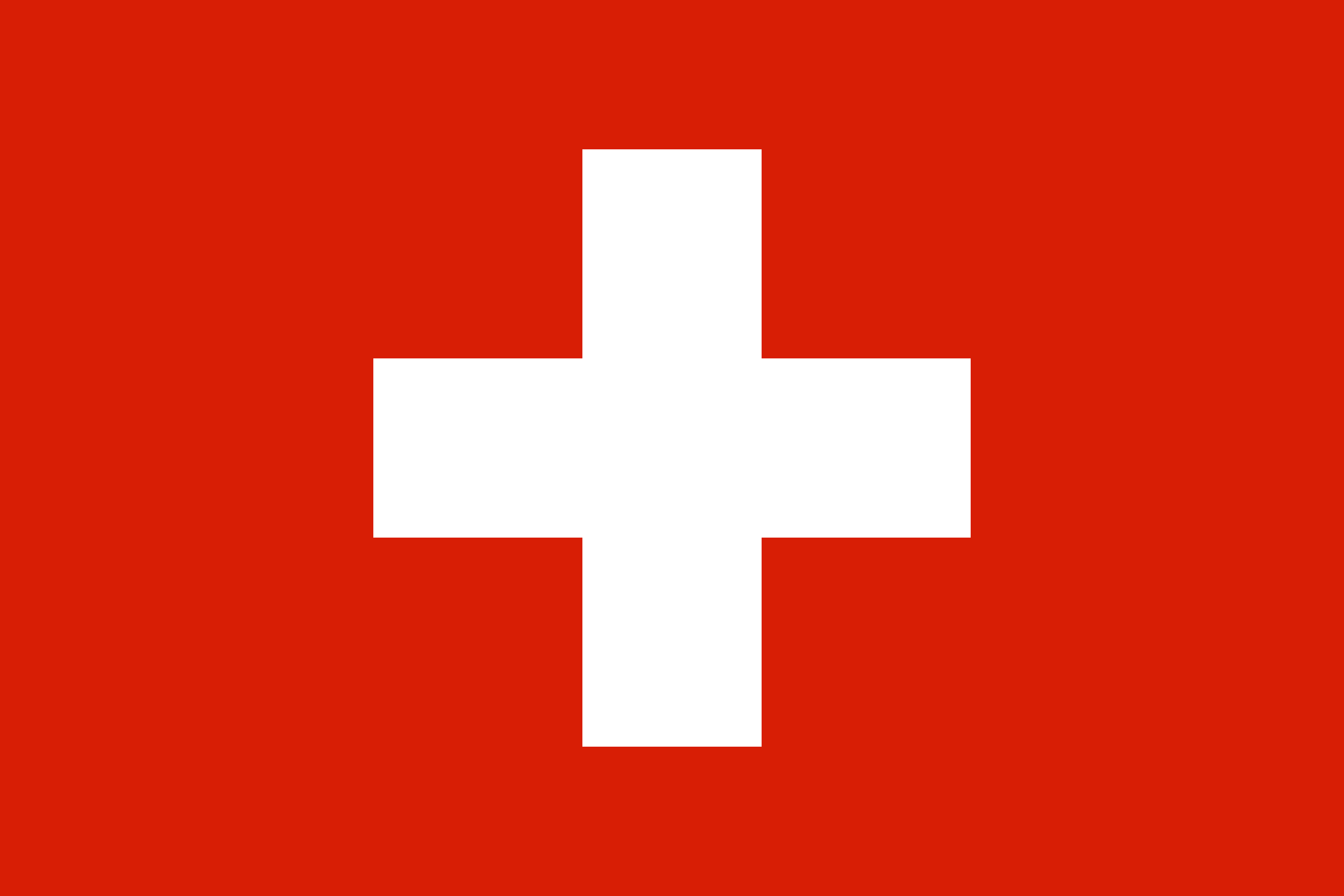 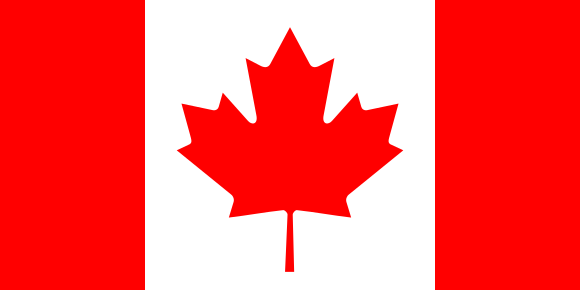 Canada: 15
Switzerland: 35
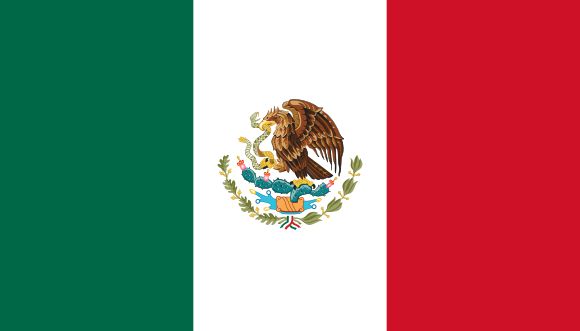 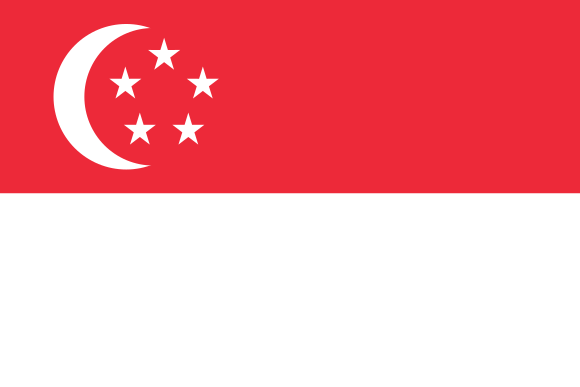 Mexico: 23
Singapore: 28
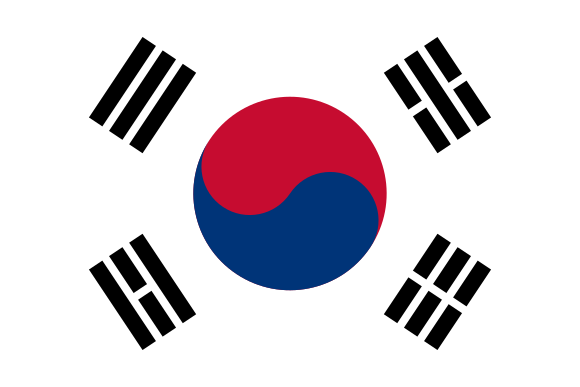 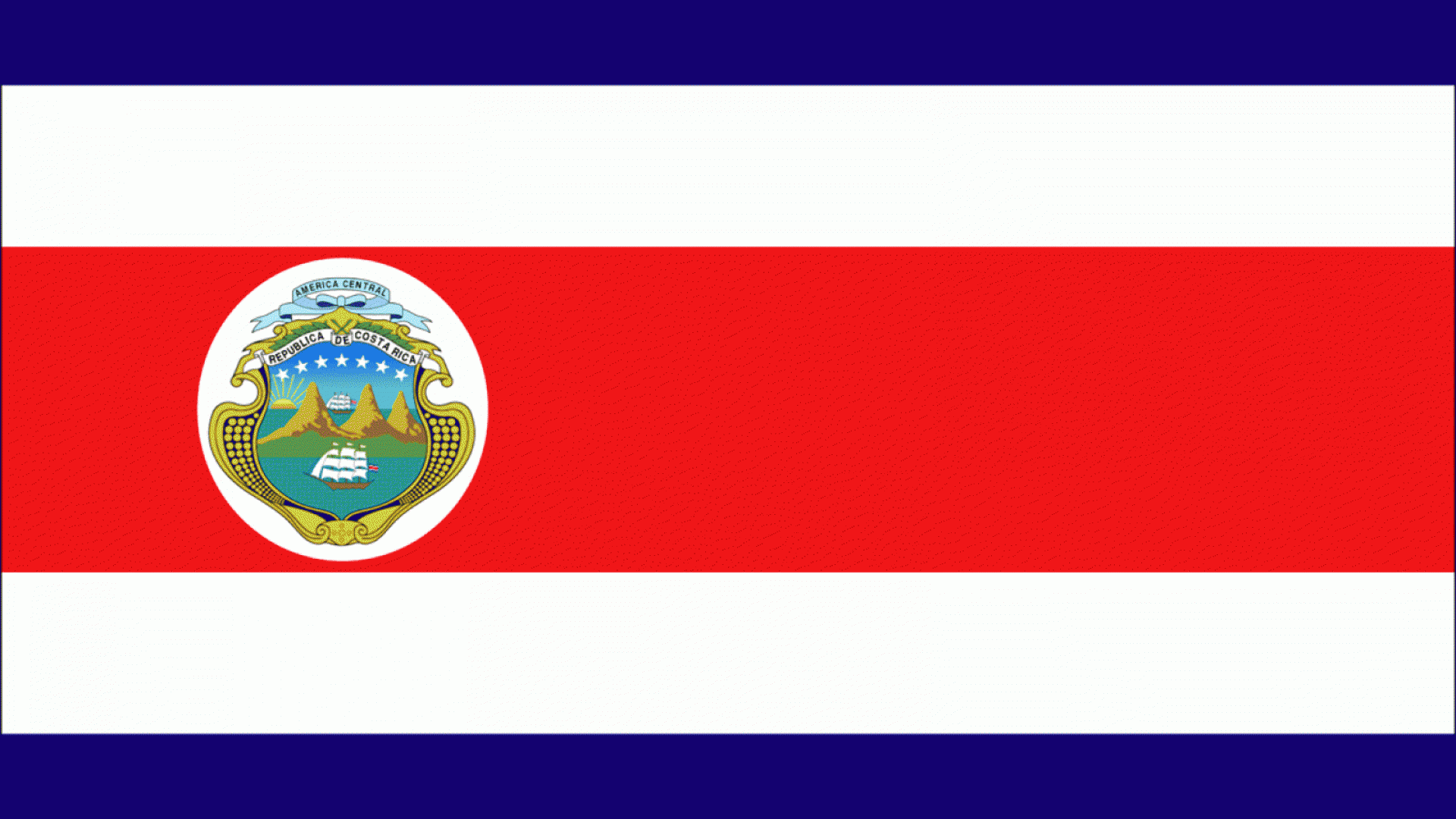 Republic of Korea: 23
Costa Rica: 15
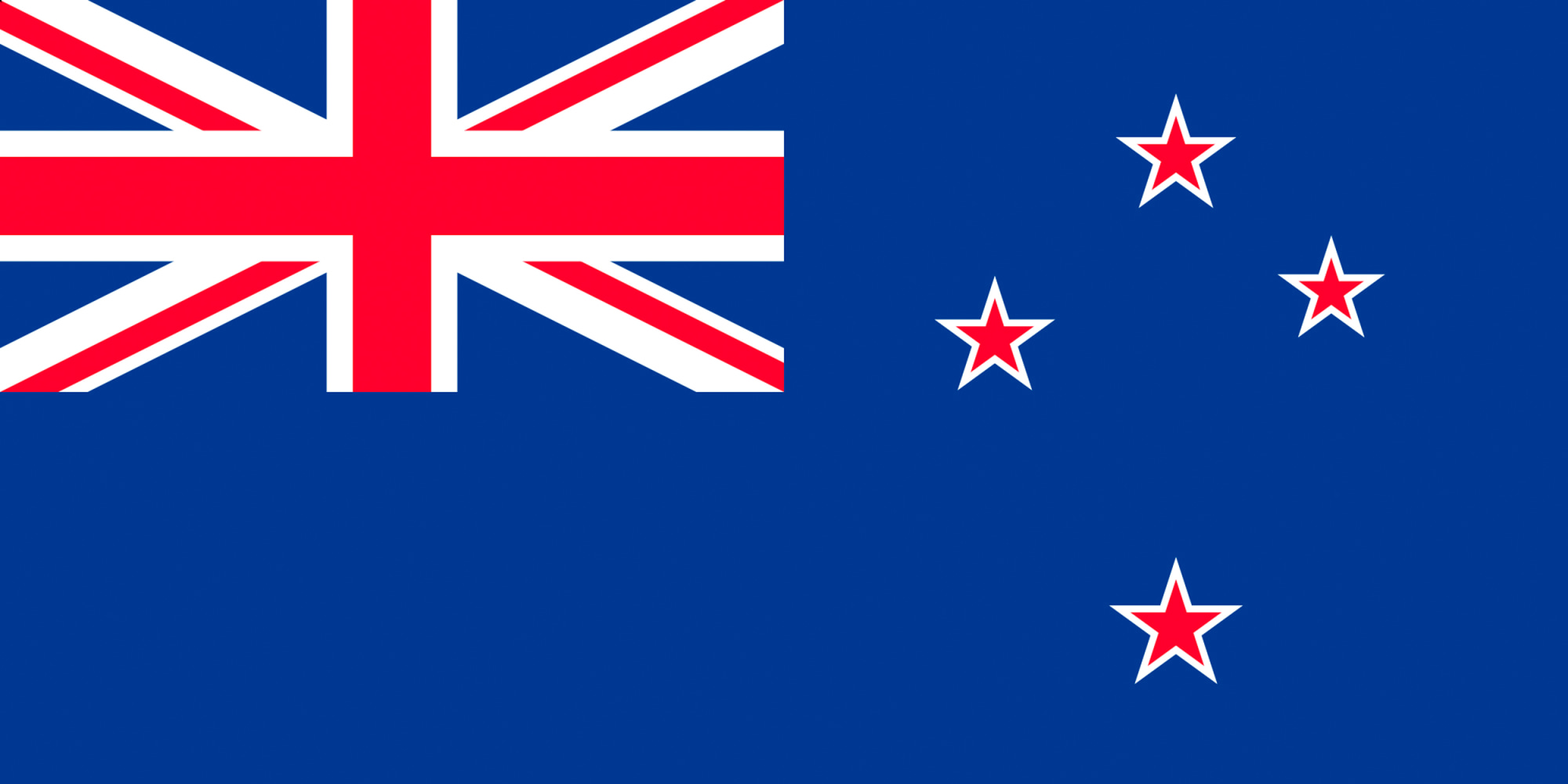 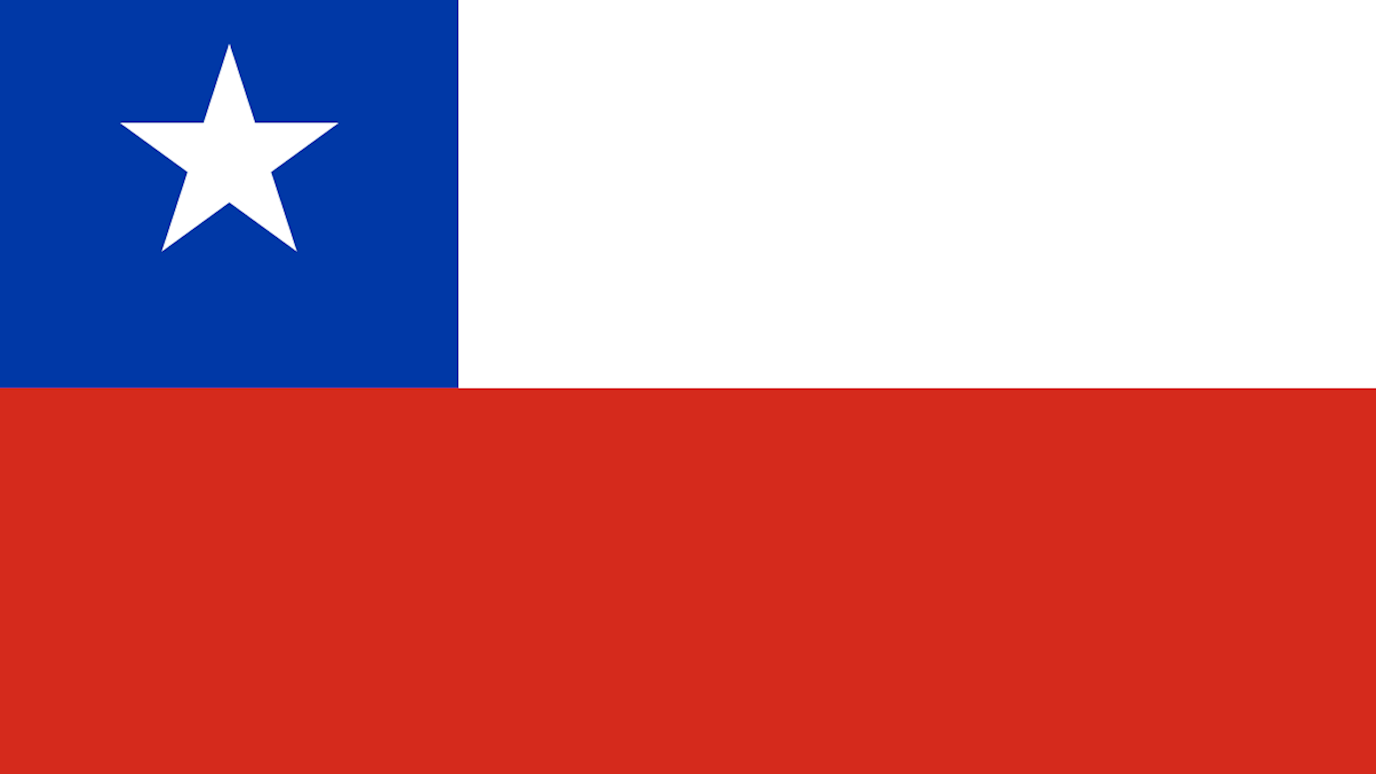 New Zealand: 15
Chile: 31
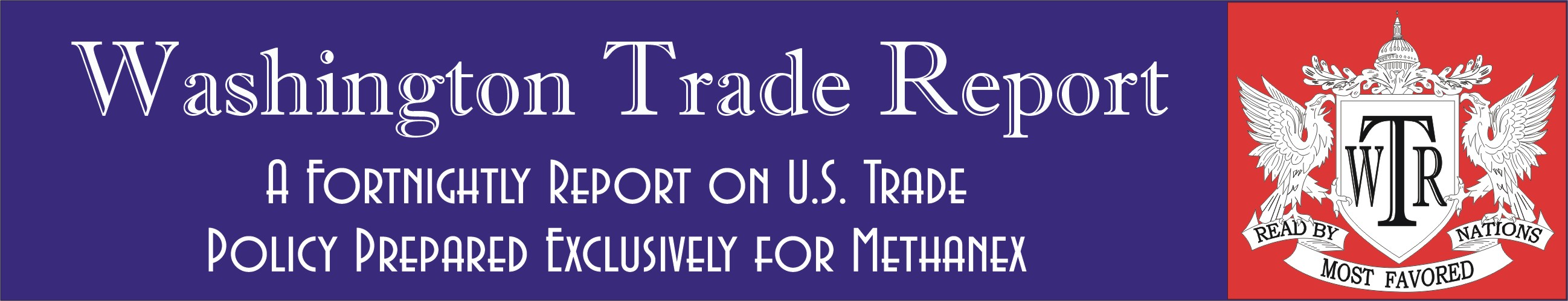 Topic 33:
Which Countries Have the
Most Influence in the WTO?
The Unwritten Norms of WTO Leadership
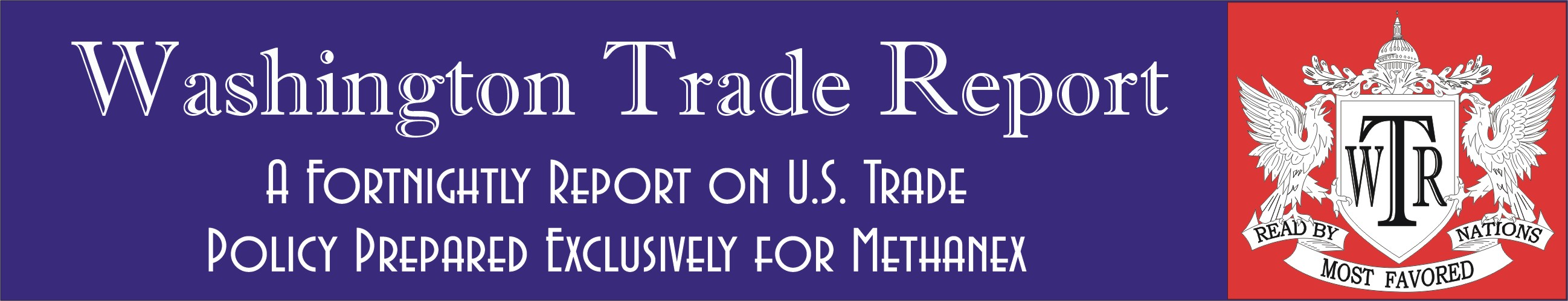 All countries are equal, but some are more equal than others
Eight countries (formerly seven) have disproportionate appointments to the top positions
Certain roles are off-limits to E.U., U.S., or Chinese diplomats
Some positions are traded off sequentially by (a) developing and developed and (b) developing regions
Whoever chairs the Dispute Settlement Body one year will chair the General Council the next year
The Eight Large Economies
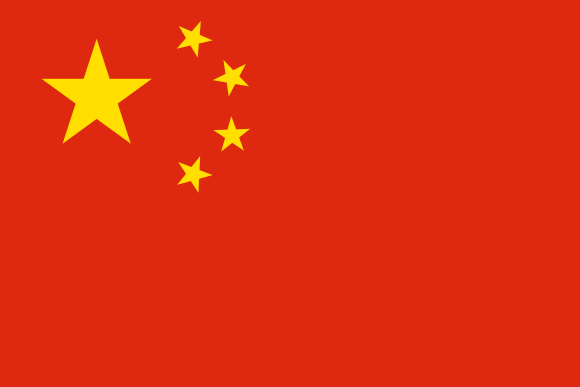 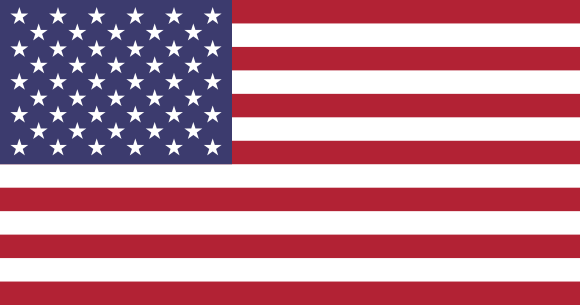 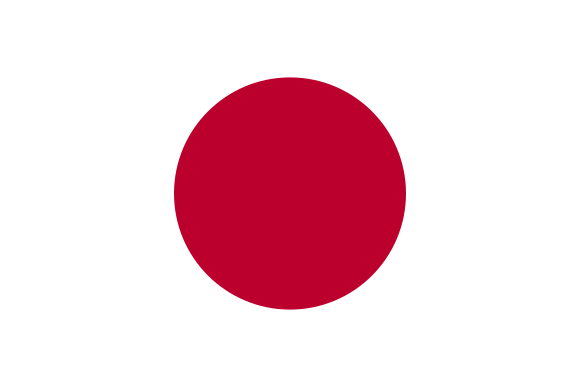 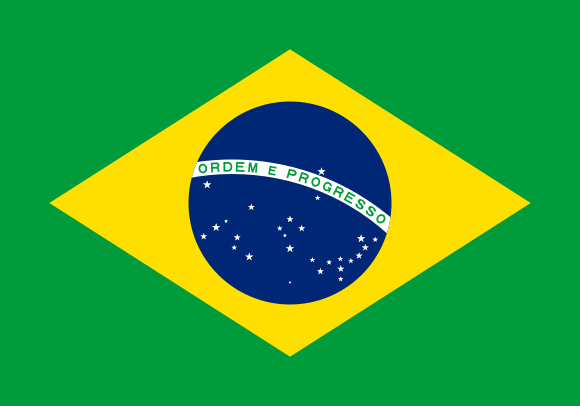 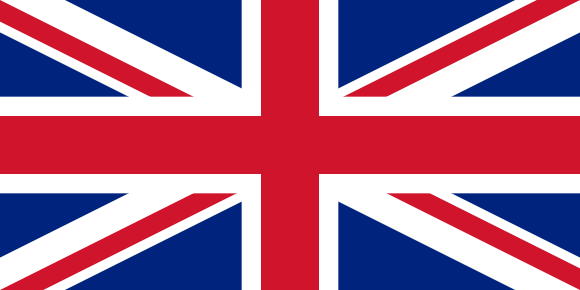 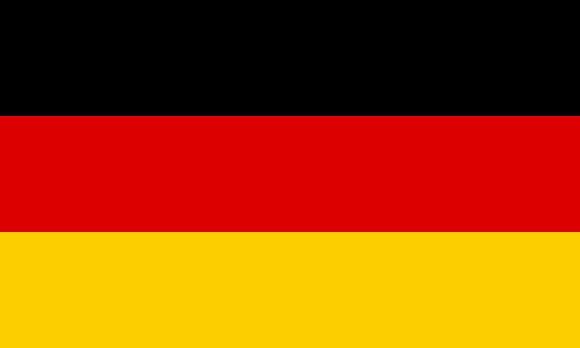 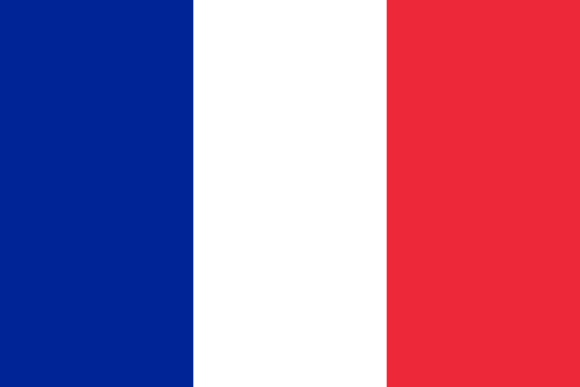 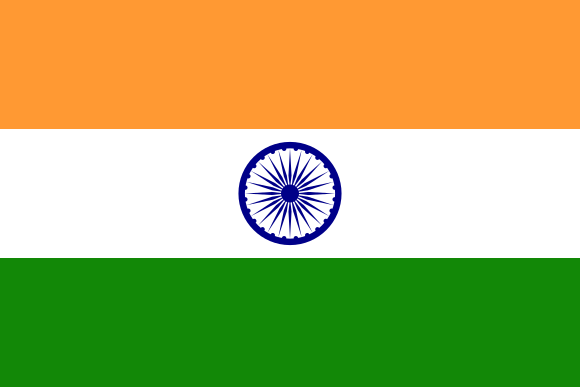 The WTO Roles in which theBig Eight Are Over-Represented
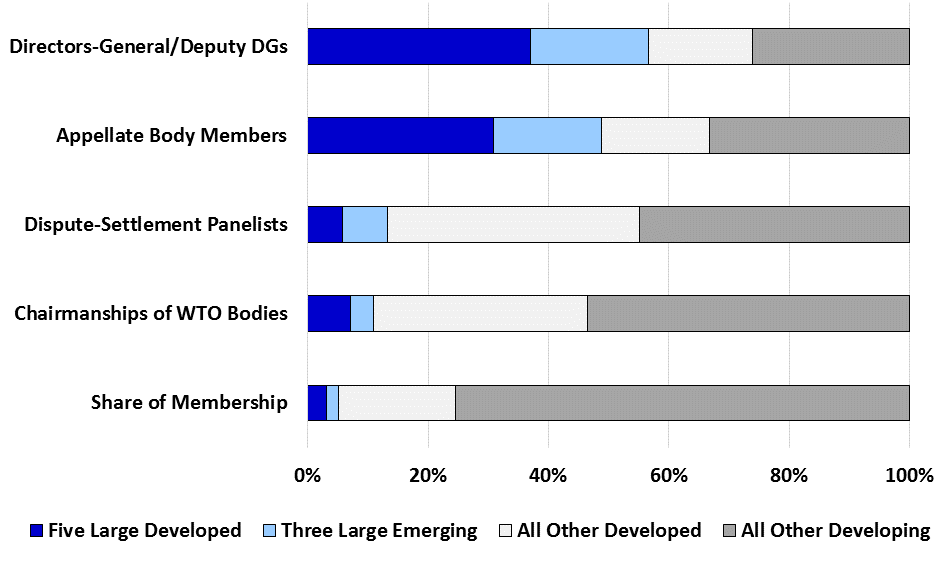 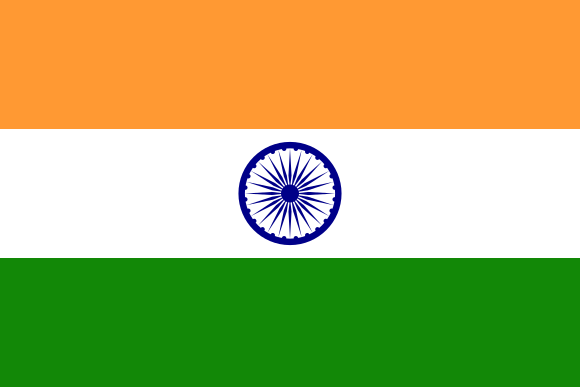 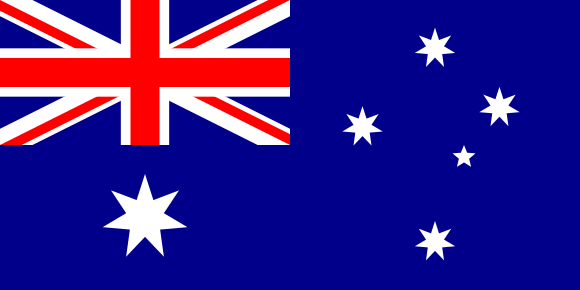 Which of the Ten Great Powers Were Influential in the GATT Era?
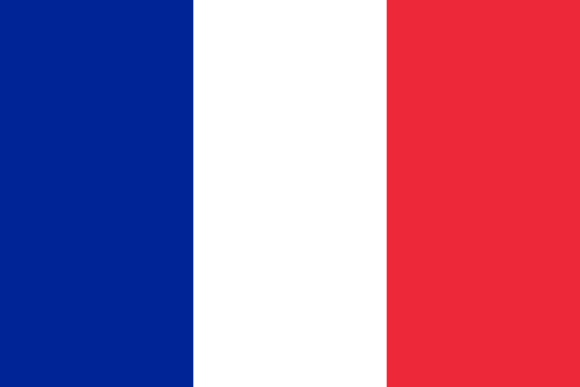 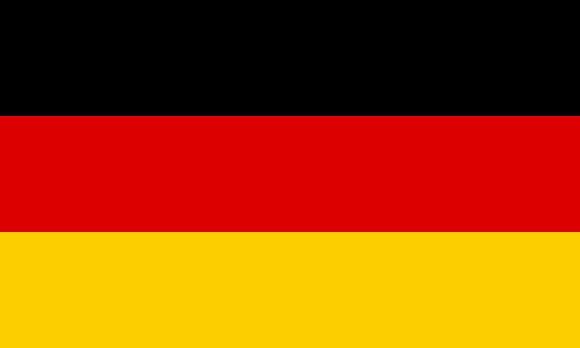 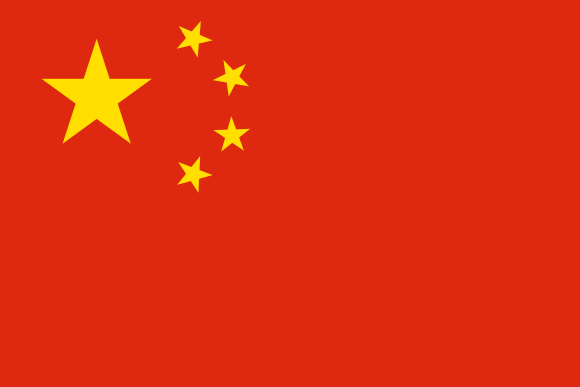 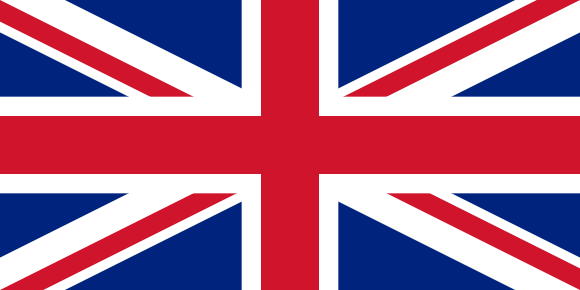 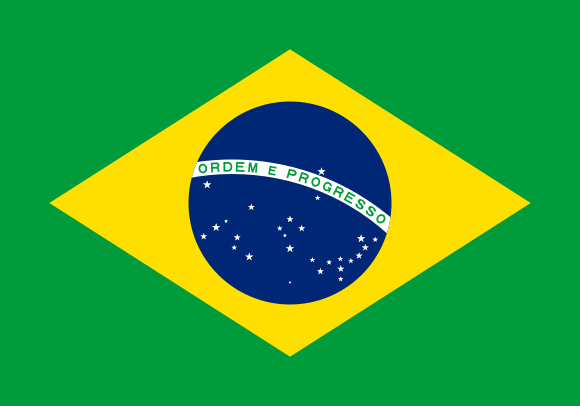 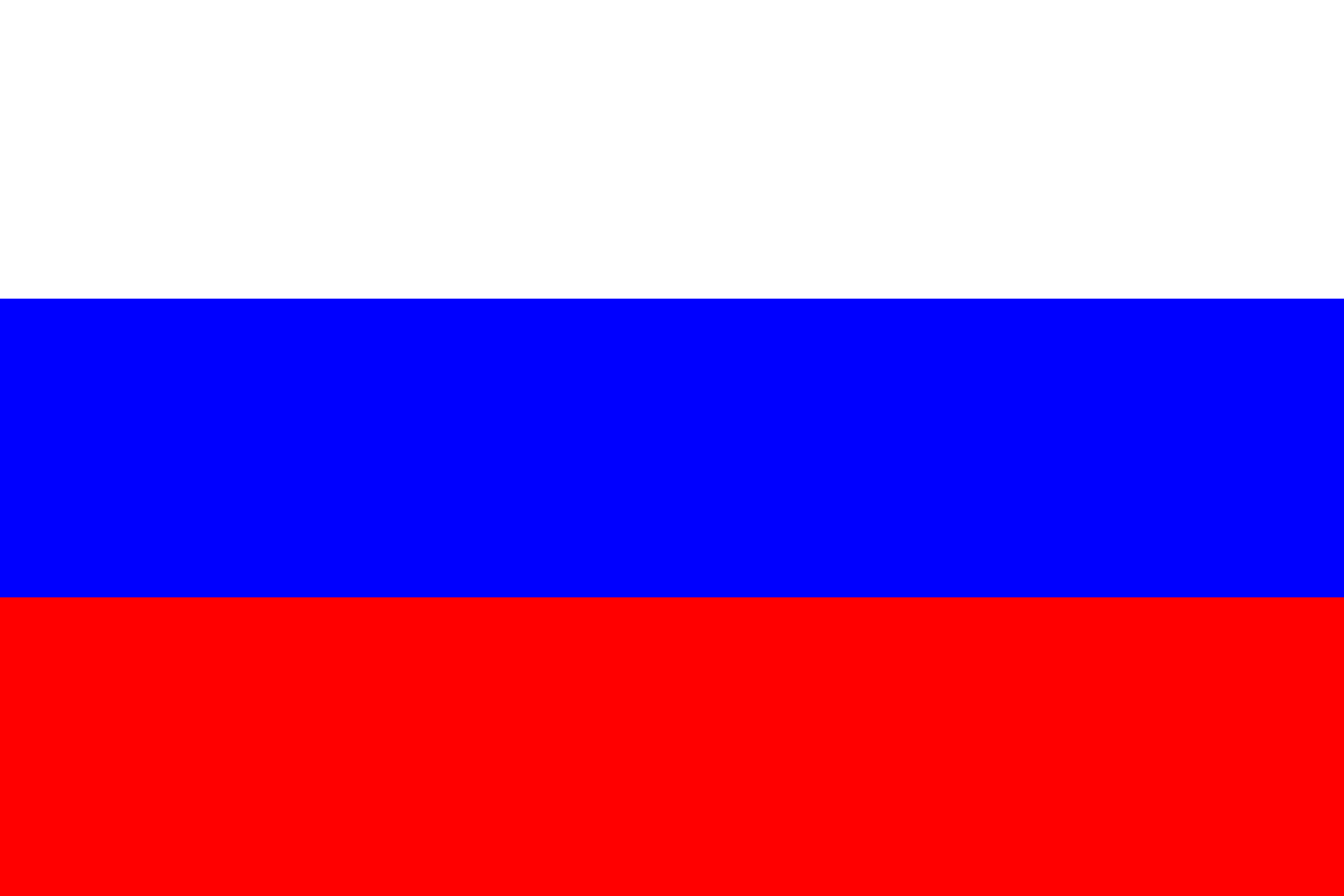 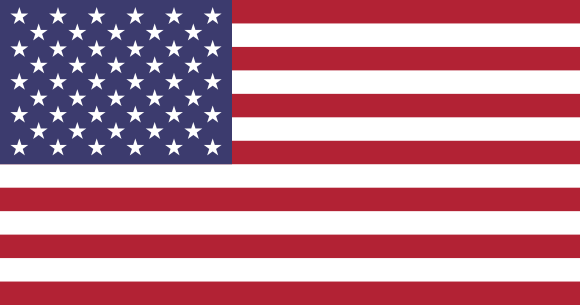 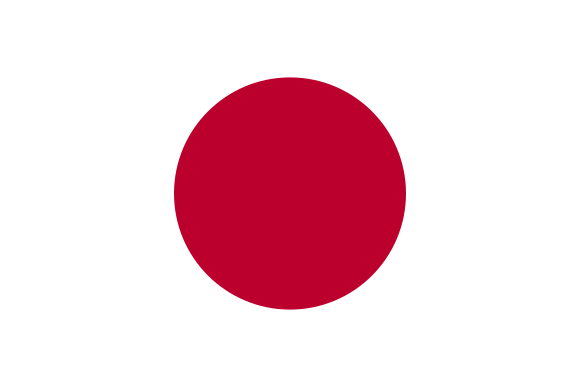 Some Could Not Be Influential Until They Acceded
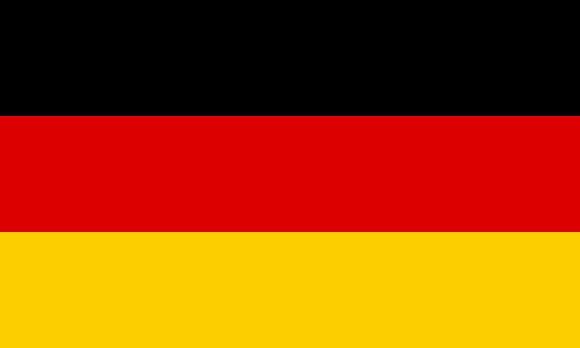 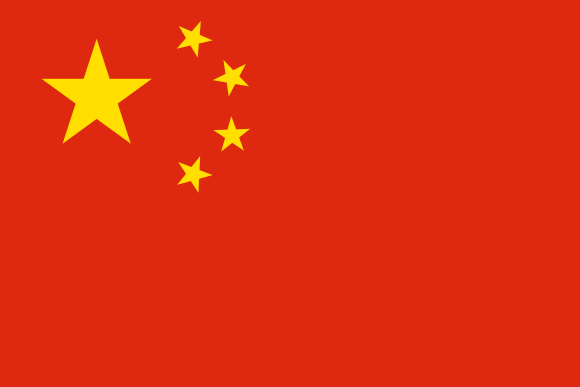 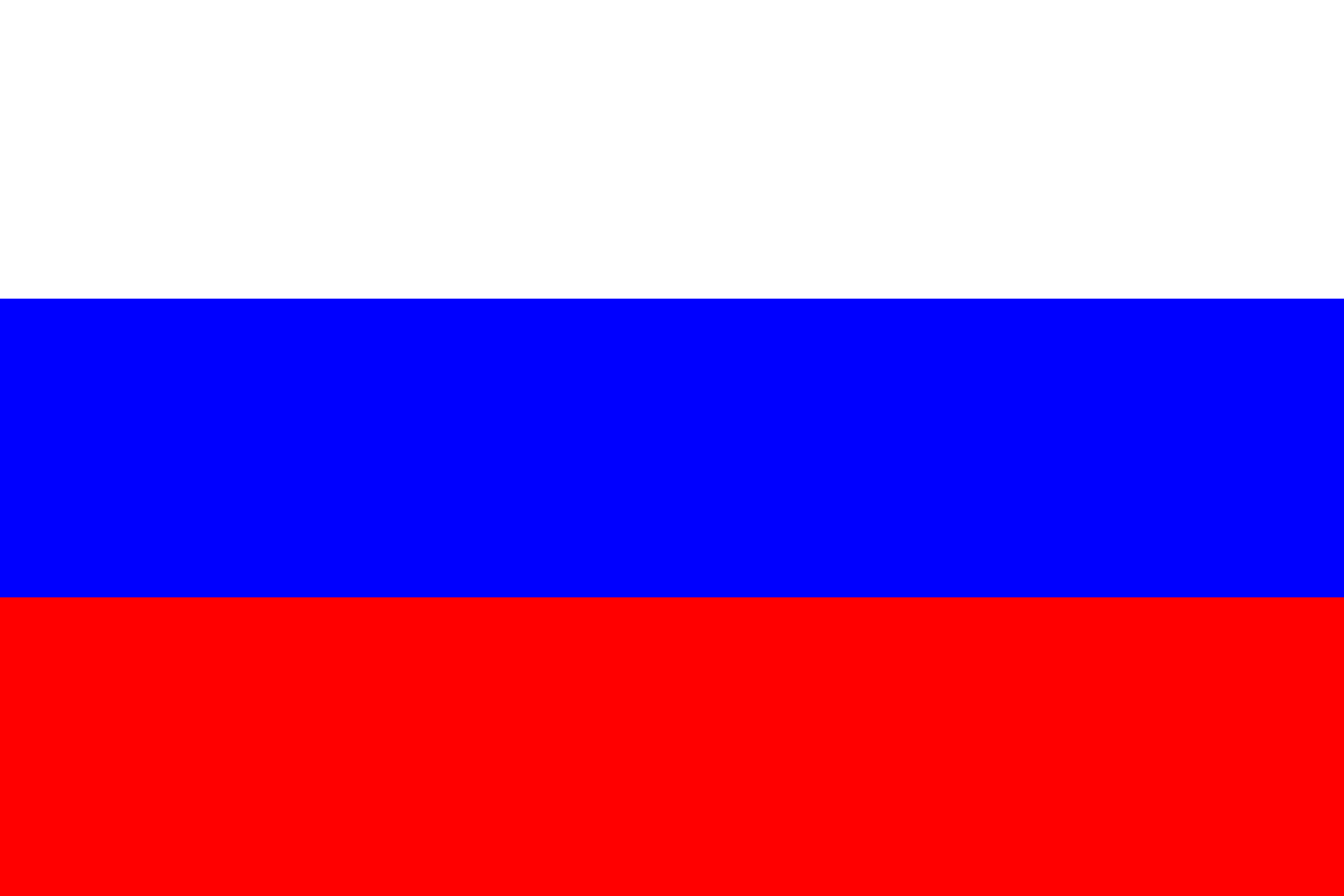 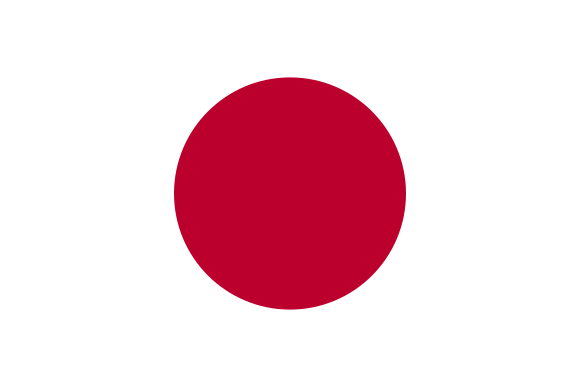 GATT Was Initially a G-2 Arrangement of the Anglo-Americans …
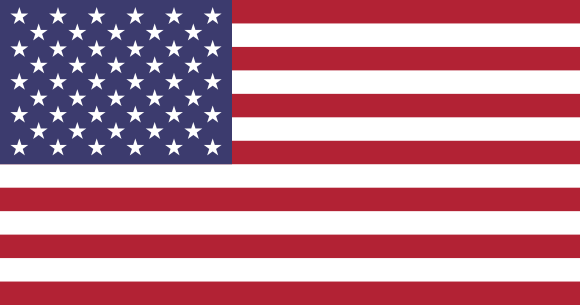 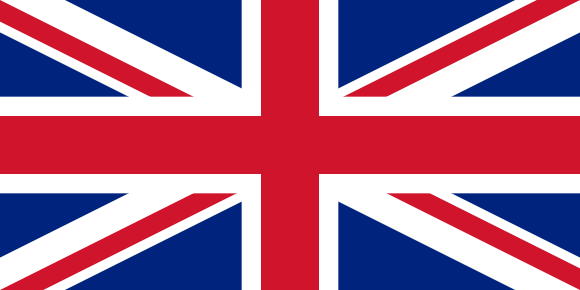 … to Which India Became Informally the Principal Representative of Developing Country Influence …
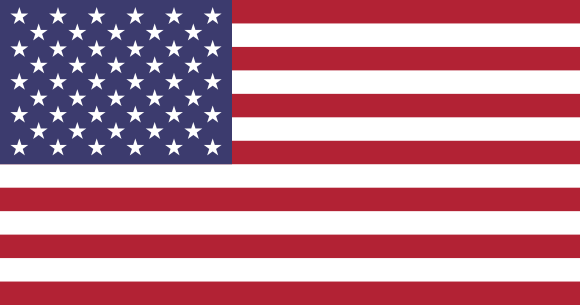 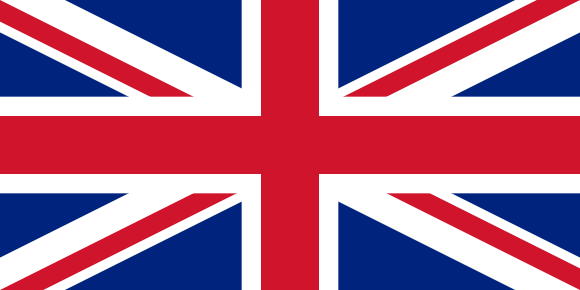 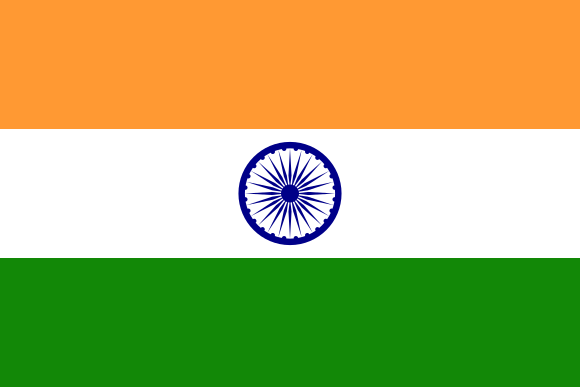 … With the U.K. Position in the G-2 Being Taken over by the European Union (Under Various names) …
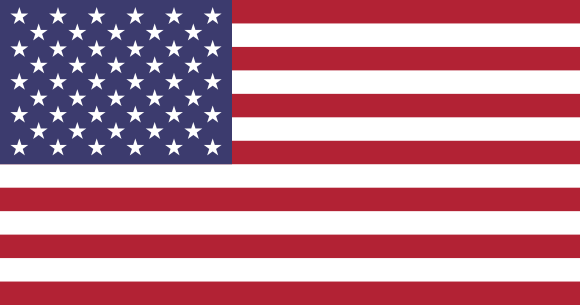 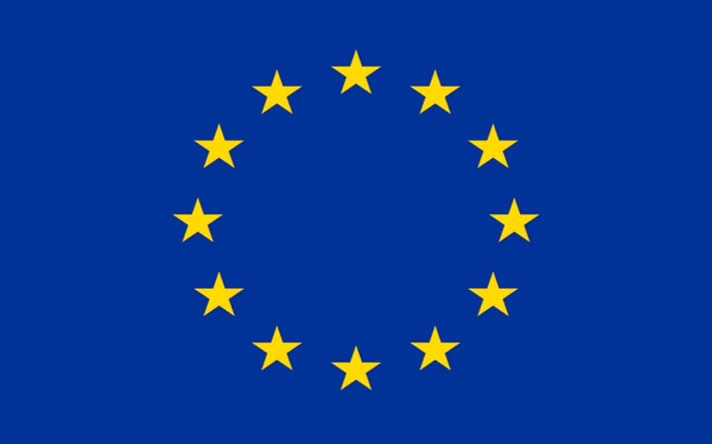 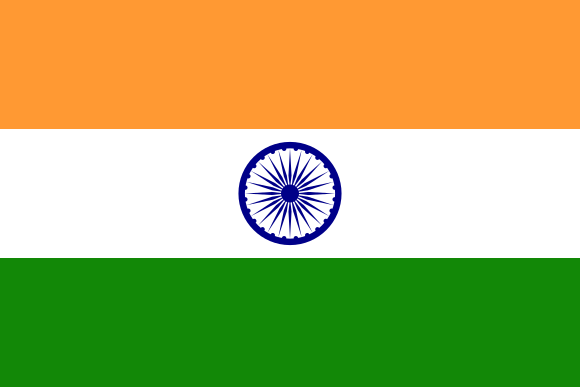 … Being a Key Part of the Quad …
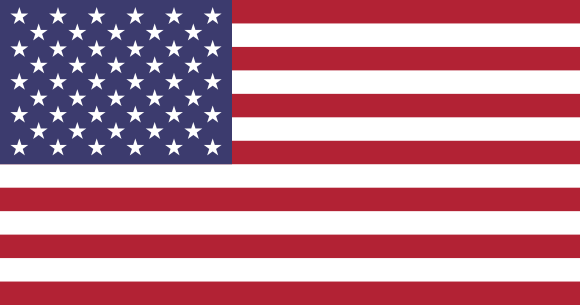 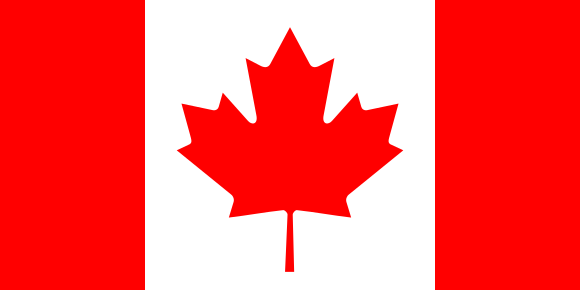 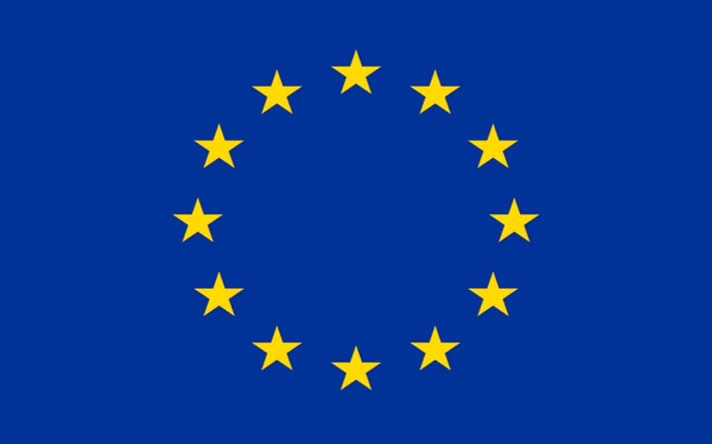 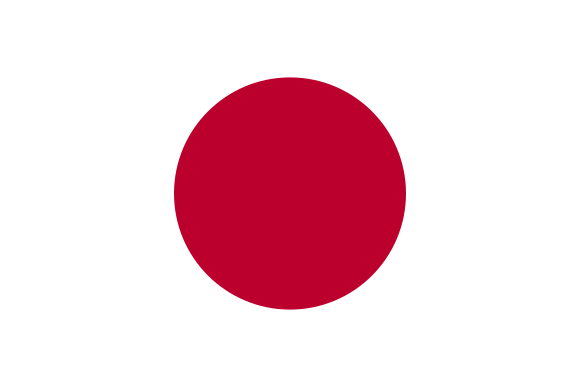 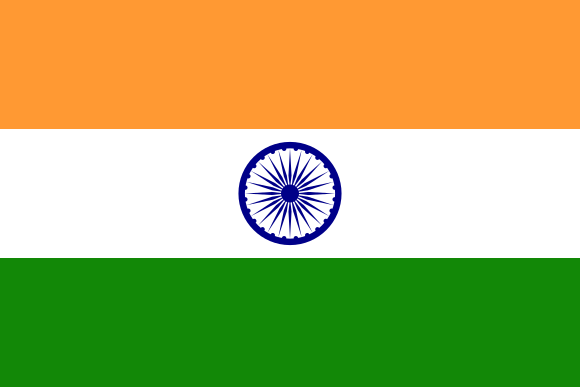 … Which Were the Largest Countries Usually Represented in the Green Room.
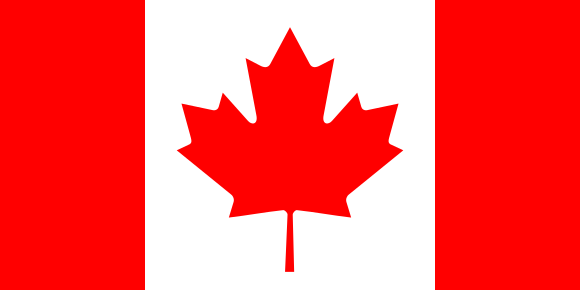 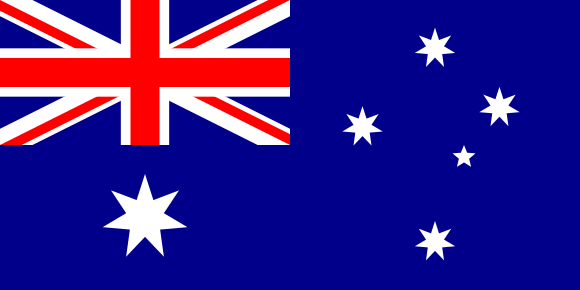 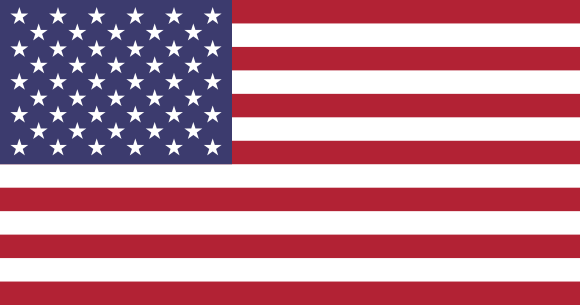 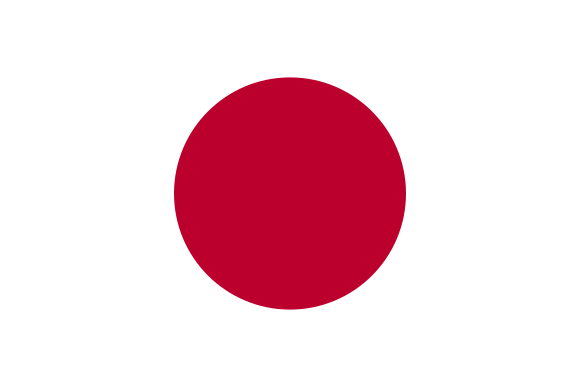 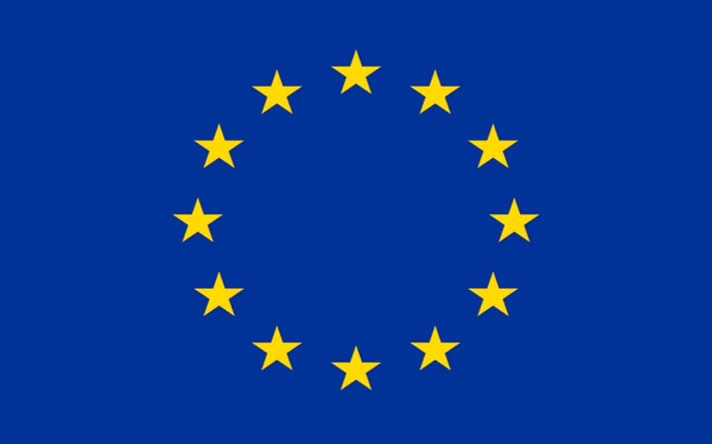 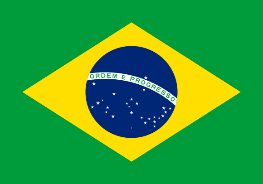 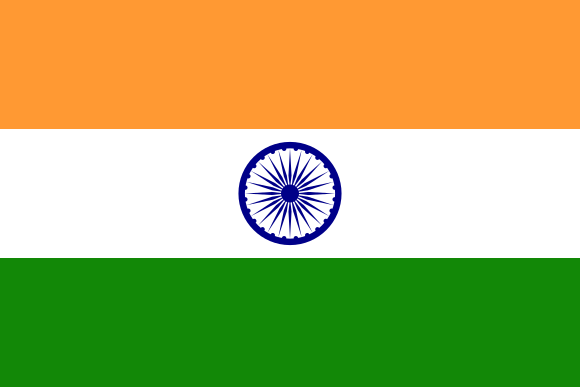 Depending on the Issues, the Countries in the Green Room Might Align North vs. South …
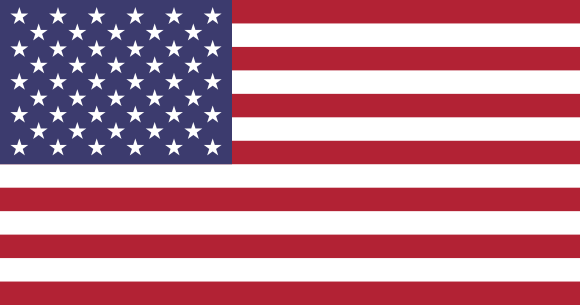 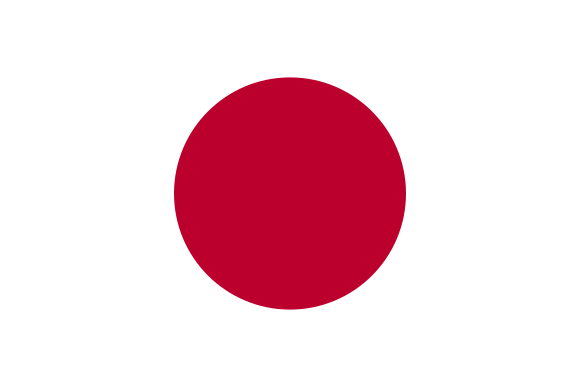 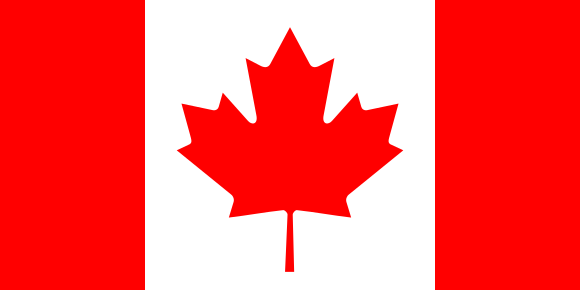 Intellectual Property Rights and Investment
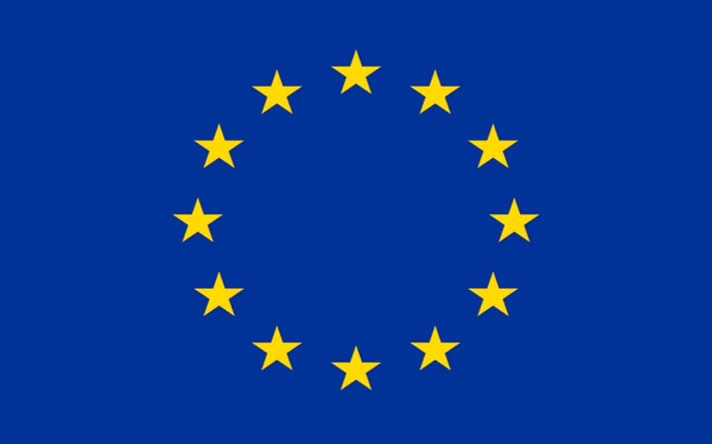 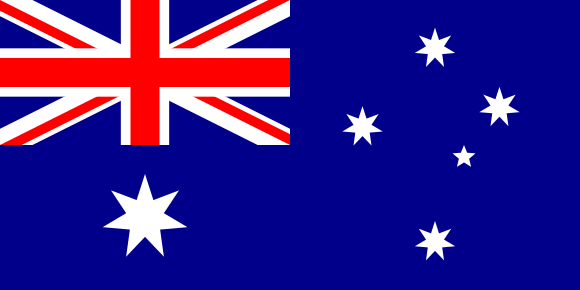 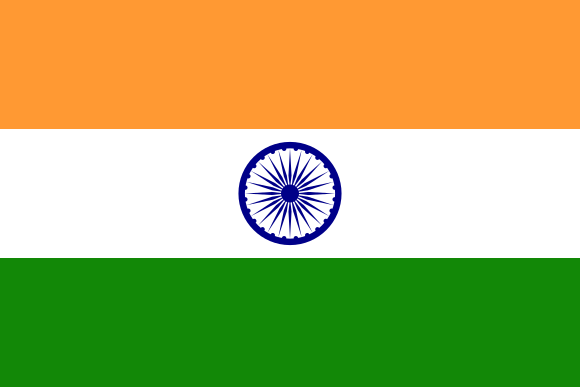 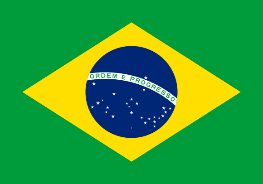 … Or Could Choose Different Alignments with Varying  Degrees of Ambition.
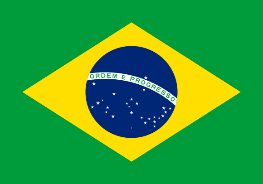 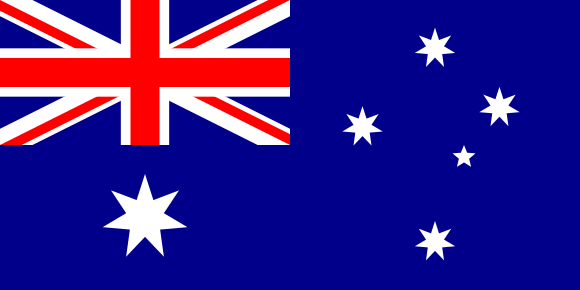 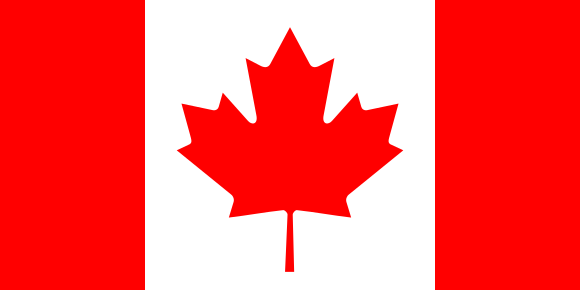 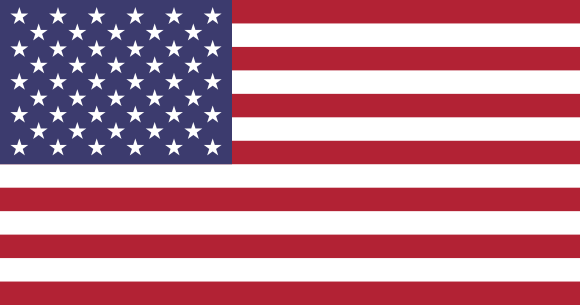 Most Protective on Agricultural Subsidies
Most Ambitious on Agricultural Subsidies
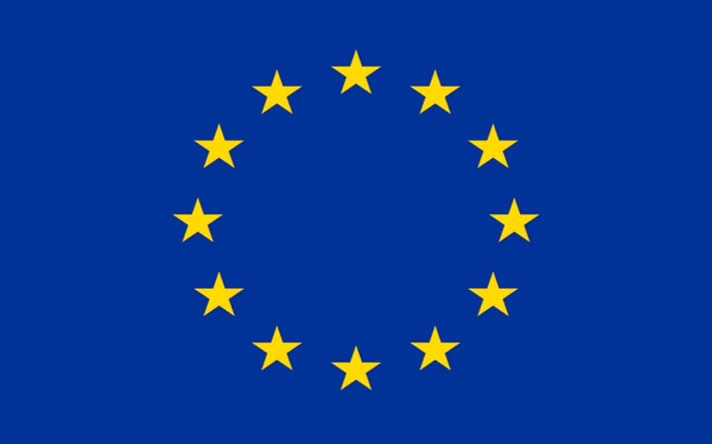 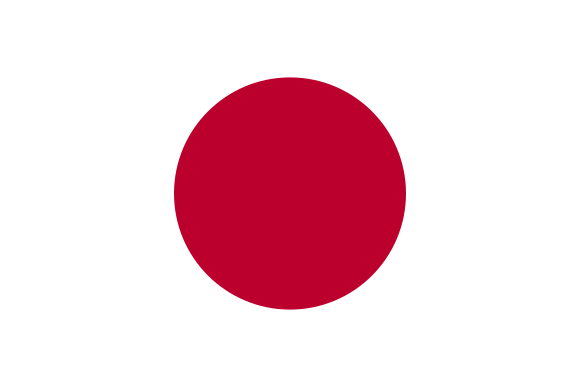 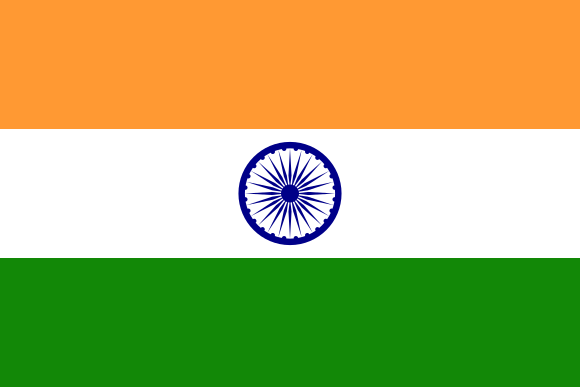 What Are the Main Differences between the GATT and WTO Leadership Styles?
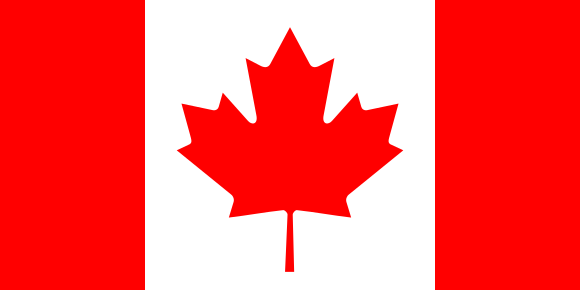 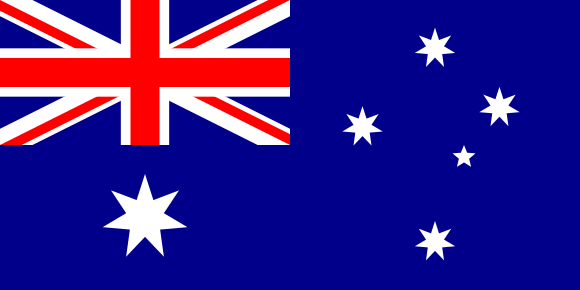 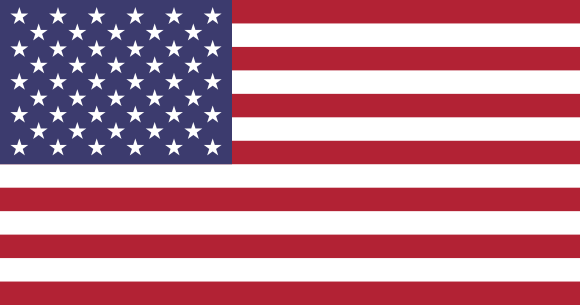 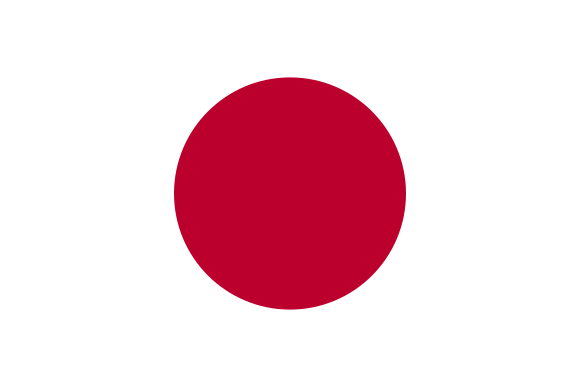 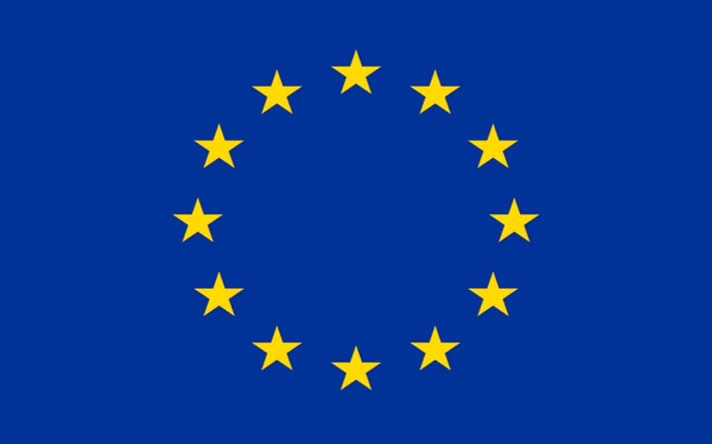 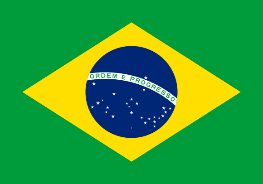 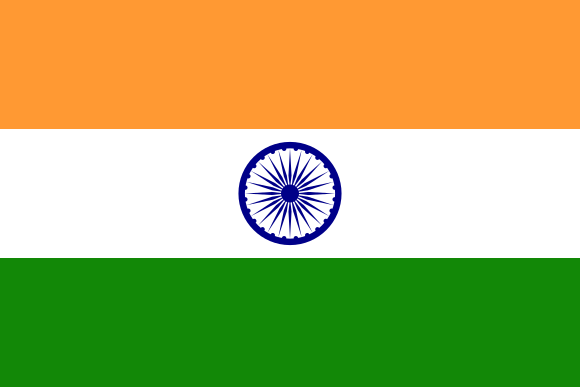 First, the Green Room Is Gone.
Countries Prefer Issue-Based Coalitions.
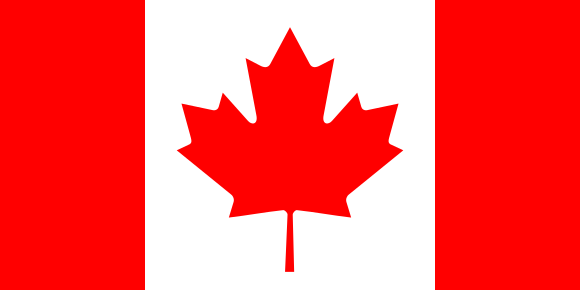 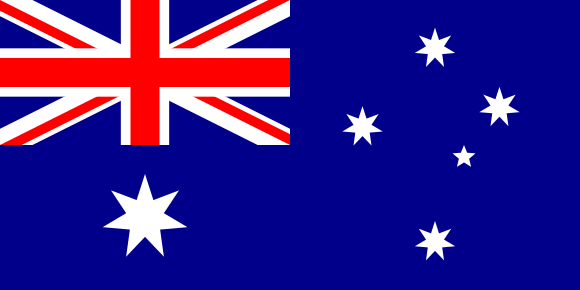 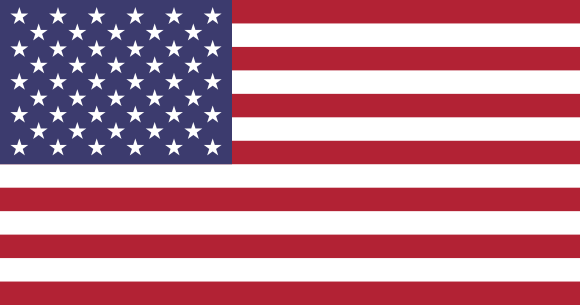 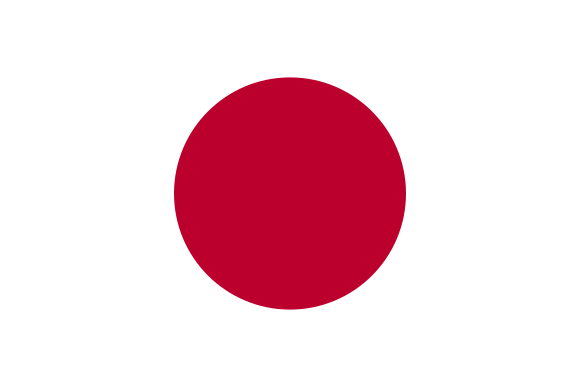 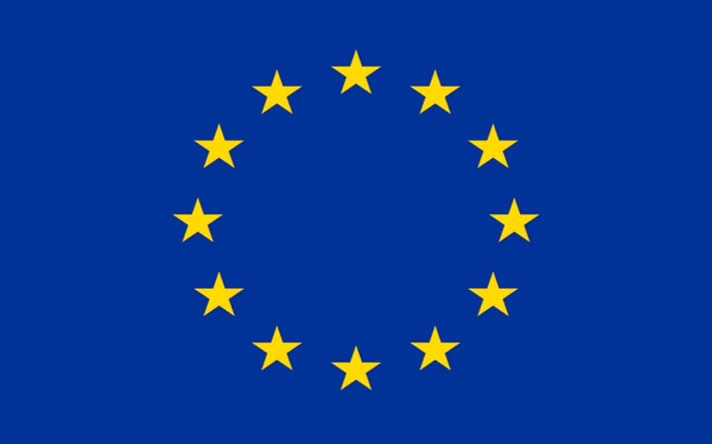 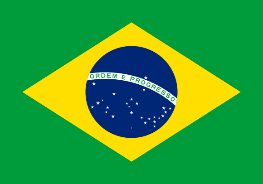 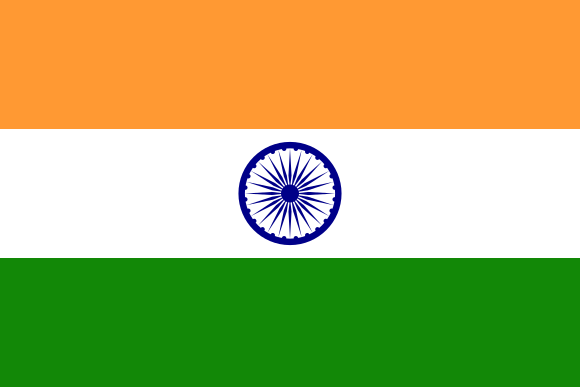 Second, those Coalitions Are More Often North-South.
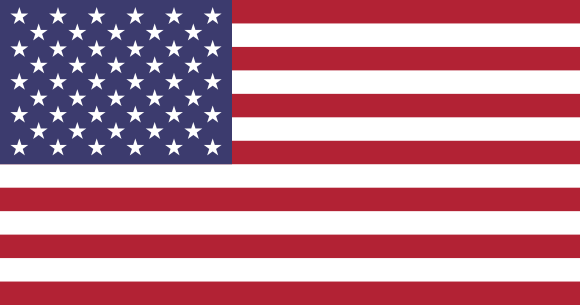 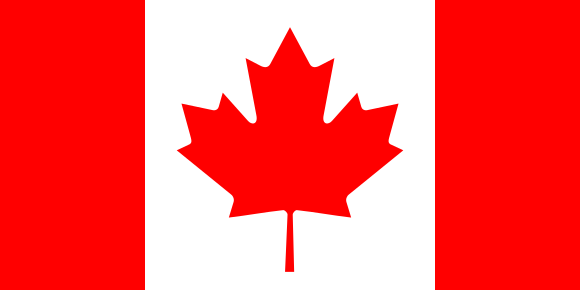 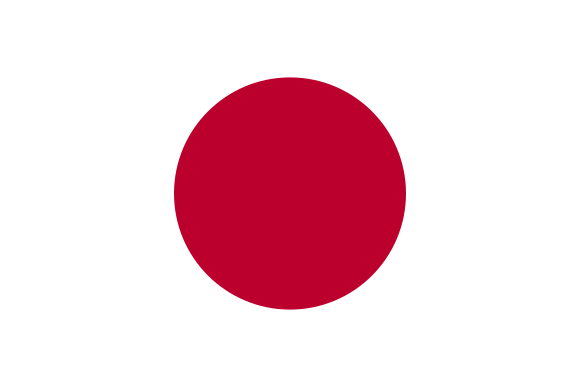 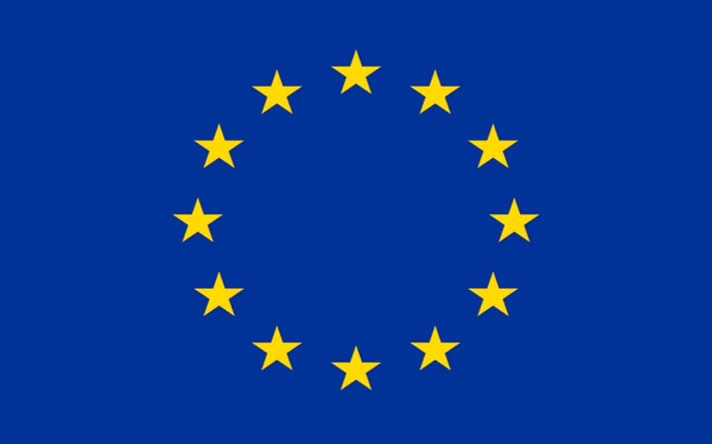 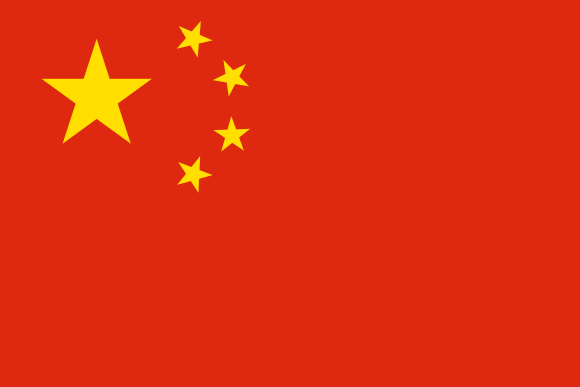 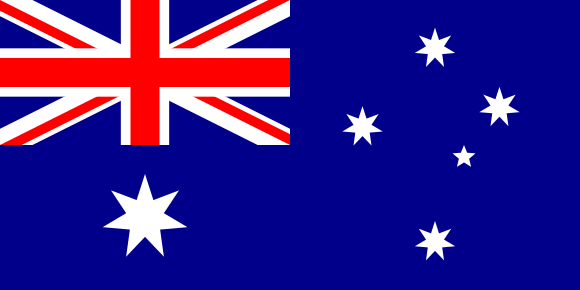 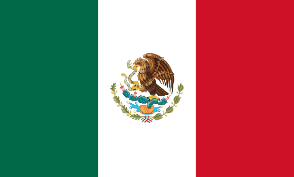 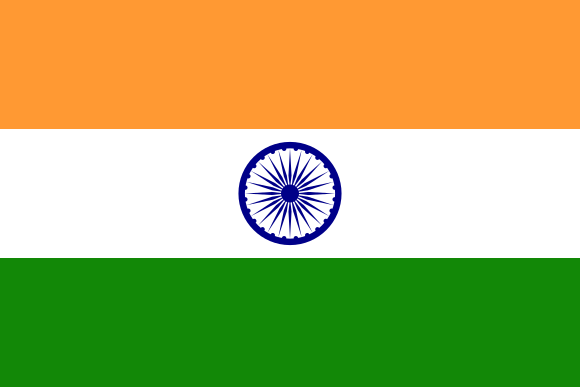 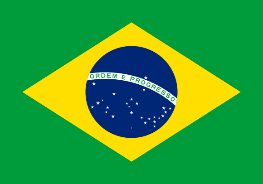 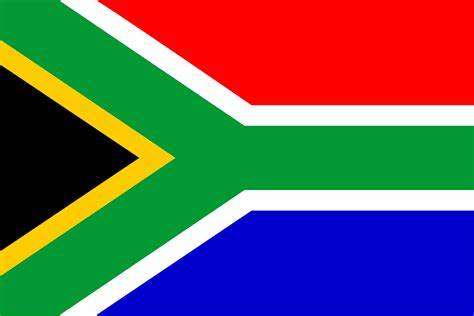 Third, Accessions Have Expanded the Leadership Group to Eight Large Economies
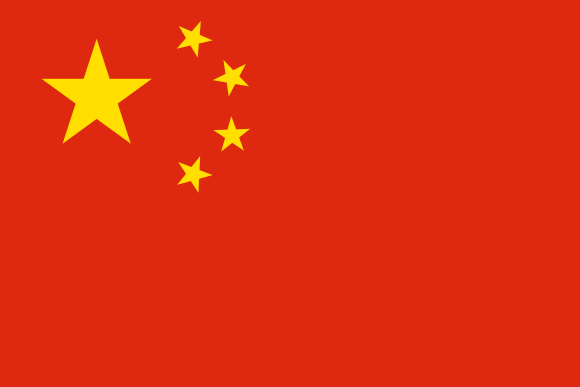 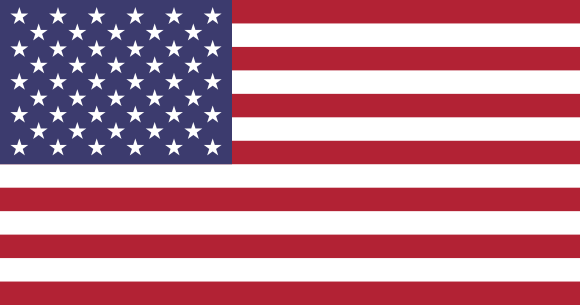 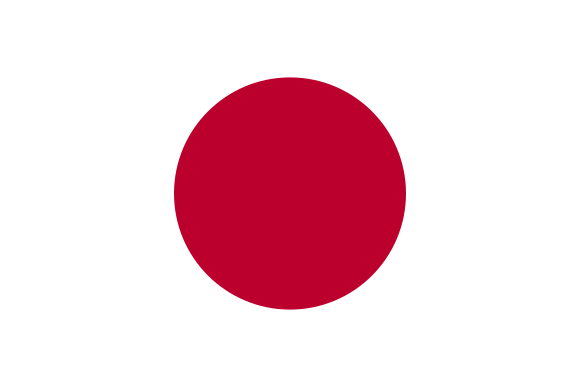 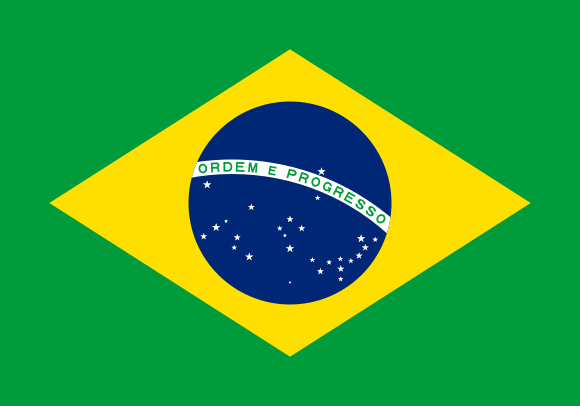 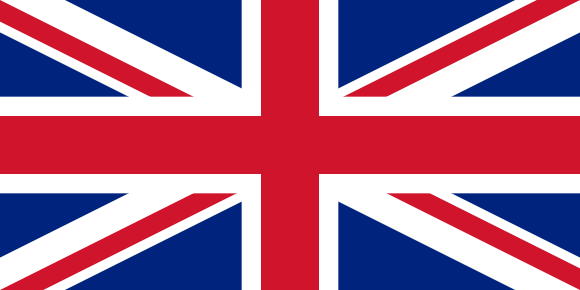 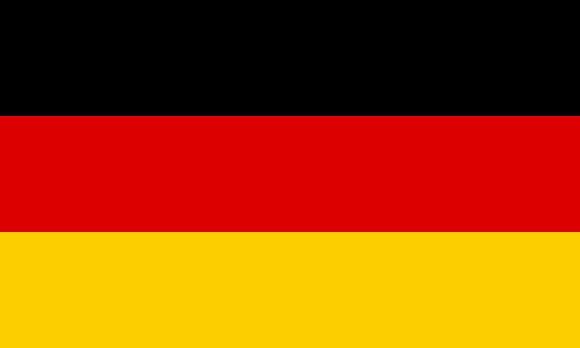 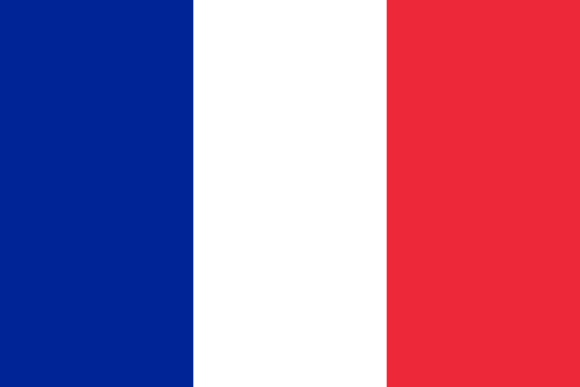 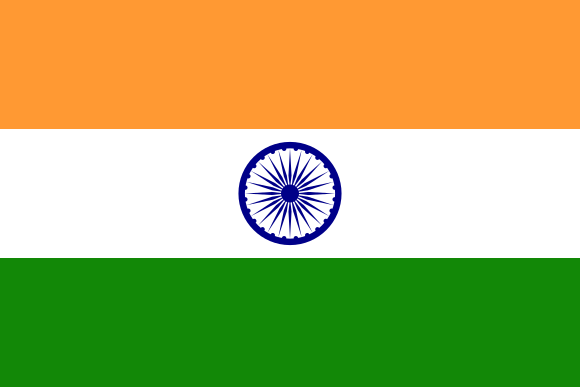 Third, Accessions Have Expanded the Leadership Group to Eight Large Economies
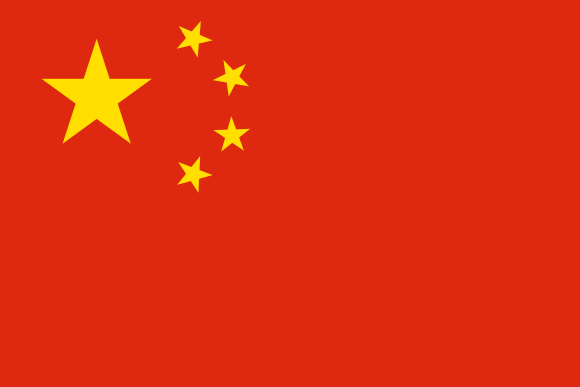 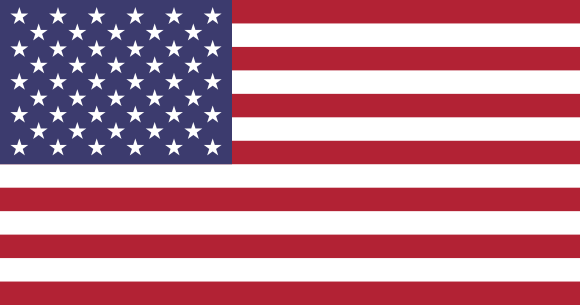 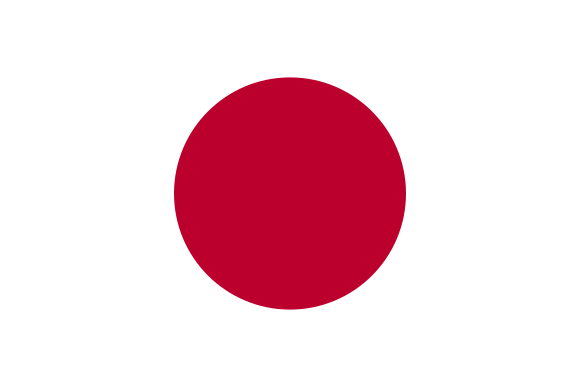 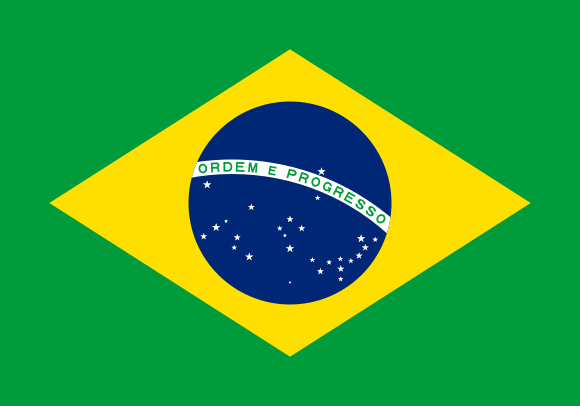 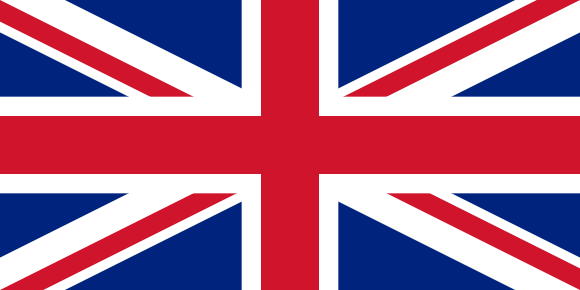 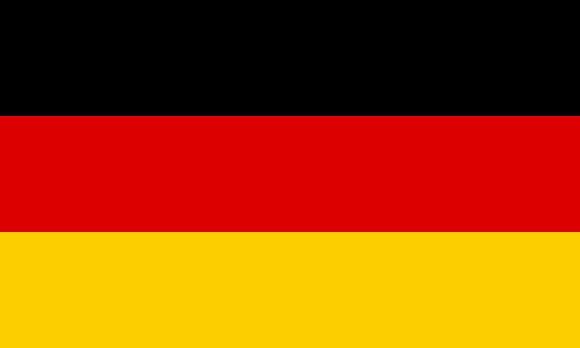 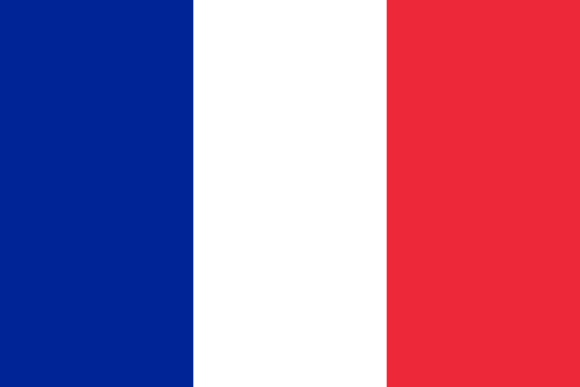 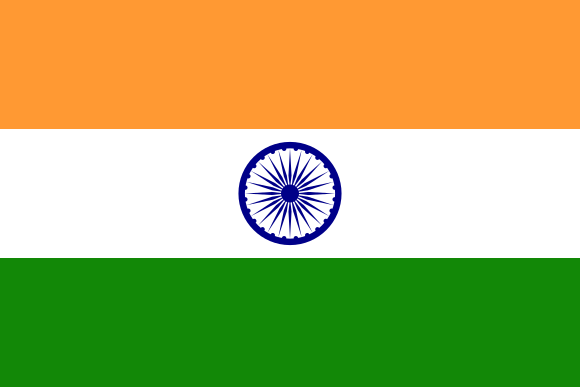 The WTO Is an Institution in Which theMiddle Powers Play an Important Role(Though Decidedly Less Influential than the Big Eight)
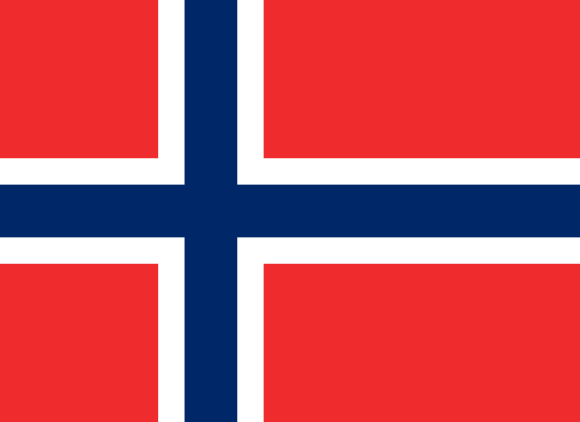 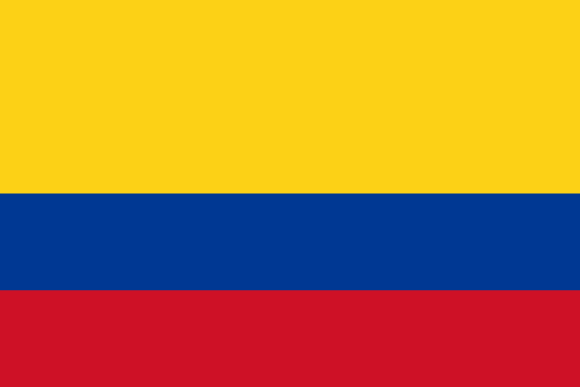 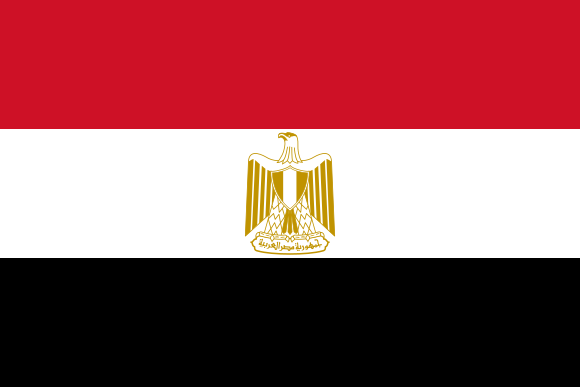 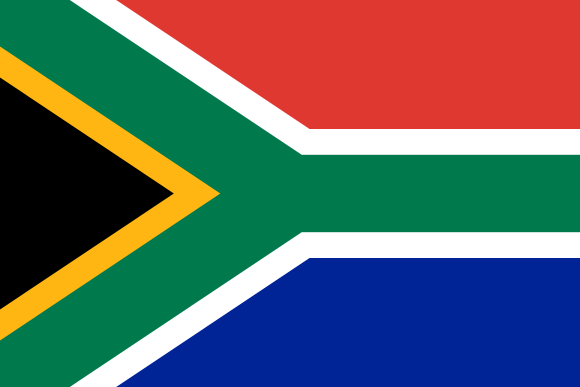 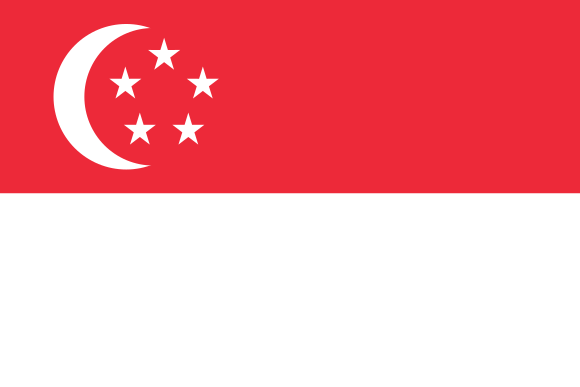 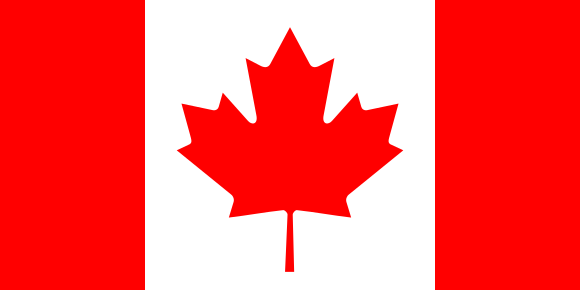 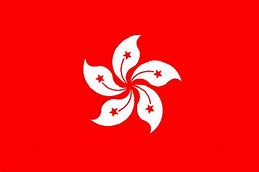 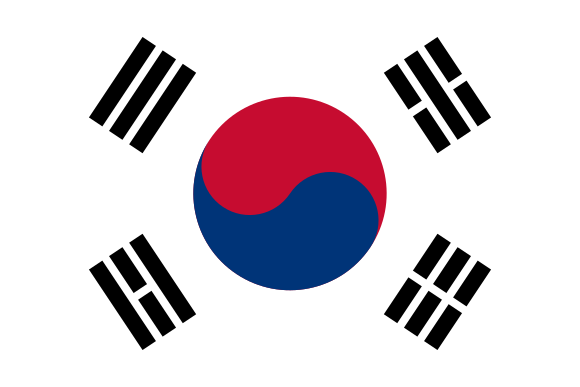 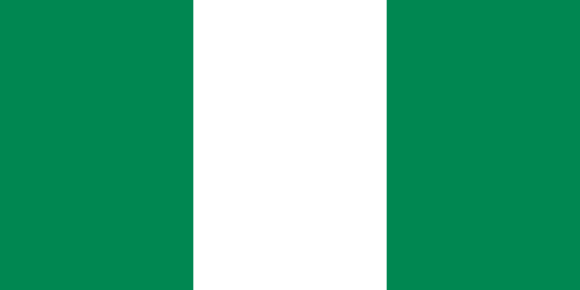 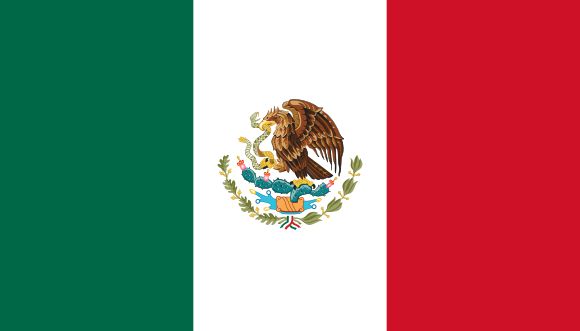 It Is Also a Place Where Several Smaller Countries Are Often Said to “Punch Above Their Weight”
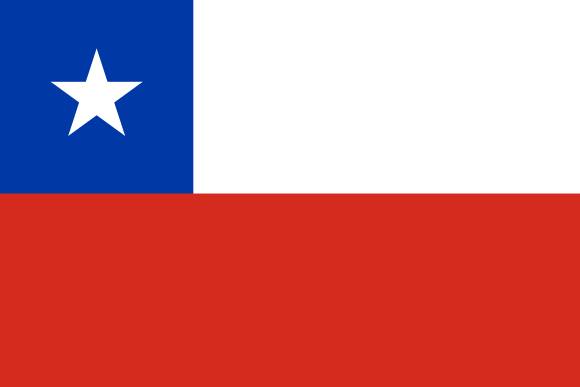 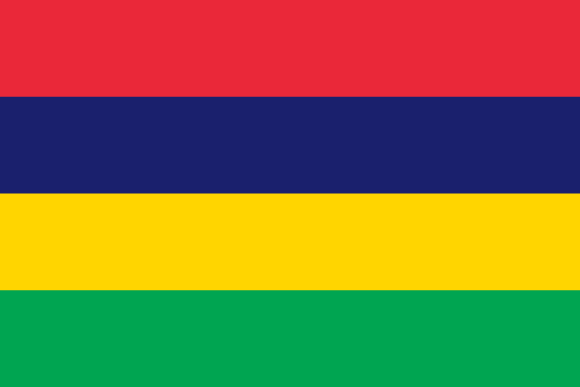 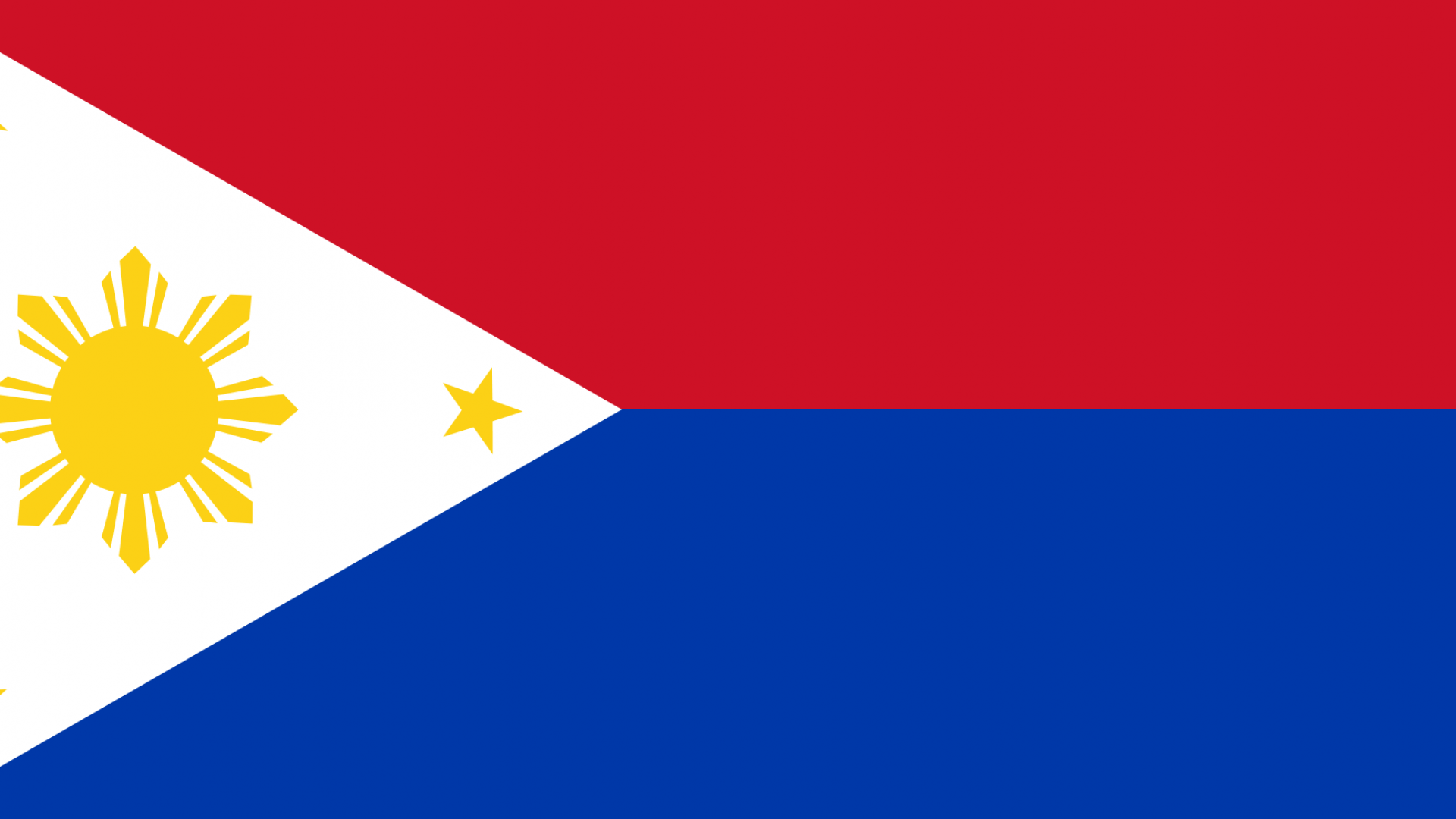 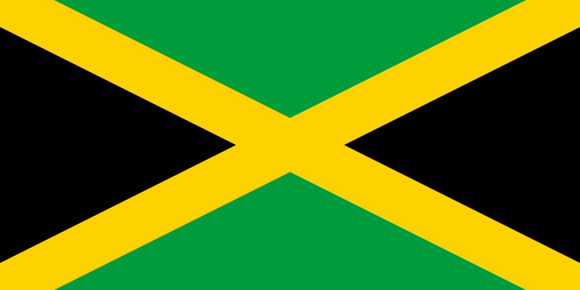 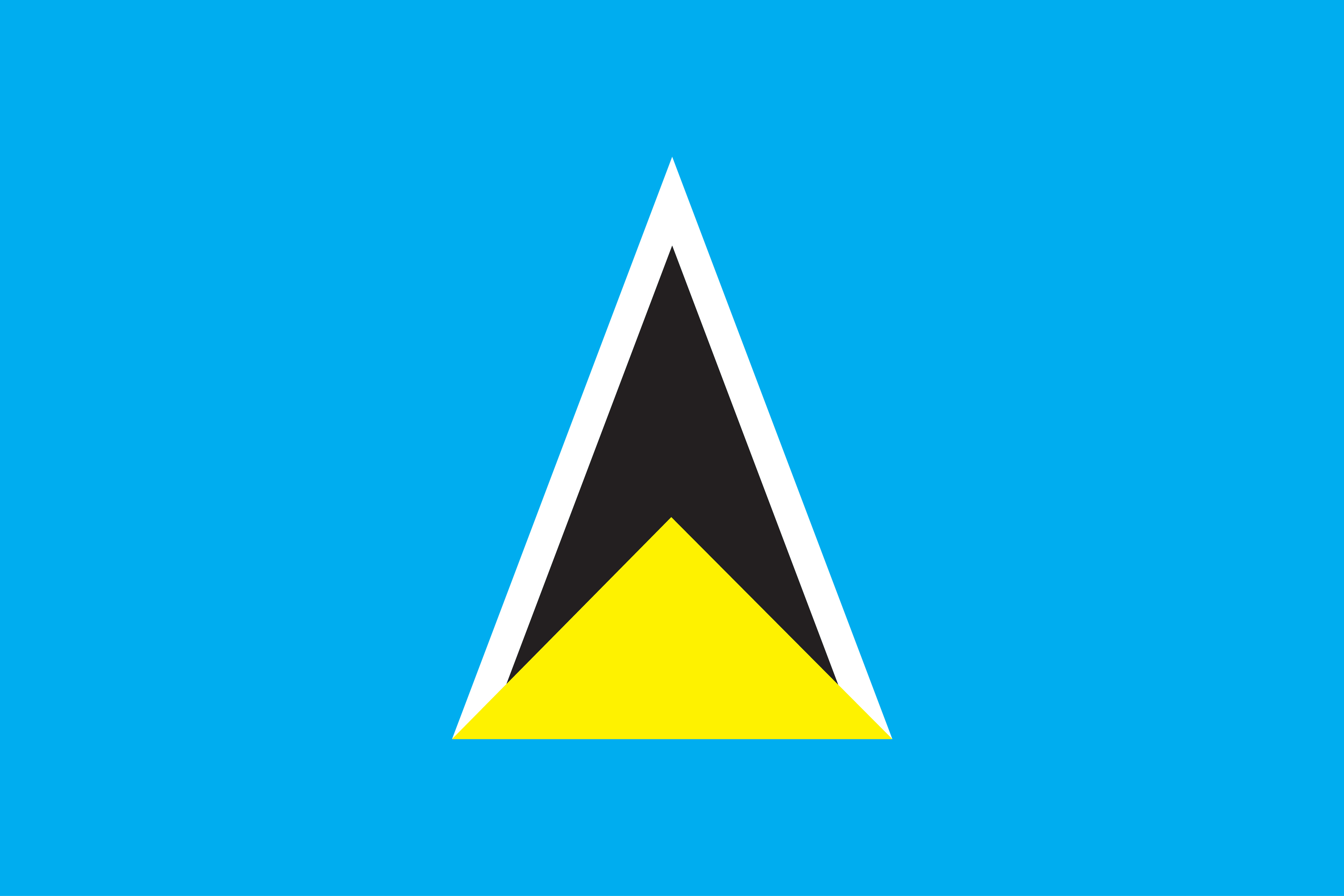 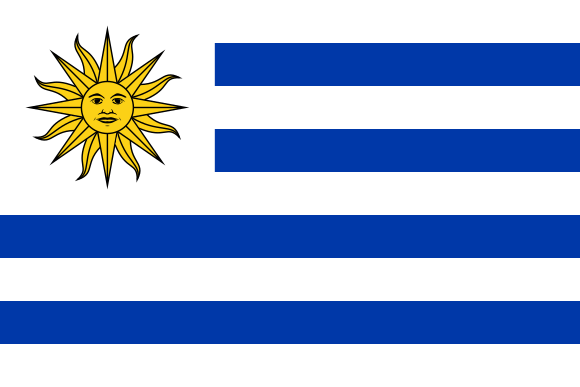 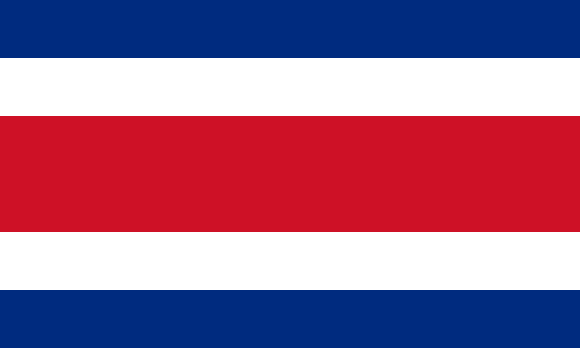 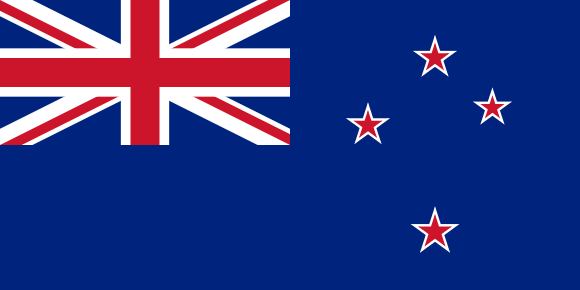 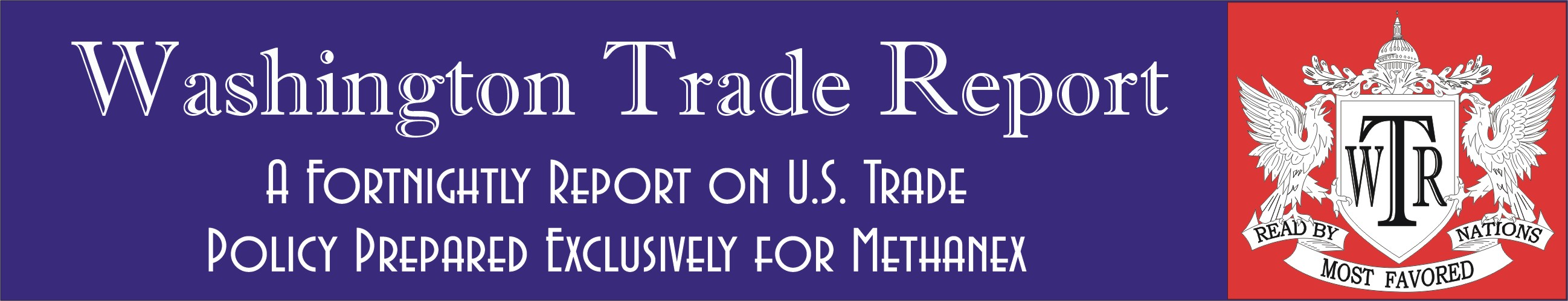 Topic 4:
Coalitions in the WTO
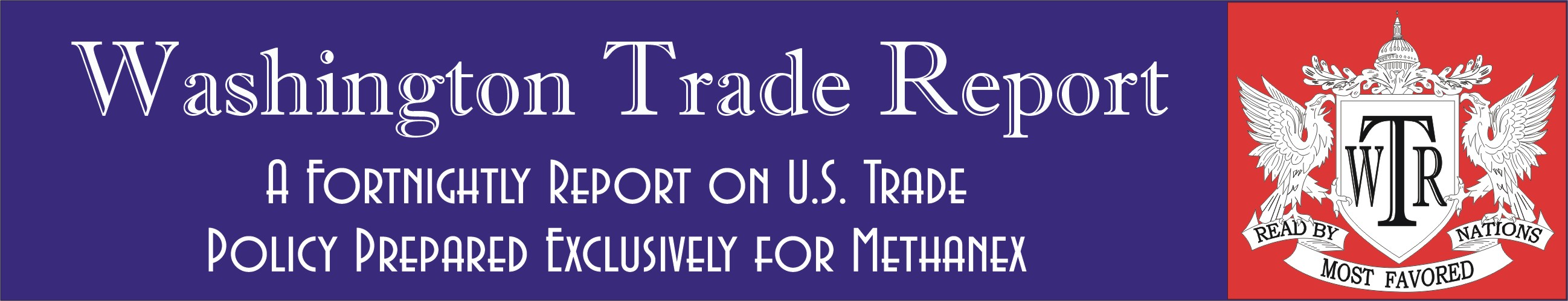 Decision-Making in theGATT versus the WTO
Both are based on consensus decision-making, but that works out differently when:
The GATT had an incomplete membership operating in a system of code reciprocity and the green room, but
The WTO is nearly universal, is built around a single undertaking, and operates largely through coalition diplomacy.
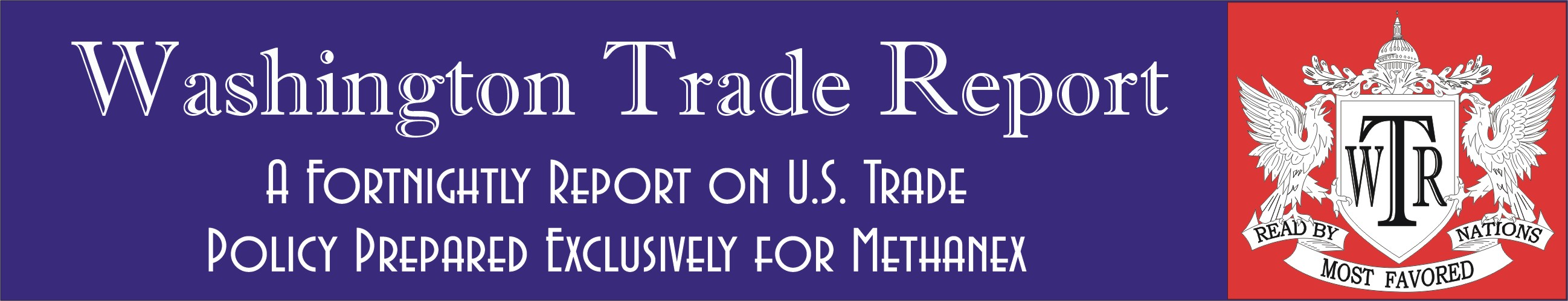 Major Developing Country Coalitions in the WTO
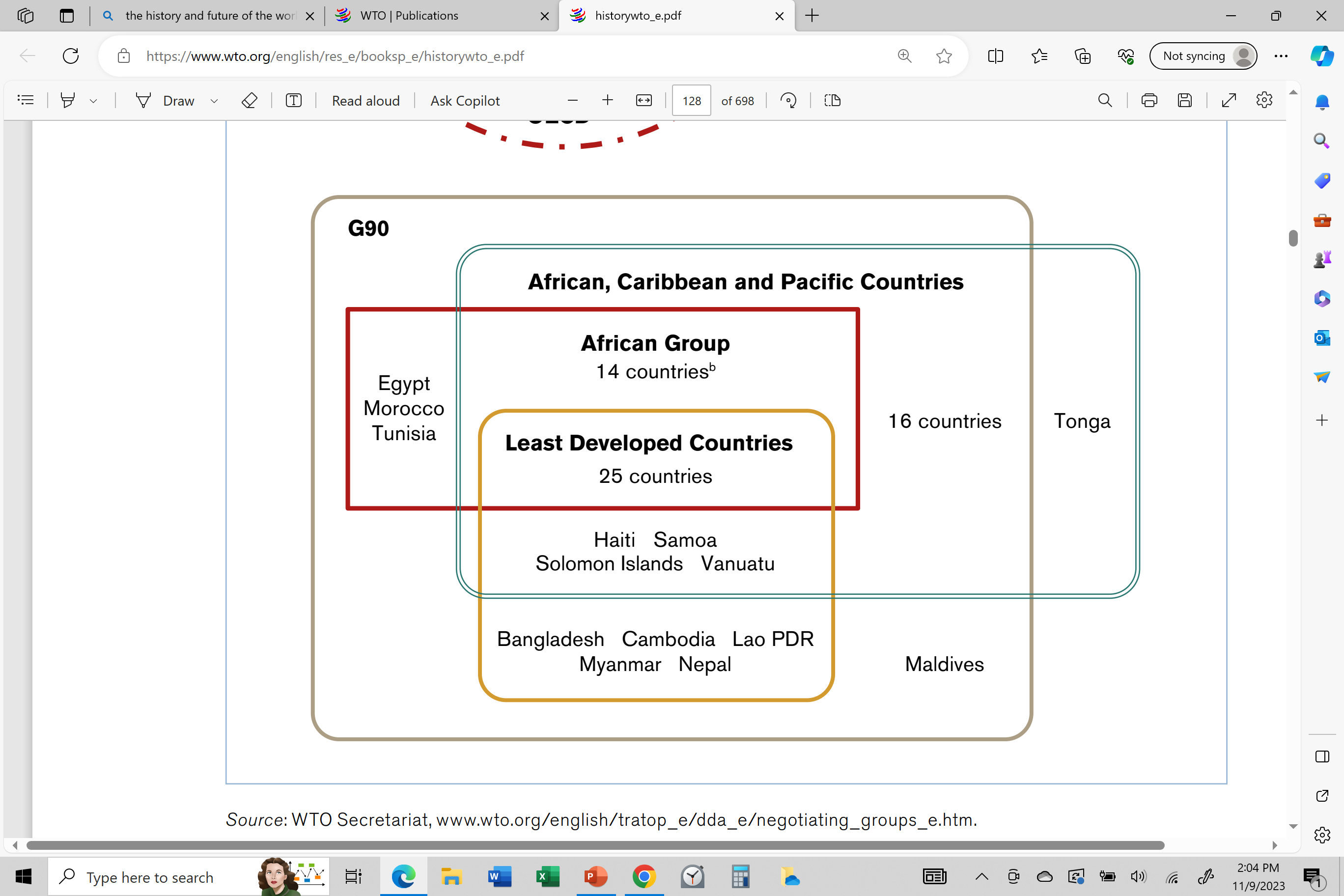 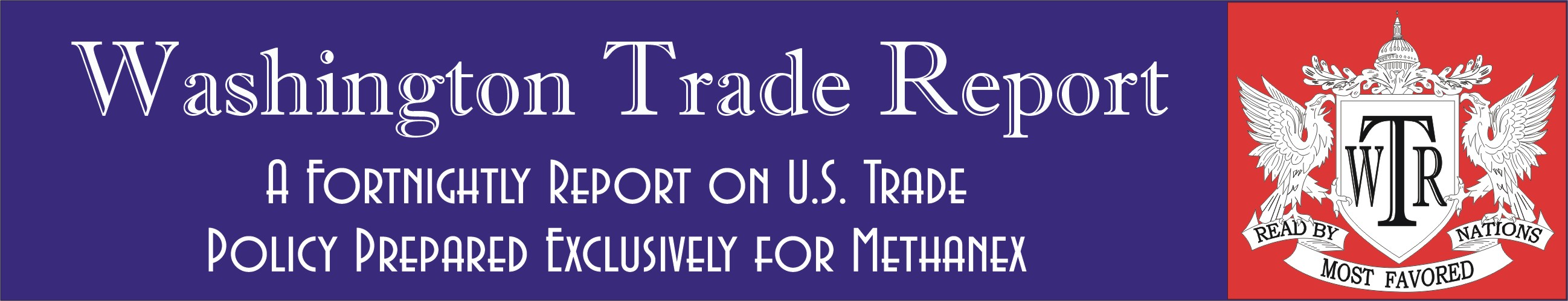